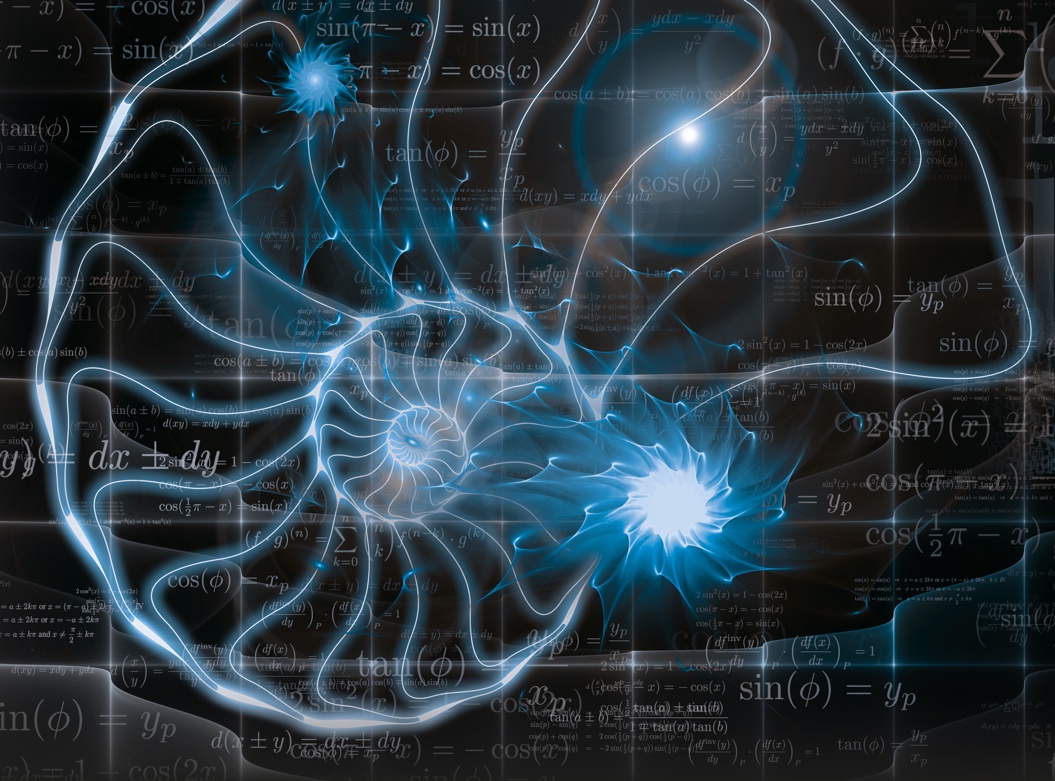 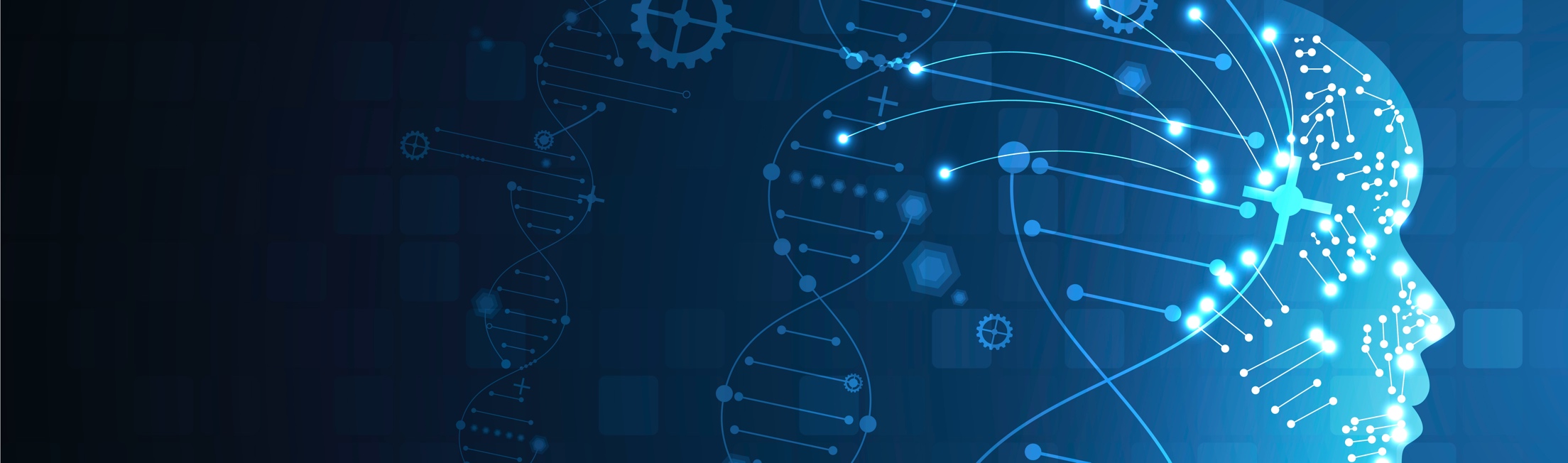 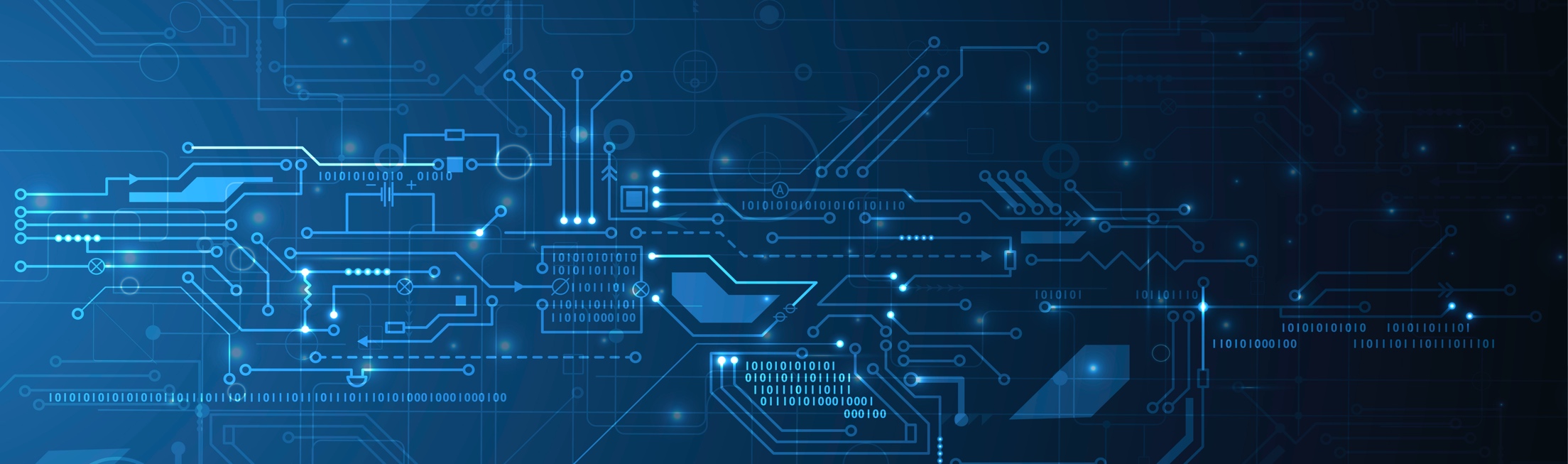 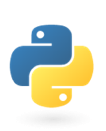 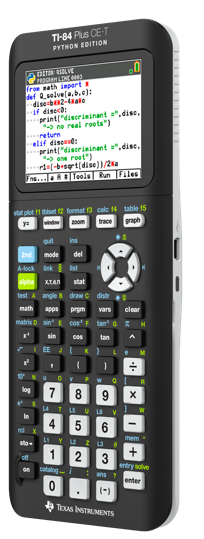 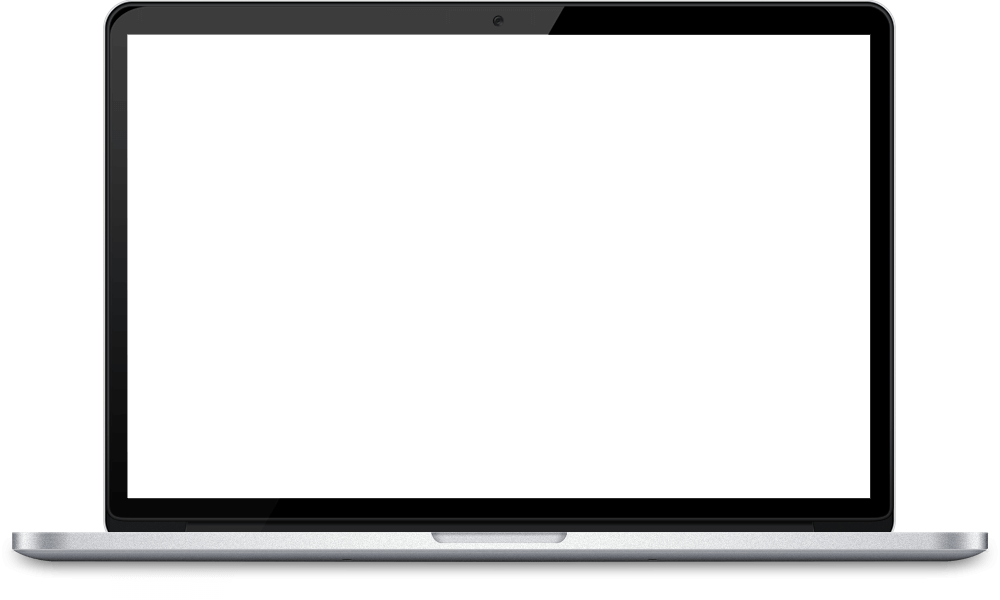 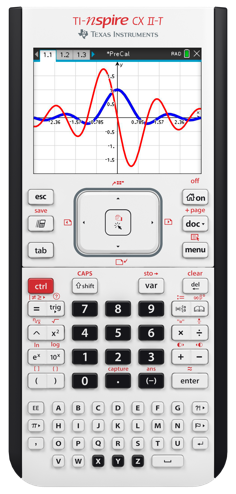 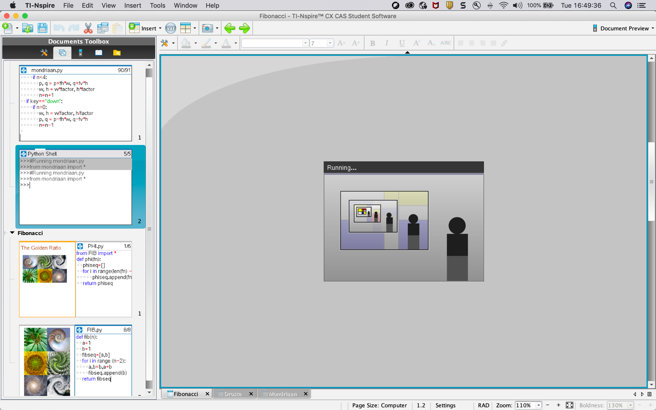 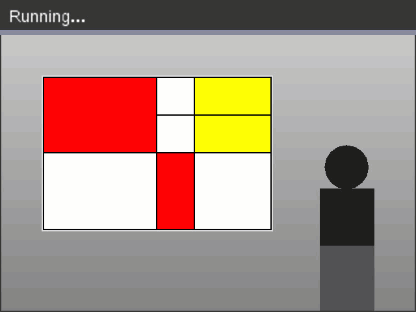 Computational Thinking 
met Python in de wiskundeles
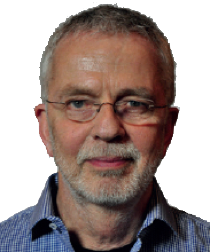 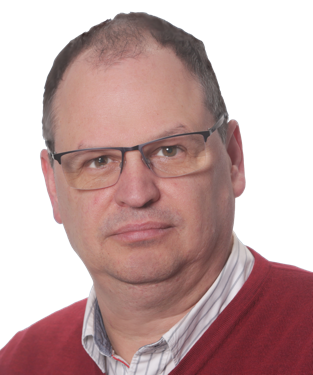 Koen Stulens
k-stulens@ti.com
Bert Wikkerink
b.wikkerink@gmail.com
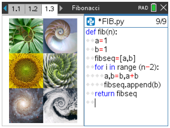 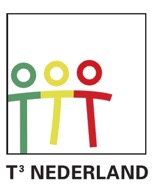 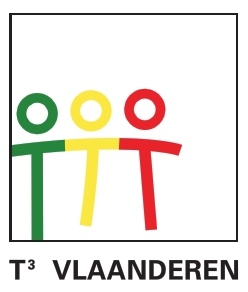 www.t3nederland.nl
www.t3vlaanderen.be
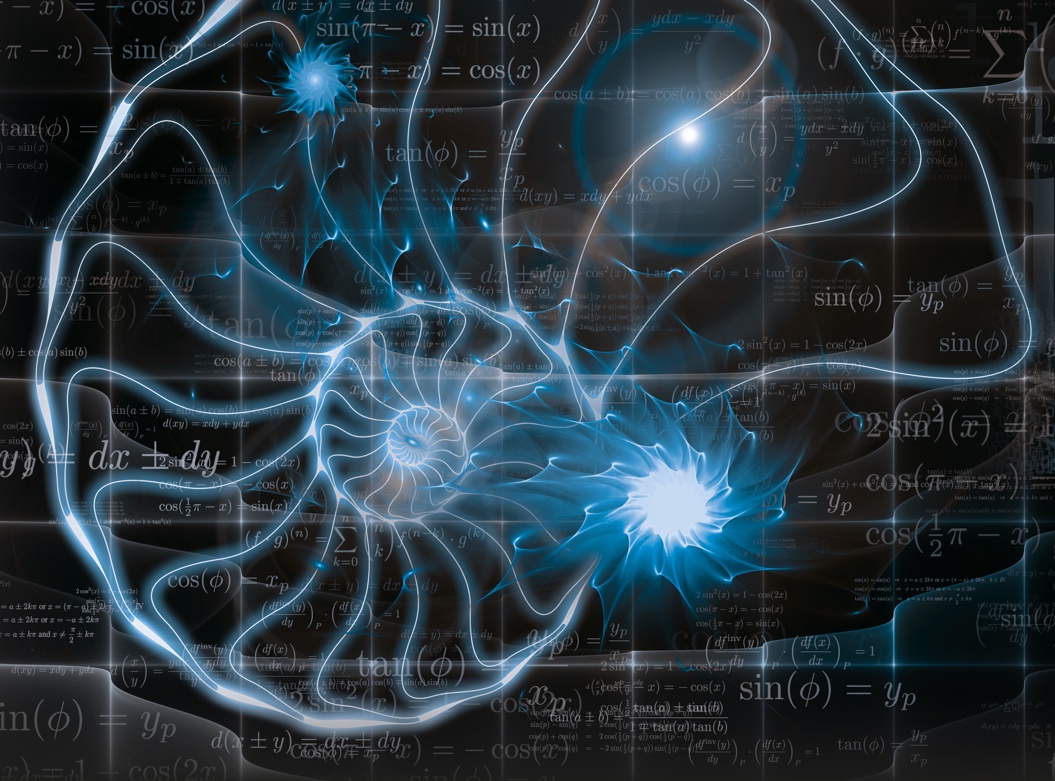 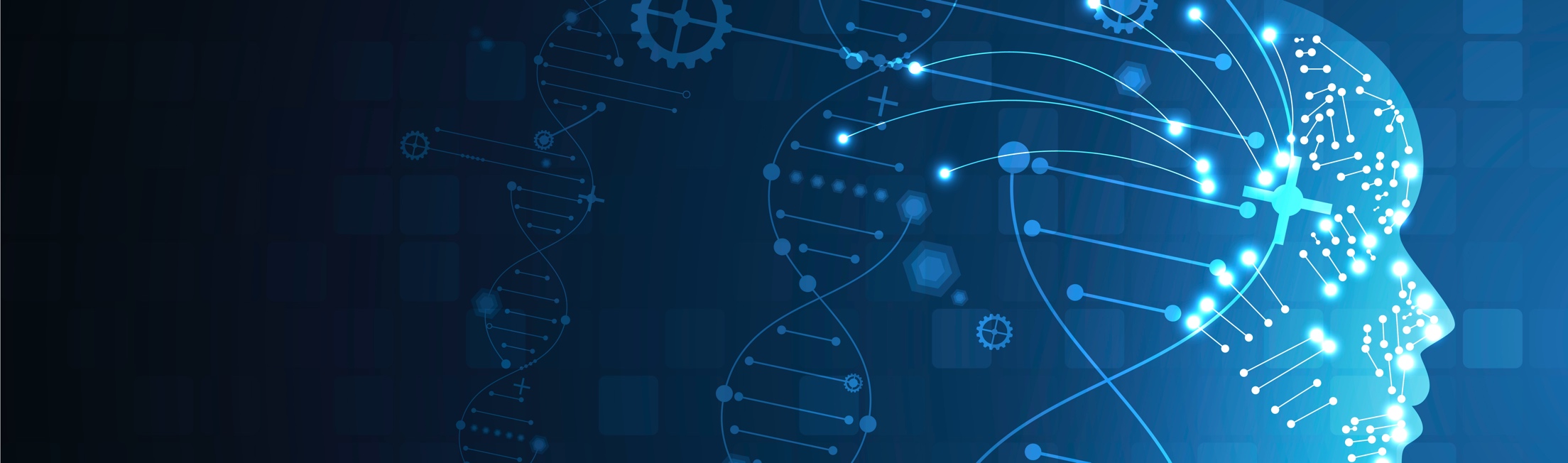 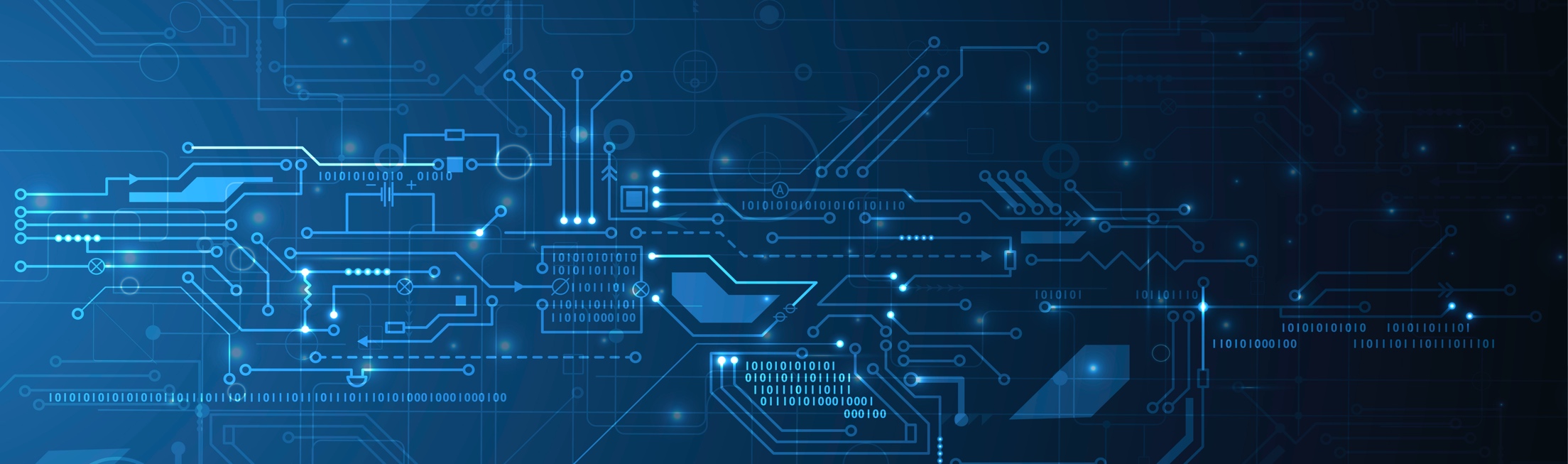 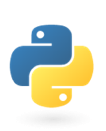 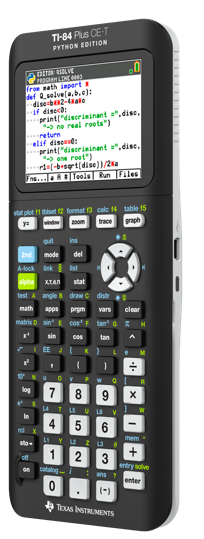 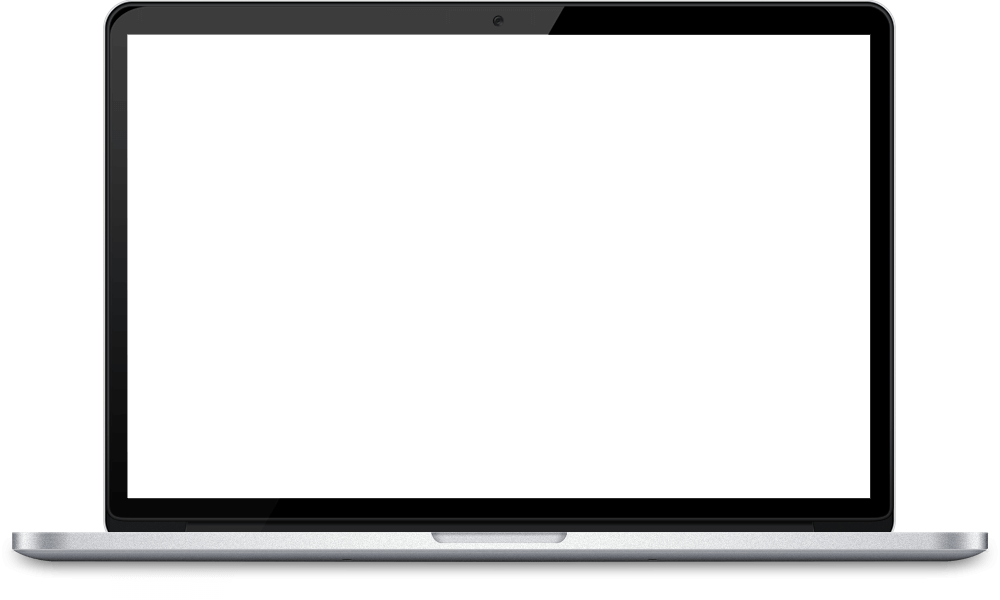 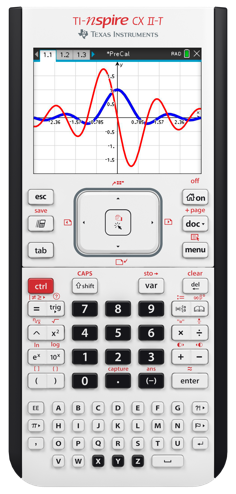 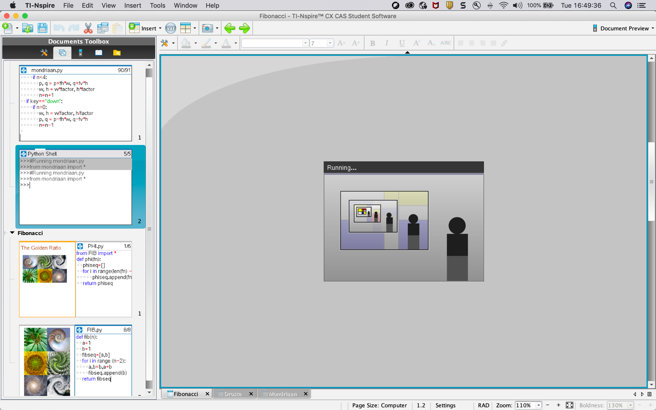 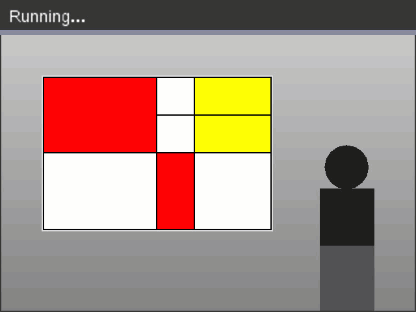 Computational Thinking met Python
   in de wiskundeles
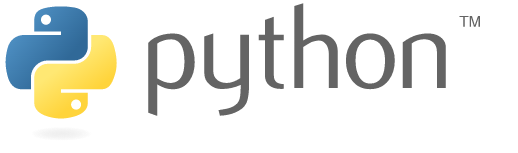 www.wil-depython.be
Wat is computational thinking?

Wiskundige voorbeelden

Grafische patronen & creativiteit
www.wil-depython.nl
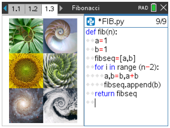 Computational Thinking
Computational thinking is the thought processes involved in formulating problems and their solutions so that the solutions are represented in a form that can be effectively carried out by an information-processing agent 

                                                                    Jeannette Wing, 2006
[Speaker Notes: Het googelen van computational thinking resulteert in heel wat informatie en educational research.

Even wat concrete definities om de context van deze workshop te schetsen.

In een presentatie van Kim Schrijvers, voorzitter van de informatica-Olympiade, tijdens het i&I-congres in 2019, vind je deze definitie waarbij Computational Thinking als een denkproces wordt voorgesteld.]
Computational Thinking
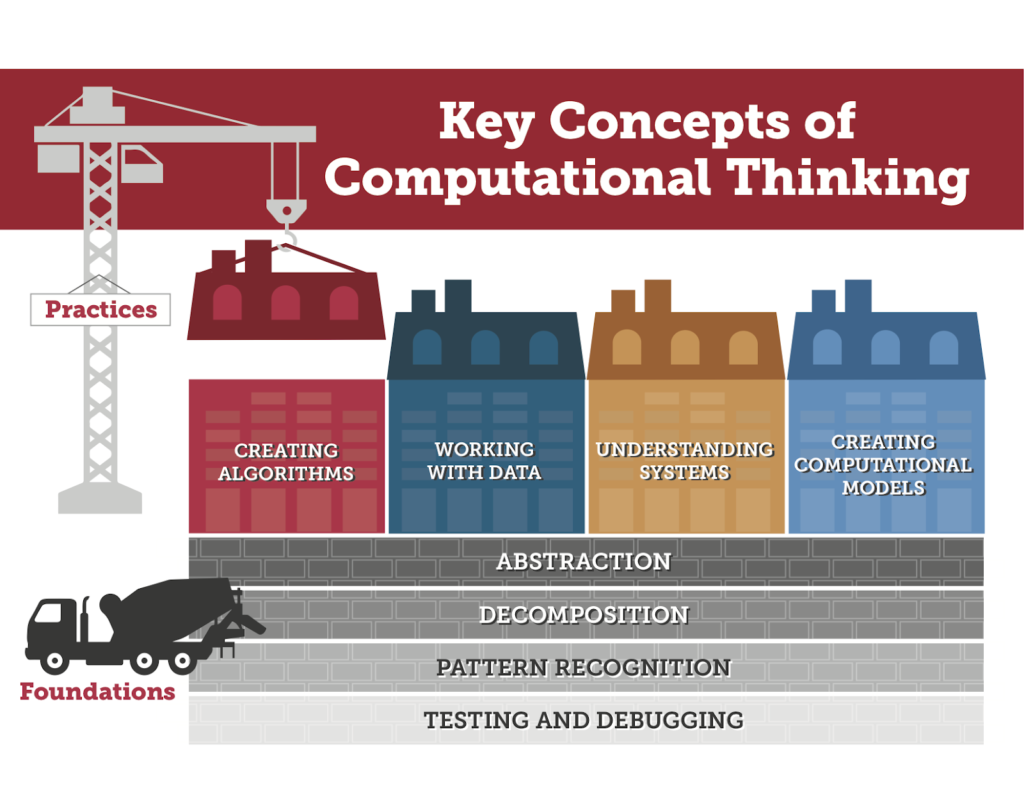 digitalpromise.org
Computational thinking is the thought processes involved in formulating problems and their solutions so that the solutions are represented in a form that can be effectively carried out by an information-processing agent 

                                                                    Jeannette Wing, 2006
[Speaker Notes: De Amerikaanse organizatie Digital Promise, die werkt rond educatieve innovatie, publiceerde de volgende illustratie van de fundamenten en de praktijk van computational thinking.

Het leidt geen twijfel dat concepten als abstractie & patronen en het bepalen van algoritmes & het analyseren van data zeer nauw verbonden zijn met de dagdagelijkse activiteiten in de wiskundeles.]
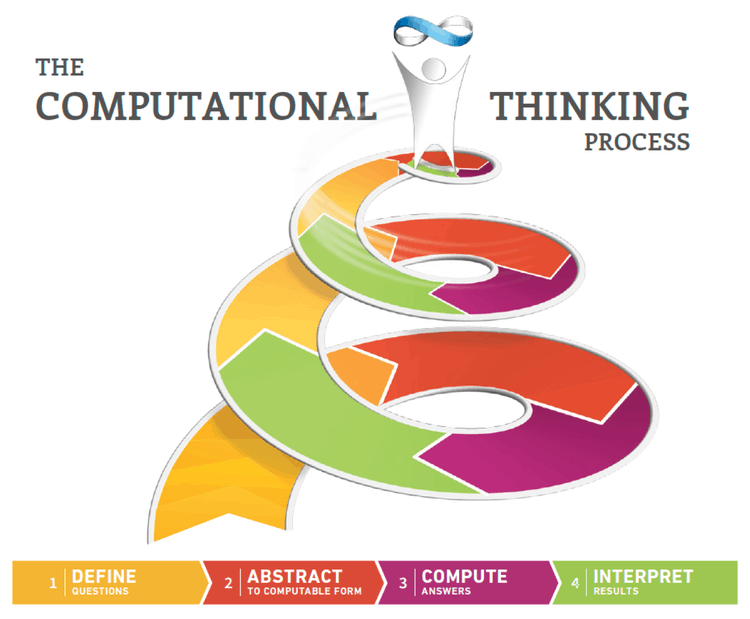 Computational Thinking
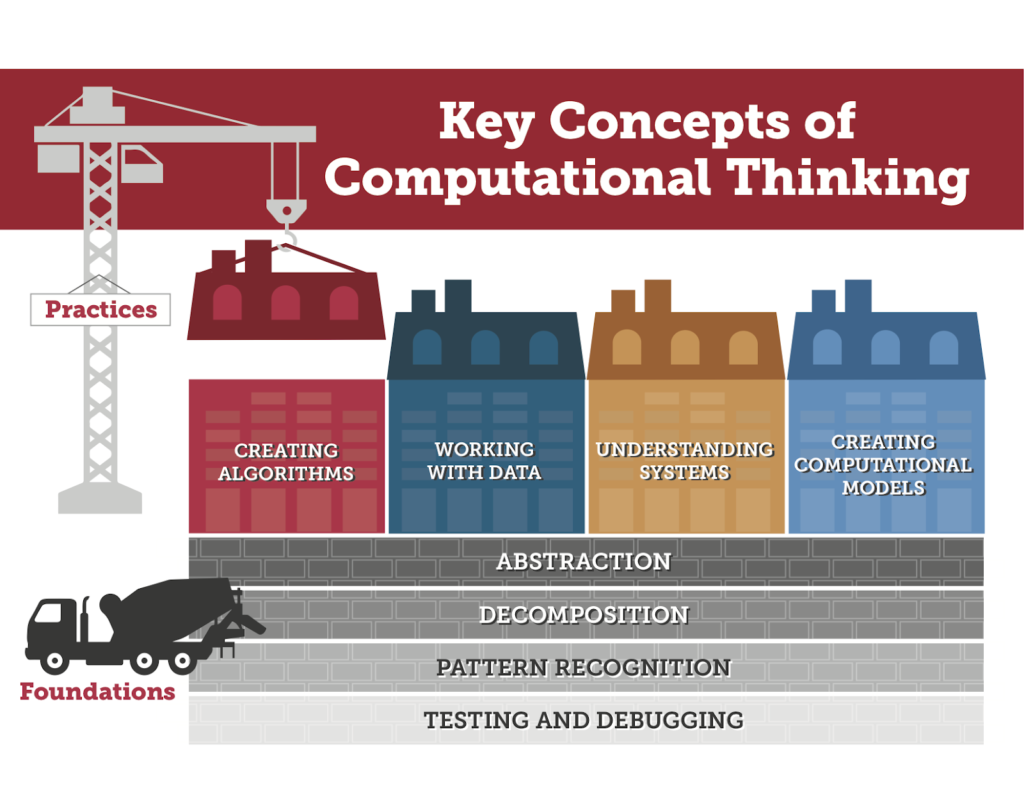 digitalpromise.org
ComputerBasedMath
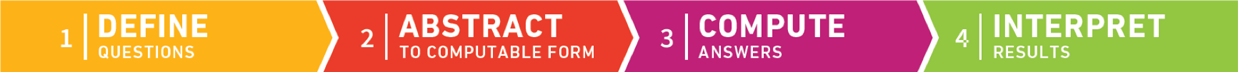 Computational thinking is the thought processes involved in formulating problems and their solutions so that the solutions are represented in a form that can be effectively carried out by an information-processing agent 

                                                                    Jeannette Wing, 2006
[Speaker Notes: Conrad Wolfram formuleerde, in zijn laatste boek The Math(s) Fix, an educatiuonal blueprint for the AI age, het process achter computational thinking als volgt:

Definiëren >> Abstraheren >> Berekenen/Verwerken >> Interpreteren]
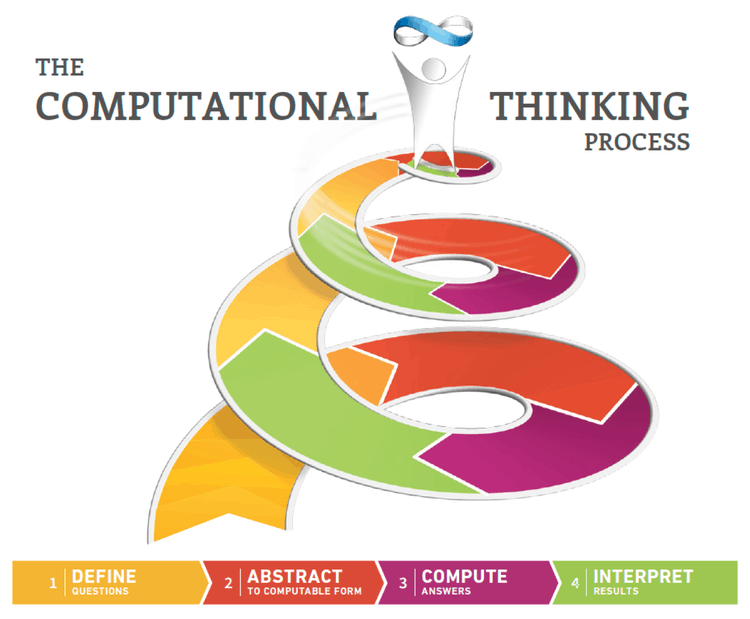 Computational Thinking
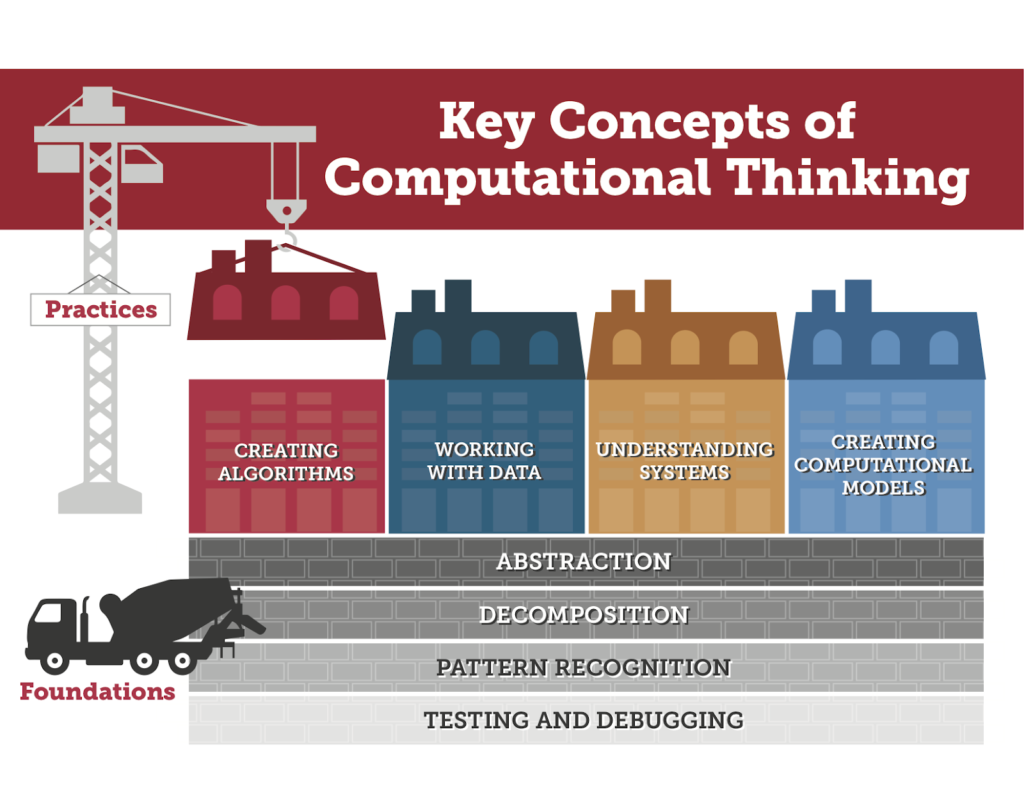 digitalpromise.org
ComputerBasedMath
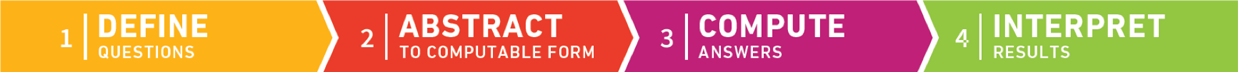 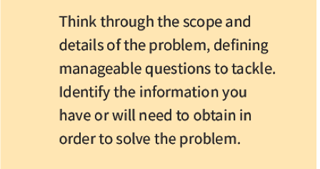 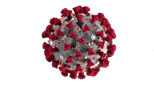 Virus

Transmissie

Incubatie
Computational thinking is the thought processes involved in formulating problems and their solutions so that the solutions are represented in a form that can be effectively carried out by an information-processing agent 

                                                                    Jeannette Wing, 2006
[Speaker Notes: We passen dit proces even toe voor de Covid-19 pandemie, echter zonder in detail te treden.

Fase 1 – Definiëren
Wat is het virus?
Hoe gedraagt/verspreidt het virus zich?
Wat is de incubatieperiode?]
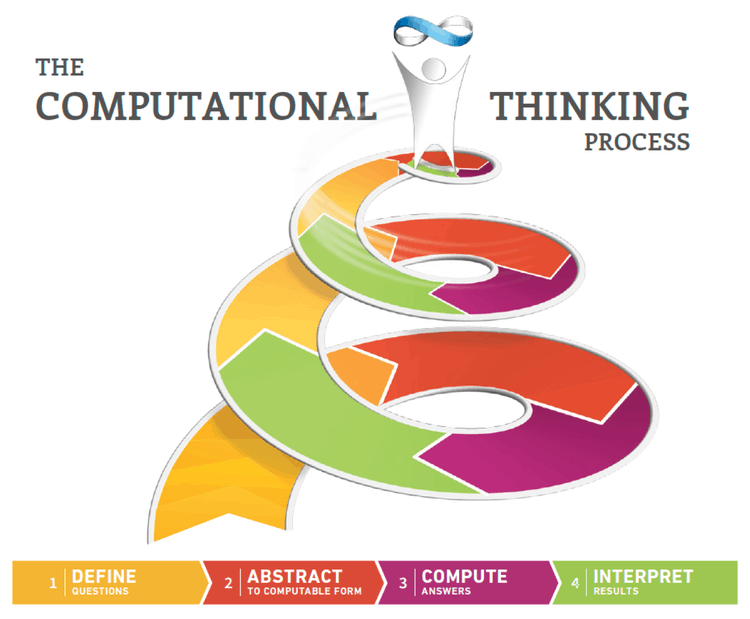 Computational Thinking
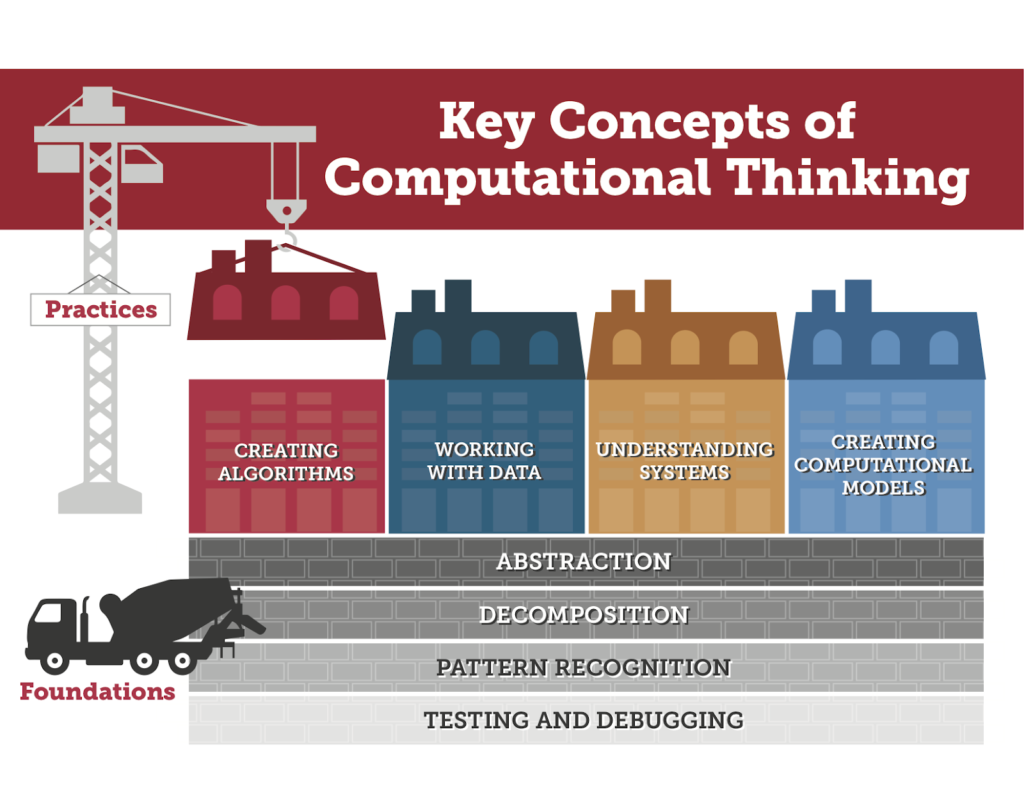 digitalpromise.org
ComputerBasedMath
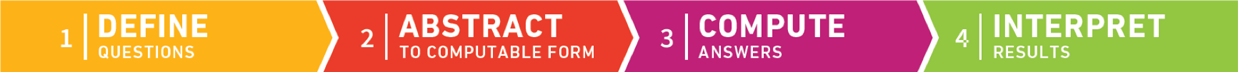 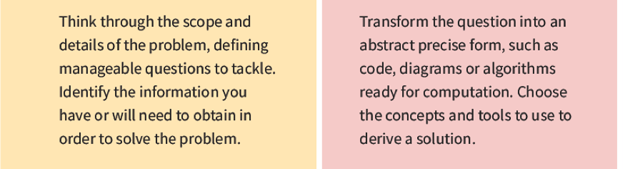 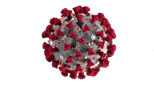 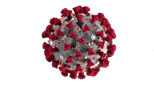 Virus

Transmissie

Incubatie
Data
Contact tracing

Bio-Stat 
modellen
Computational thinking is the thought processes involved in formulating problems and their solutions so that the solutions are represented in a form that can be effectively carried out by an information-processing agent 

                                                                    Jeannette Wing, 2006
[Speaker Notes: Fase 2 – Abstraheren
Het verzamelen van data, het opzetten van contact tracing en opstellen van bio-statistische modellen.]
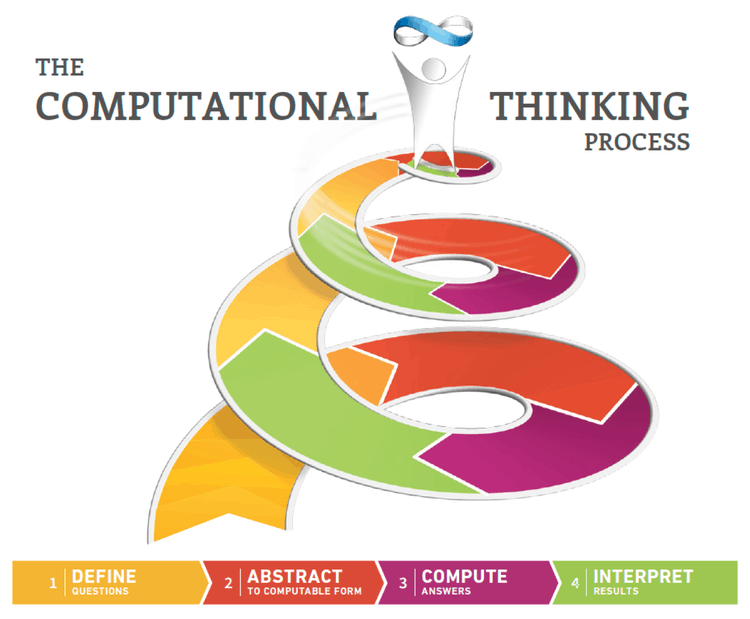 Computational Thinking
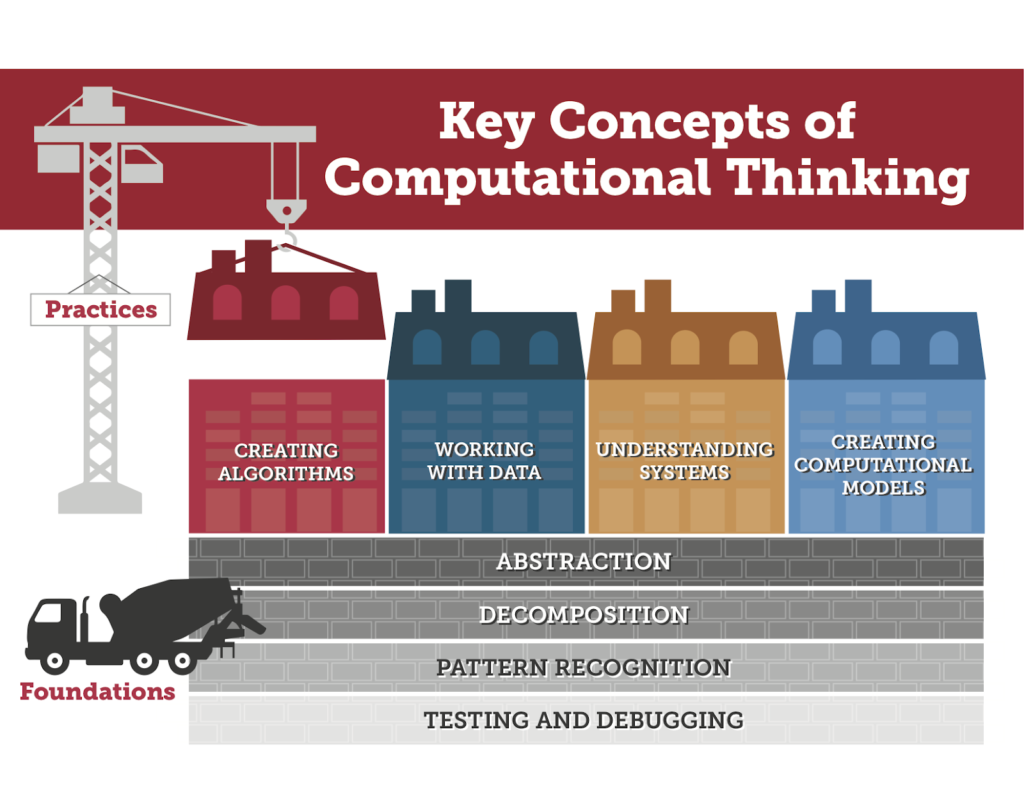 digitalpromise.org
ComputerBasedMath
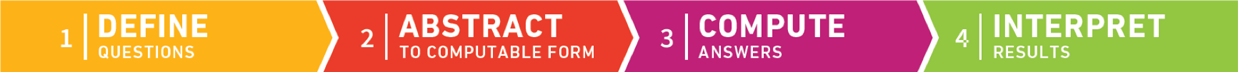 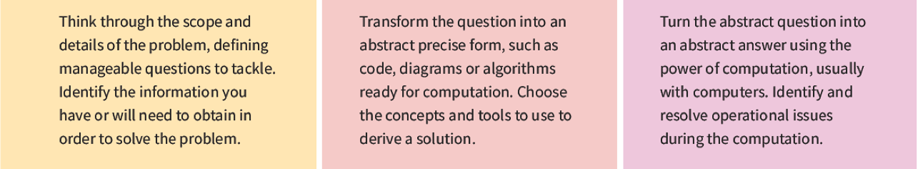 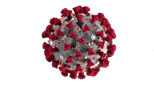 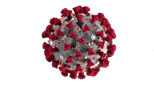 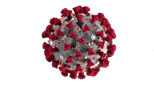 Virus

Transmissie

Incubatie
Data
Contact tracing

Bio-Stat 
modellen
Transmissie
voorspelling
Computational thinking is the thought processes involved in formulating problems and their solutions so that the solutions are represented in a form that can be effectively carried out by an information-processing agent 

                                                                    Jeannette Wing, 2006
[Speaker Notes: Fase 3 – Verwerken 
A.h.v de verzamelde data en modellen worden voorspellingen gemaakt voor de besmetting, hospitalisatie en sterfte.]
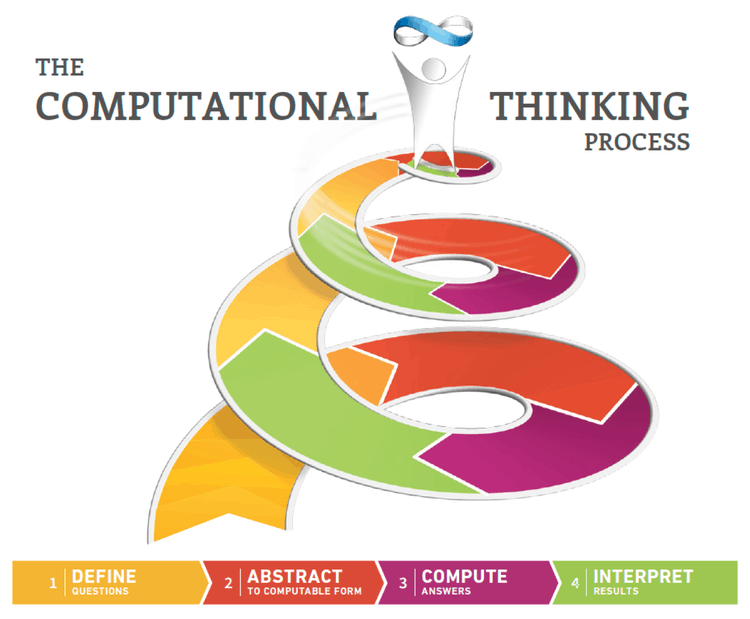 Computational Thinking
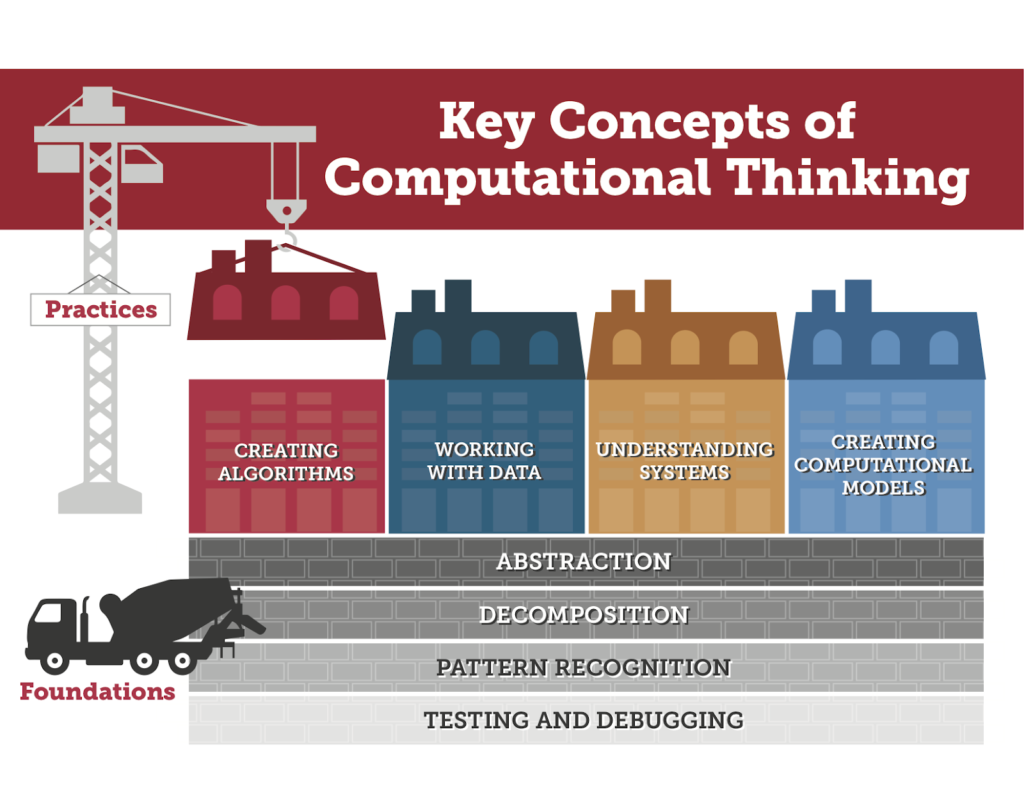 digitalpromise.org
ComputerBasedMath
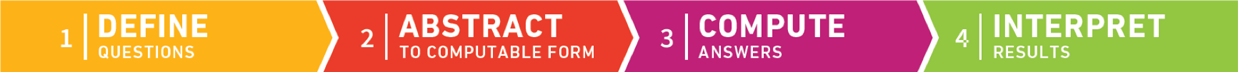 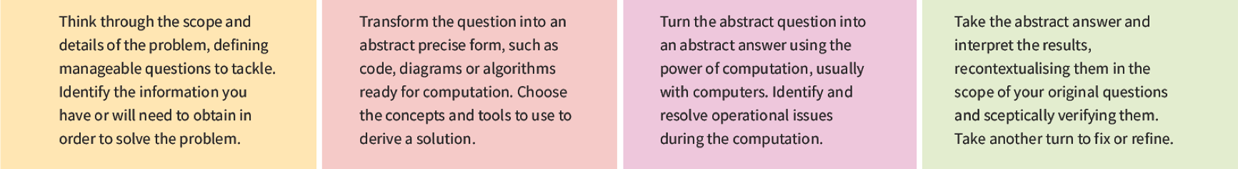 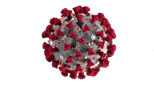 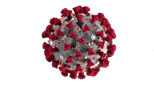 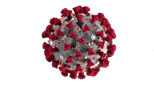 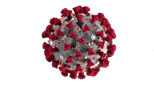 Acties
Quarantaine
Versoepeling
Vaccinatie

Aanpassingen
Model
Testing
Tracing
Virus

Transmissie

Incubatie
Data
Contact tracing

Bio-Stat 
modellen
Transmissie
voorspelling
Computational thinking is the thought processes involved in formulating problems and their solutions so that the solutions are represented in a form that can be effectively carried out by an information-processing agent 

                                                                    Jeannette Wing, 2006
[Speaker Notes: Fase 4 – Interpretatie 
Toetsen van de voorspellingen met de realiteit en eventueel aanpassen van definities, model en acties.]
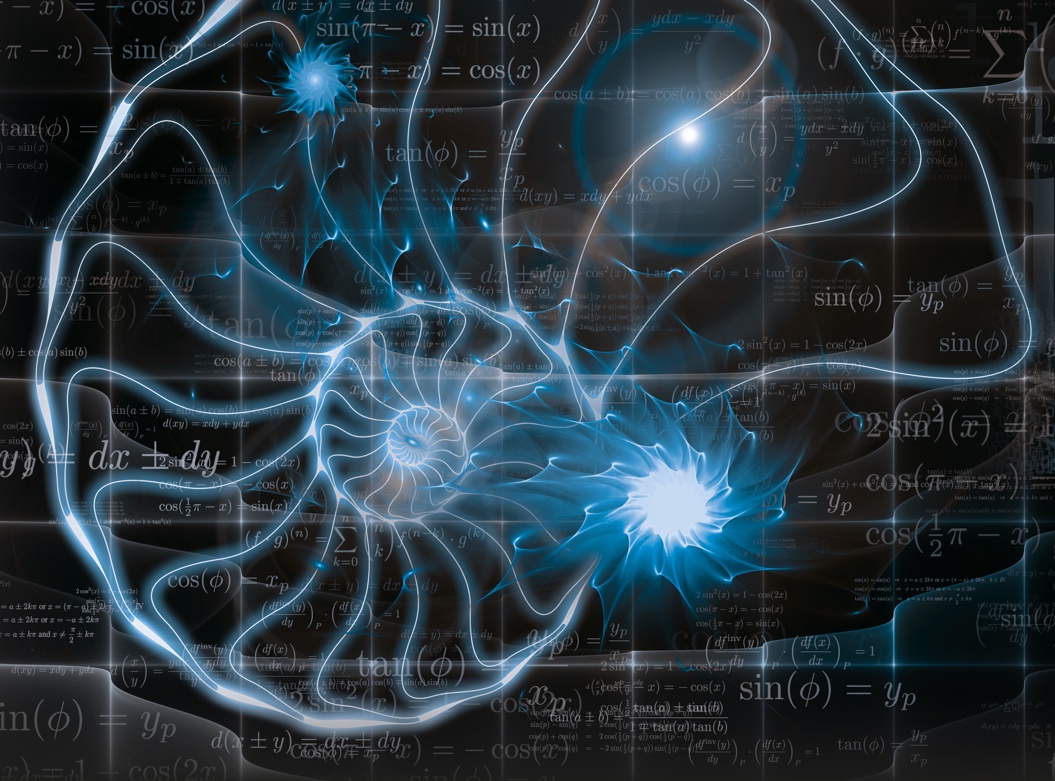 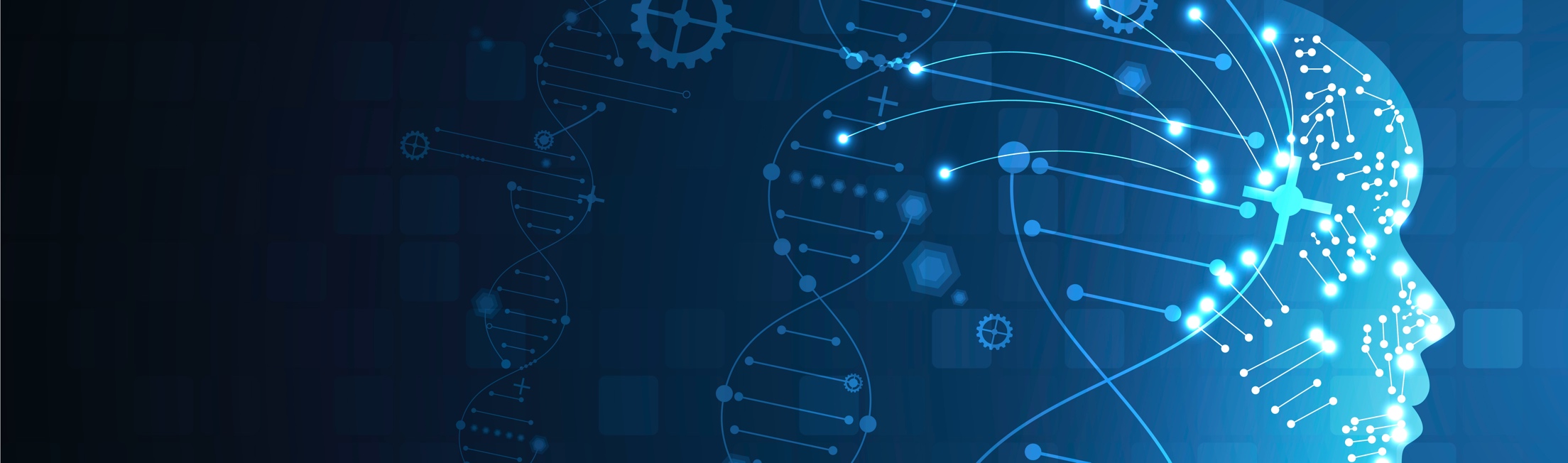 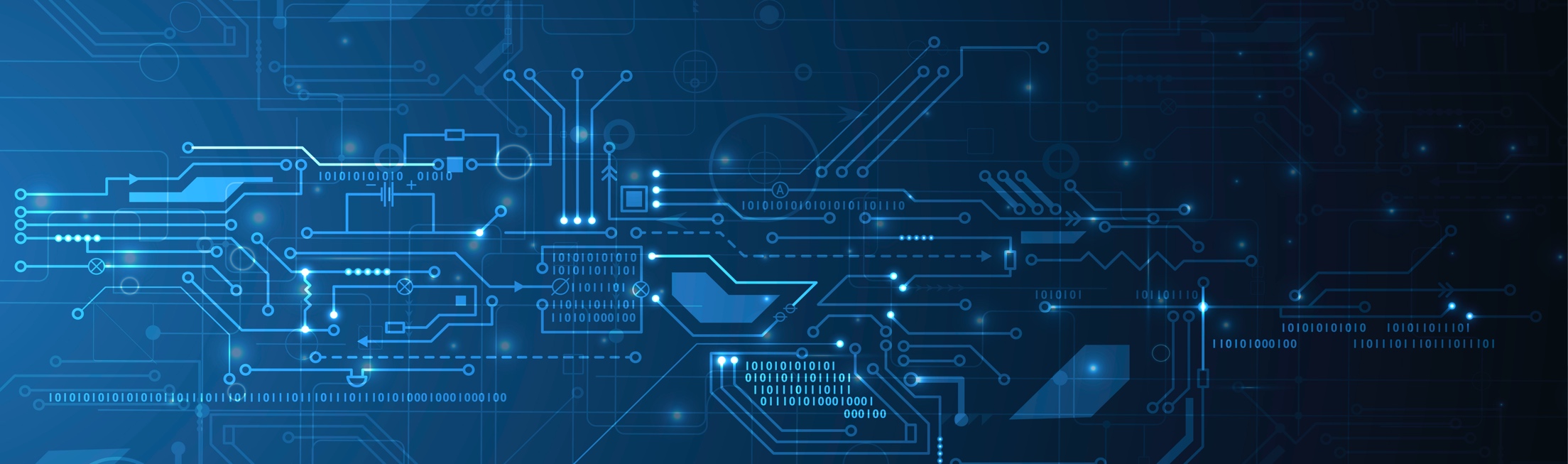 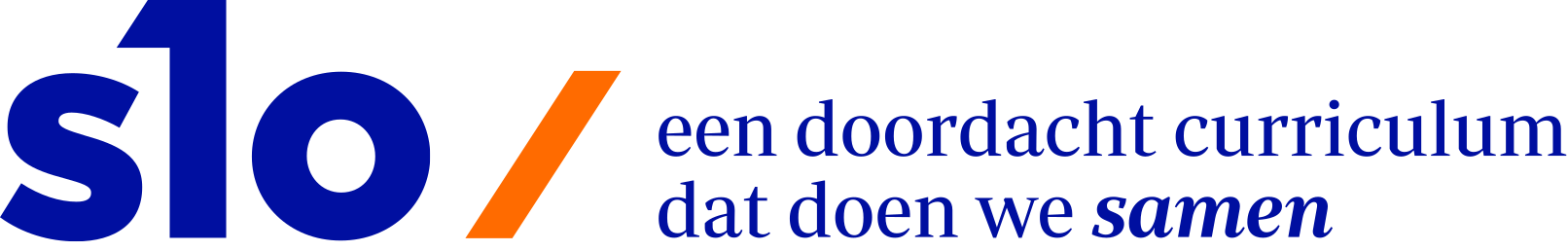 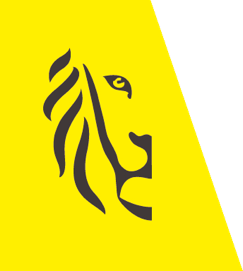 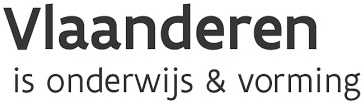 www.onderwijsdoelen.be
Digitale competenties > Eindtermen
www.slo.nl/vakportalen/vakportaal-digitale-geletterdheid/computational-thinking
Computationeel denken & handelen

De leerlingen onderscheiden bouwstenen van digitale systemen:
Binair

Input verwerking output

Digitale beeldverwerking

De leerlingen passen een eenvoudig zelf ontworpen algoritme toe om een probleem digitaal en niet-digitaal op te lossen:
Concepten van computationeel denken: decompositie, patroonherkenning, abstractie, algoritmen 

Modellering, simulatie en digitale representatie van informatie

Principes van programmeertalen: sequentie, herhalingsstructuur, keuzestructuur
Computational thinking is het procesmatig (her)formuleren van problemen op een zodanige manier dat het mogelijk wordt om met ICT-technieken en (computer)technologie het probleem op te lossen.
………
Computertechnologie gebruiken bij het zoeken naar oplossingen betekent inzicht krijgen in algoritmes – een reeks instructies om vanaf een beginpunt een bepaald doel te bereiken – en procedures – een verzameling activiteiten die in een bepaalde volgorde moet worden uitgevoerd.
[Speaker Notes: Als laatste definities voor computational thinking door het SLO in Nederland & het Vlaamse MoE:

Het procesmatig formuleren van problemen om ze met technologie op te lossen …. gebruikmakend van in algoritmes, procedures en programmeren.]
Wiskunde & Computational Thinking …
Wiskunde
Computational Thinking
[Speaker Notes: Wat heeft wiskunde en computational thinking met mekaar gemeen?

De doorsnede van wiskunde en computational thinking komt vrij goed overeen met wat te lezen valt over competenties & vaardigheden van de 21e eeuw.

Vaardigheden die met het gebruik van technologie tot een hoger niveau kunnen gebracht worden en zo leiden tot het beter begrijpen van de ons omringende digitale wereld.]
Wiskunde & Computational Thinking …
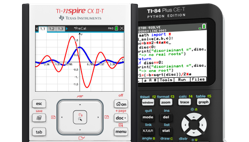 Wiskunde
Computational Thinking
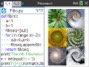 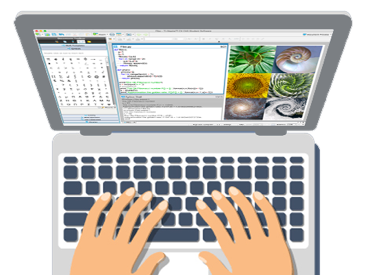 … in de klas
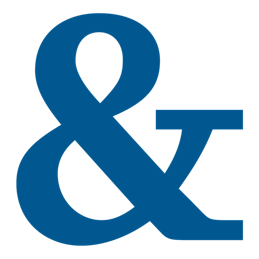 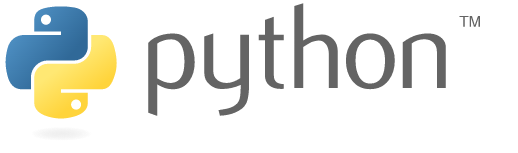 Technologie beschikbaar in de klas
Eén interface: Wiskunde & Coding
Verschillende platformen: HH & SW
Populaire high level programmeertaal
Laagdrempelig en makkelijk leesbaar
WW community op alle niveaus
[Speaker Notes: Hoe kan je dit alles op een eenvoudige manier in de klas brengen?

Gebruikmakend van:

de grafische technologie beschikbaar in vele klassen. 

En met Python voor het programmeren van algoritmes. Python is voor de industrie een top 3 taal, is laagdrempeling en makkelijk leesbaar en er is heel wat code online beschikbaar om te starten.]
Wiskunde & Computational Thinking …
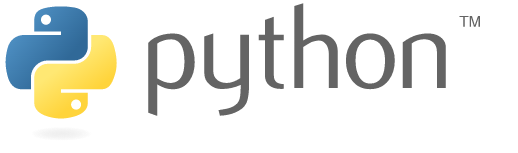 … in de klas
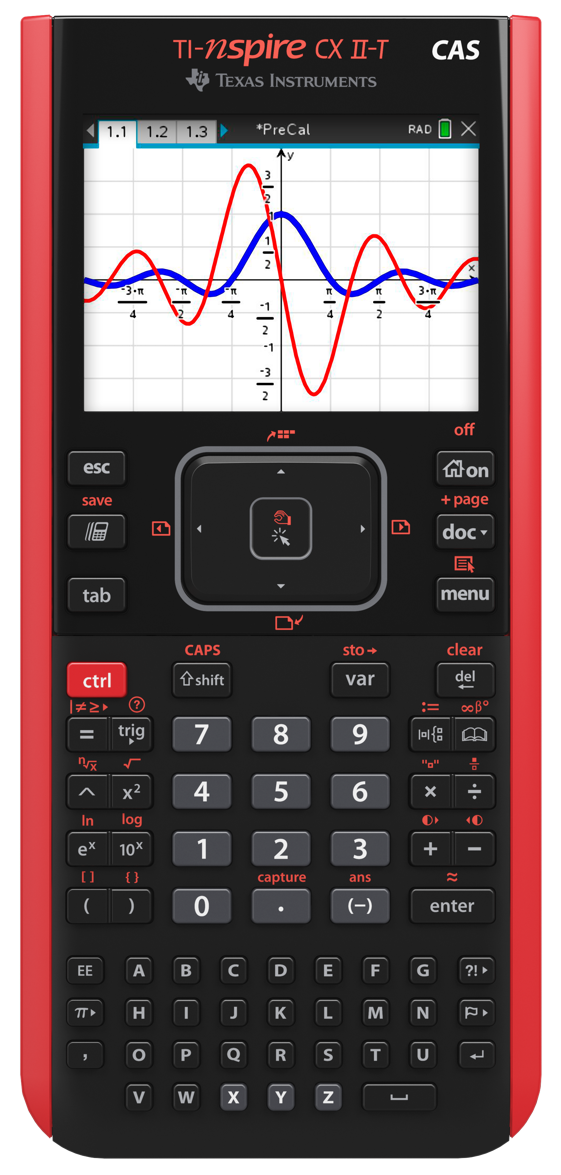 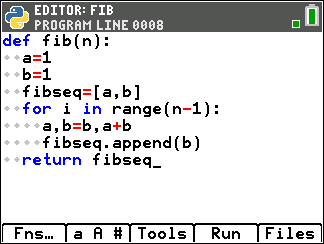 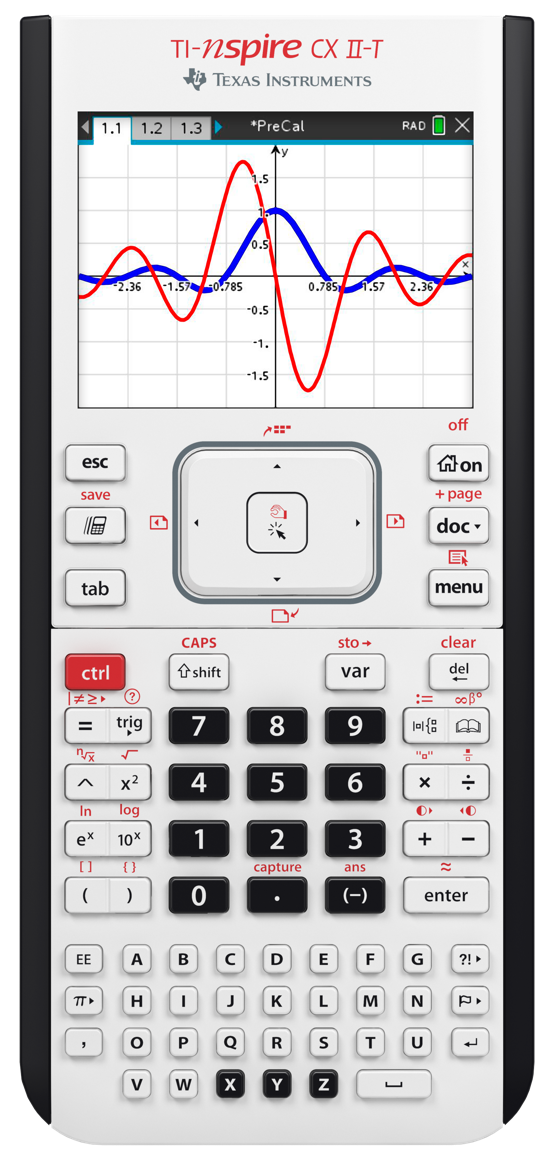 TI-Nspire CX II-T
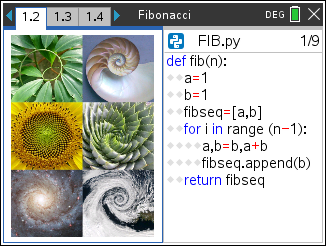 FIB.py
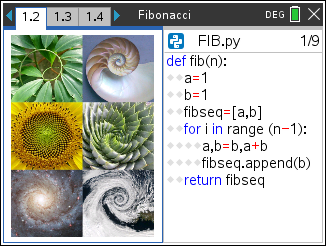 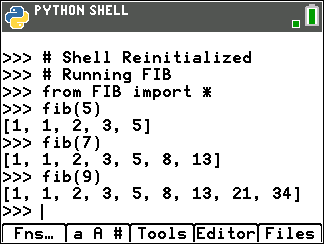 def fib(n):
a=1
b=1
fibseq=[a,b]
for i in range (n-1):
a,b=b,a+b
fibseq.append(b)
return fibseq
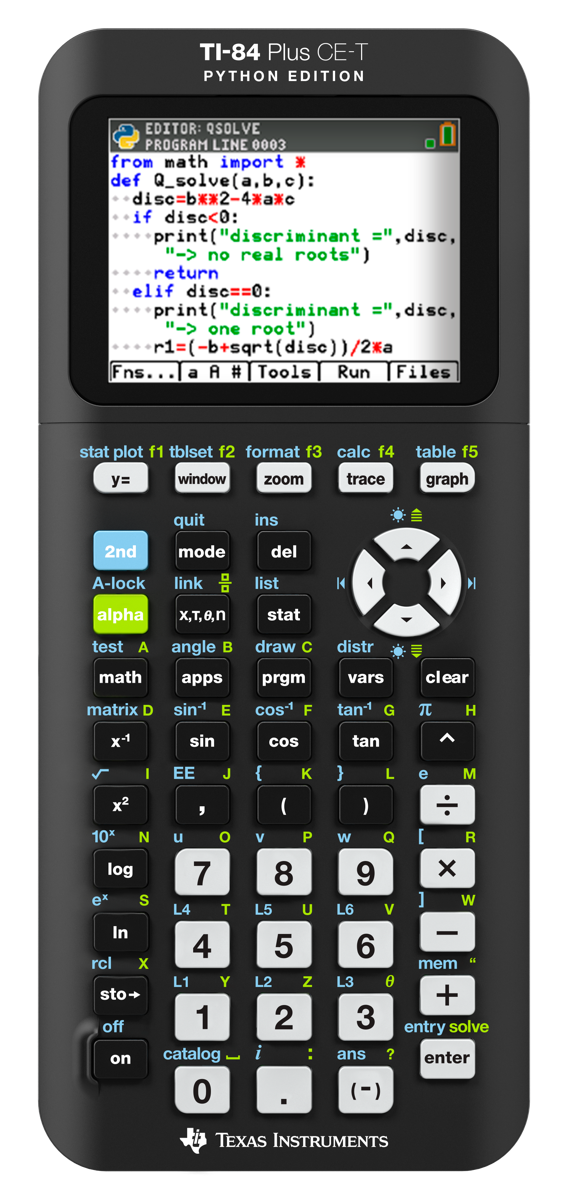 TI-84 Plus CE-T 
python edition
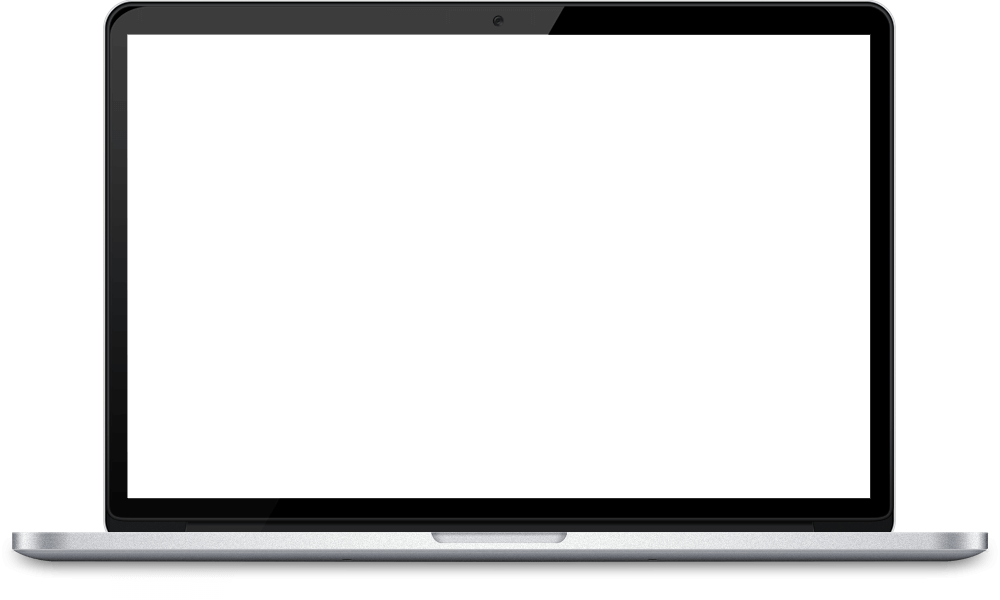 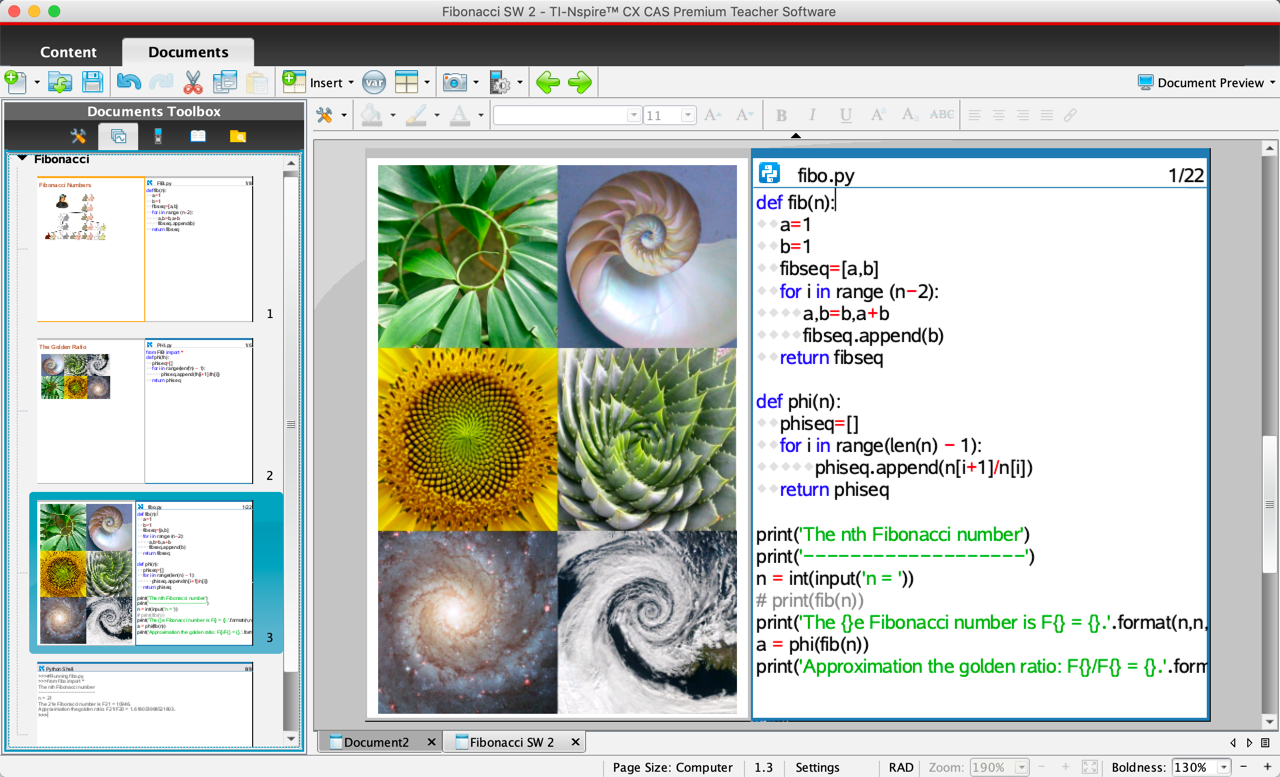 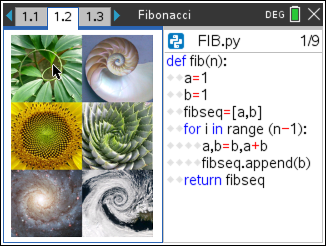 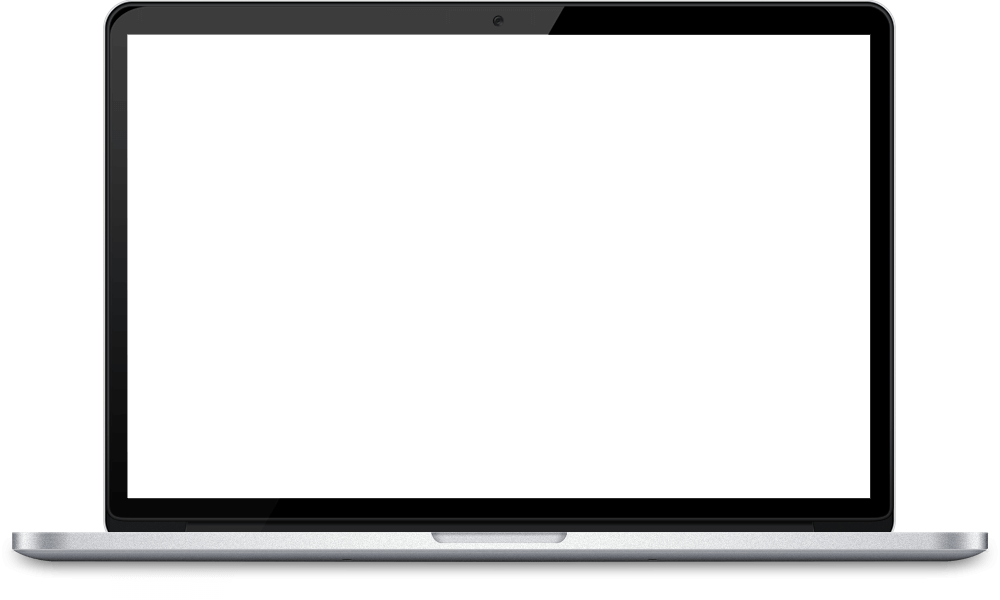 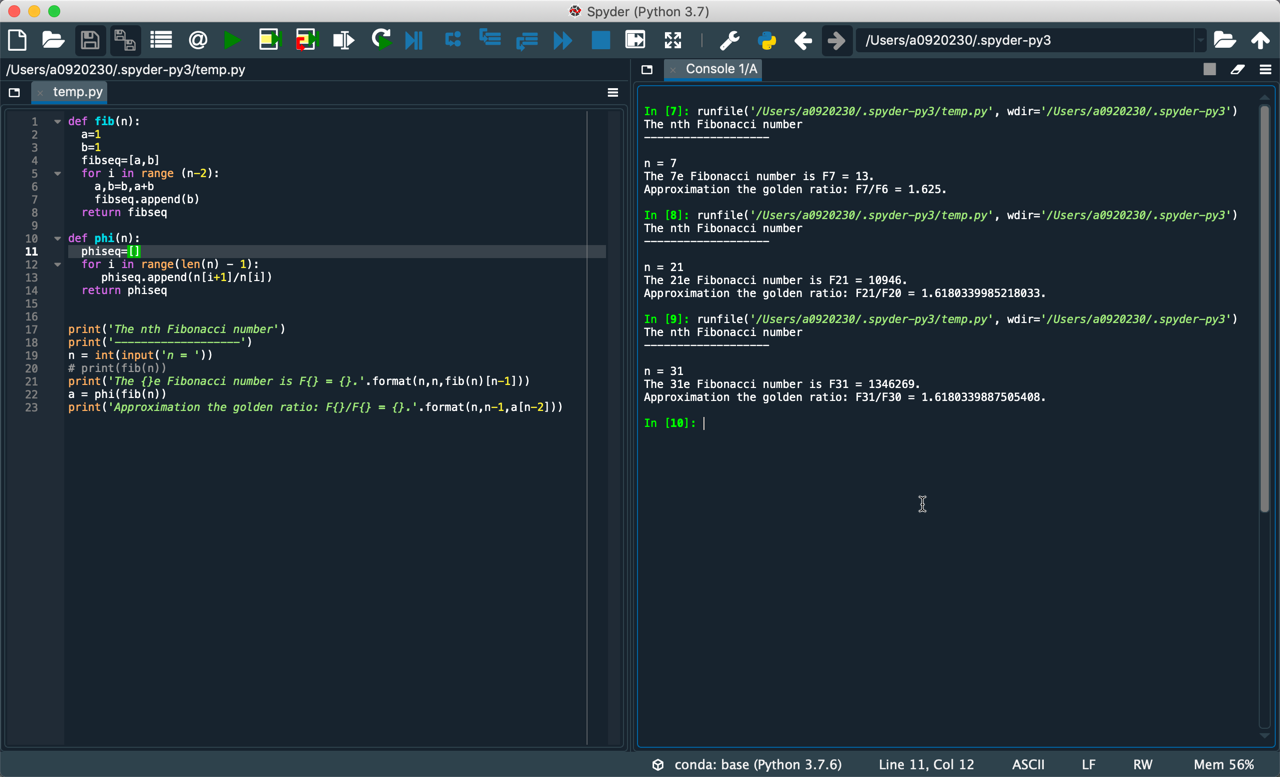 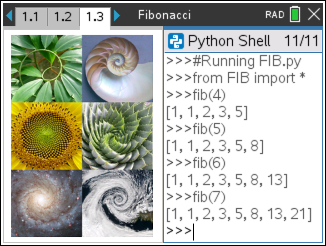 TI-Nspire CX Software
Python Editor
[Speaker Notes: Beschouw de volgende Python-code voor het bepalen van de eerste n Fibonacci-getallen.

Welke technologie je ook gebruikt deze code blijft overal hetzelfde en is makkelijk uitwisselbaar tussen b.v. een TI-84 Plus CE-T PYTHON EDiTION, TI-Nspire CX II-T handhelds of software of Python-editors.

In deze workshop gebruiken we TI-Nspire CX technologie omdat in deze technologie Python zeer educatief geïmplemeteerd is (menugestuurd en syntax-hulp), Python dynamisch gelinkt kan worden met de wiskunde applicaties en gemakkelijk te gebruiken is in een digitale presentatieomgeving.

Vanzelfsprekend kunnen de gepresenteerde ideeën ook met andere technologie geïmplementeerd worden.]
Computational Thinkingin de klas
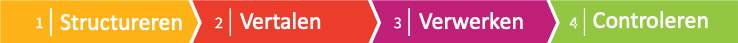 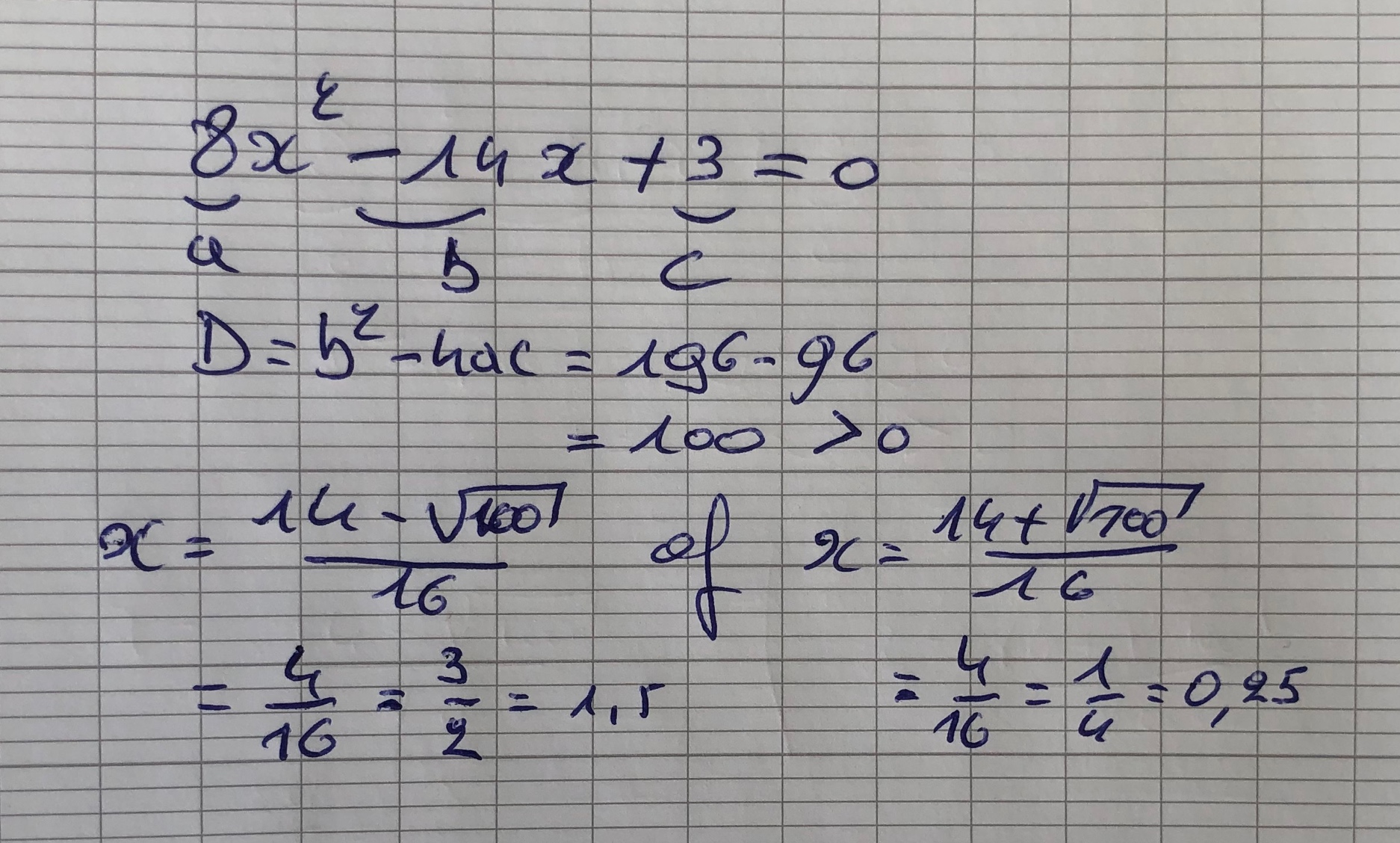 Kwadratische vergelijkingen
[Speaker Notes: Met enige literaire vrijheid passen we het proces van Conrad als volgt aan:

Structureren >> Vertalen/Coderen >> Verwerken >> Controleren

Het oplossen van een kwadratische vergelijking is een algoritme dat iedere leerling mag/moet uitvoeren, vandaar dit voorbeeld om het proces te illustreren.]
Computational Thinkingin de klas
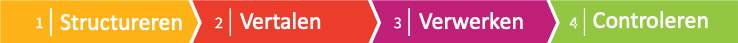 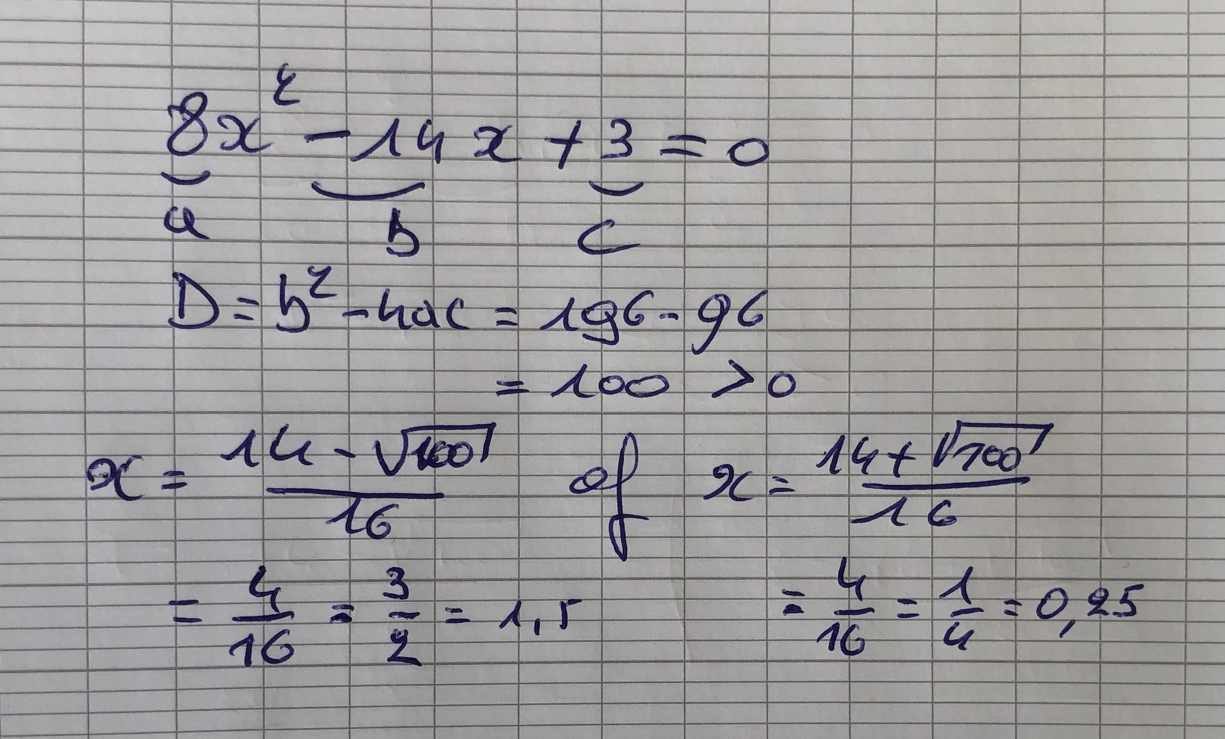 Kwadratische vergelijkingen
1| Structureren
Yes
Geen  
reële nulpunten
D = b2 + 4ac < 0
No
D > 0
1 reëel nulpunt
No
Yes
2 reële nulpunten
of
[Speaker Notes: Fase 1 – Structureren

We formuleren/algoritmitiseren de probleemstelling in een stroomdiagram.]
Computational Thinkingin de klas
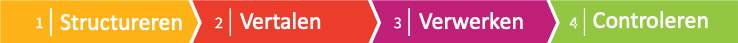 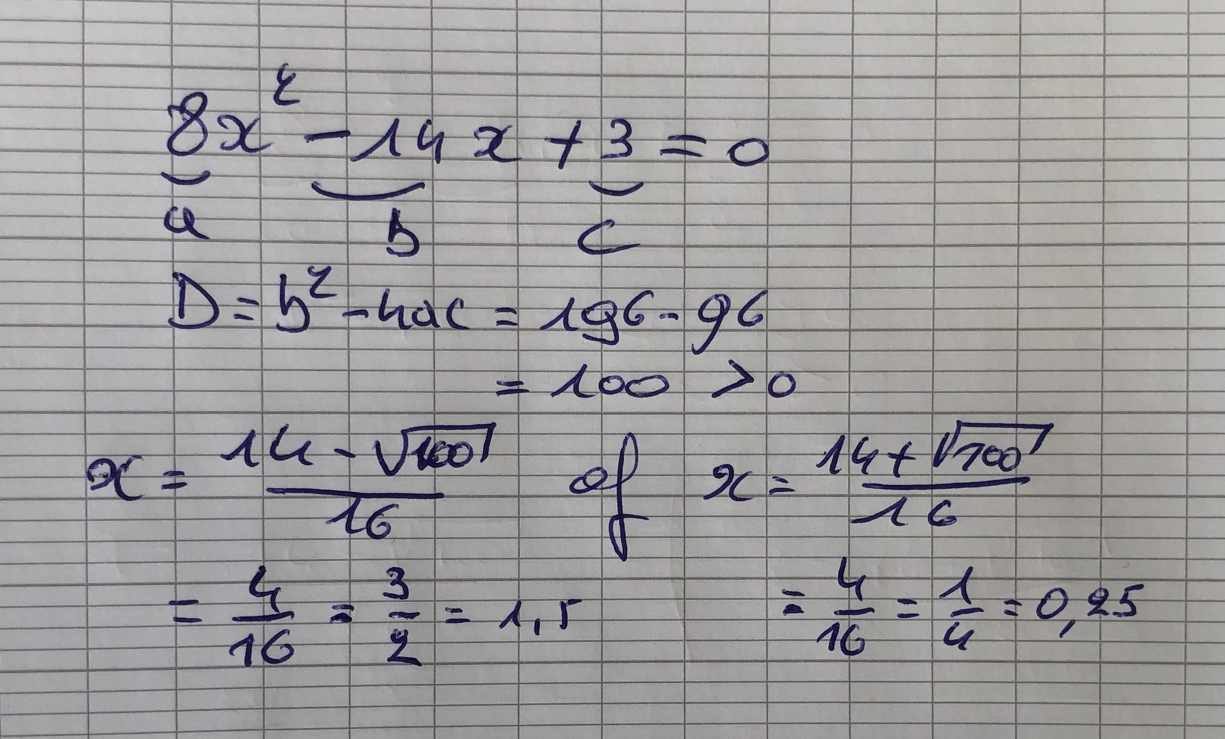 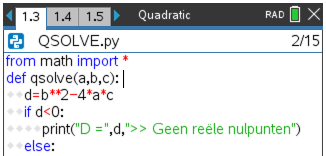 Kwadratische vergelijkingen
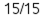 1| Structureren
2| Vertalen
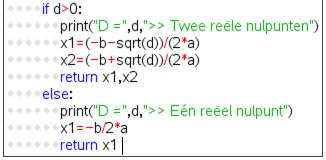 Yes
Geen  
reële nulpunten
D = b2 + 4ac < 0
No
Input
D > 0
1 reëel nulpunt
No
Verwerking
Yes
Output
2 reële nulpunten
of
[Speaker Notes: Fase 2 – Coderen 

We vertalen het algoritme naar Python.]
Computational Thinkingin de klas
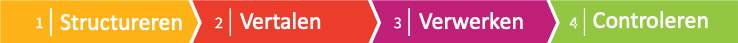 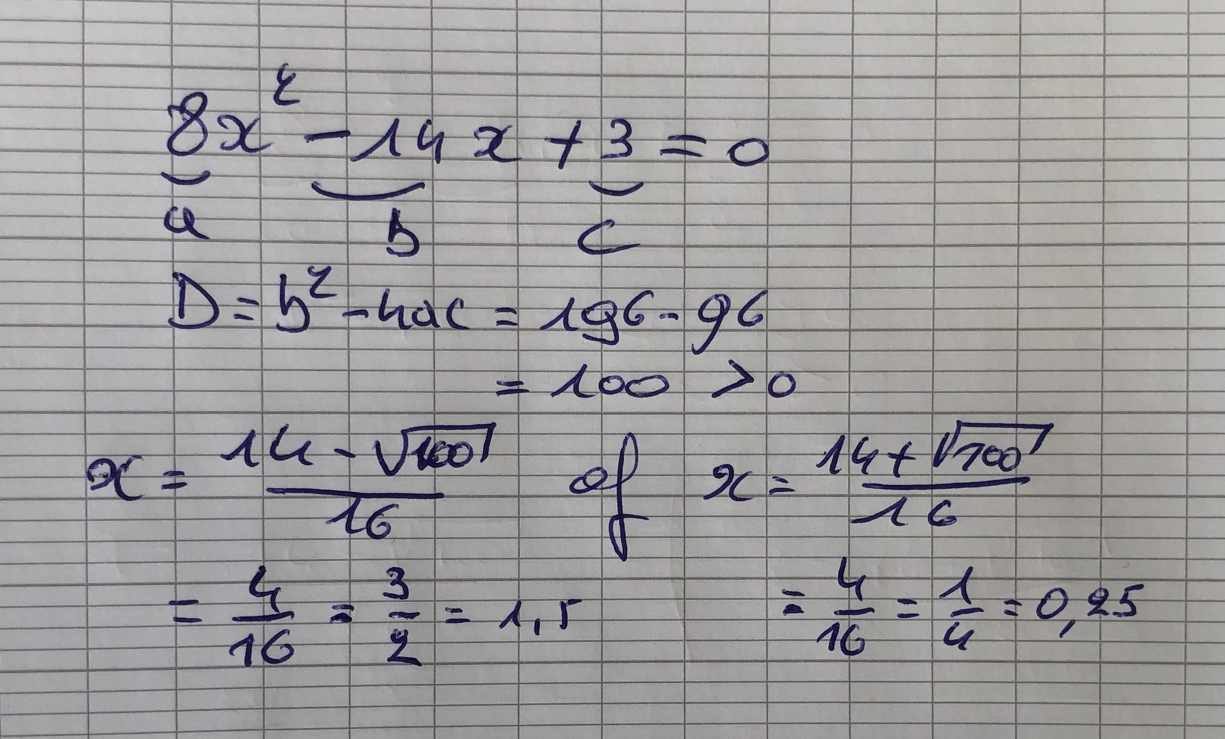 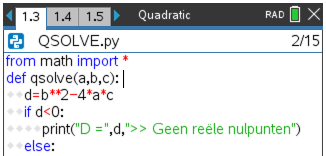 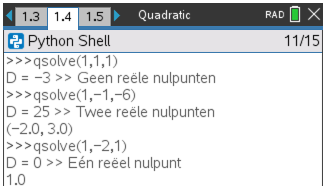 Kwadratische vergelijkingen
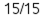 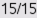 1| Structureren
2| Vertalen
3| Verwerken
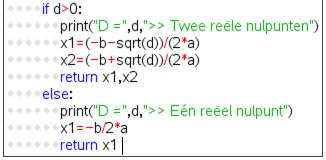 Yes
Geen  
reële nulpunten
D = b2 + 4ac < 0
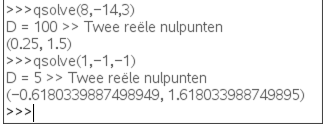 No
Input
D > 0
1 reëel nulpunt
No
Verwerking
Yes
Yes
Output
2 reële nulpunten
of
[Speaker Notes: Fase 3 – Uitvoeren 

We runnen de Python-code.]
Computational Thinkingin de klas
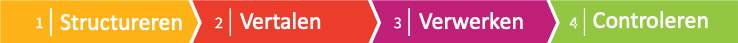 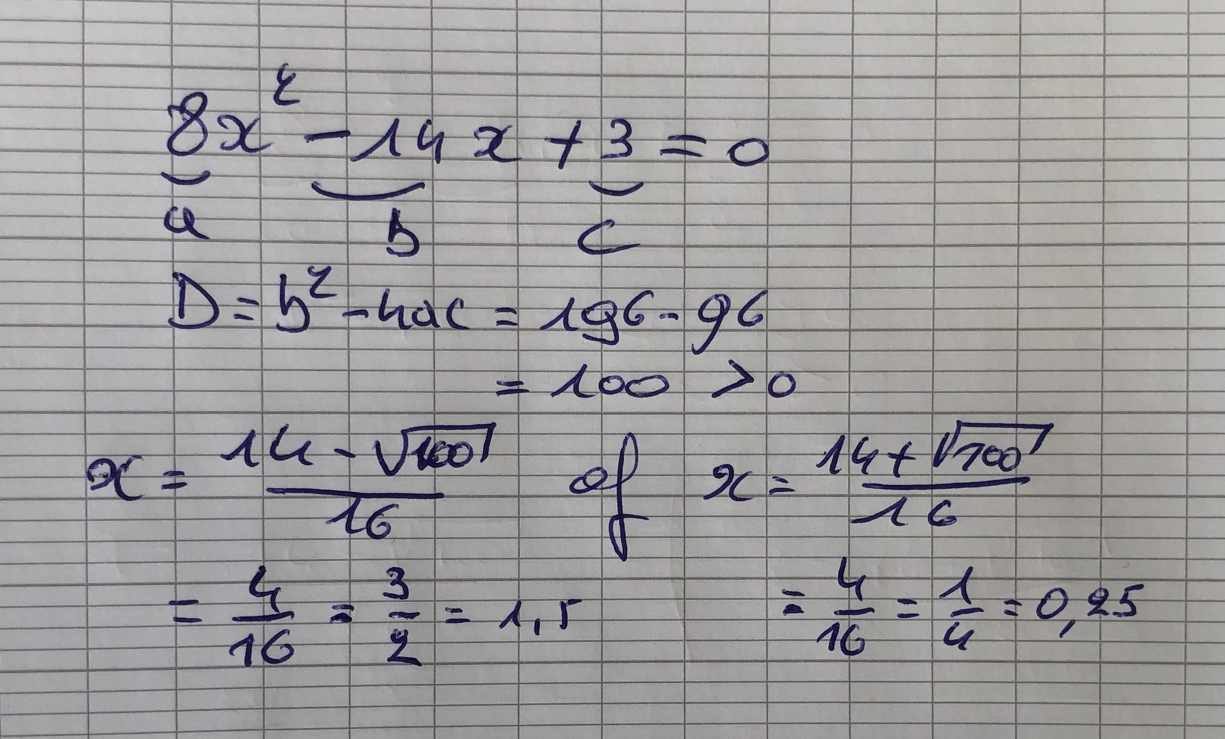 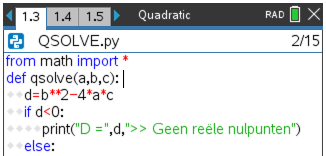 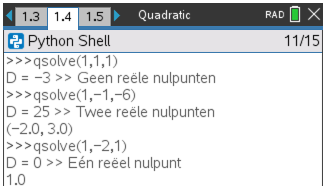 Kwadratische vergelijkingen
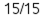 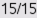 1| Structureren
4| Controleren
2| Vertalen
3| Verwerken
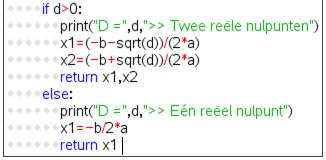 Yes
Geen  
reële nulpunten
D = b2 + 4ac < 0
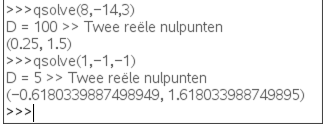 No
Input
D > 0
1 reëel nulpunt
No
Verwerking
Yes
Output
2 reële nulpunten
of
[Speaker Notes: Fase 4 – Controleren 

We controleren de resultaten na het runnen van de code i.f.v. de probleemstelling en passen indien nodig het algoritme of de code aan.]
Computational Thinkingin de klas
Euclides
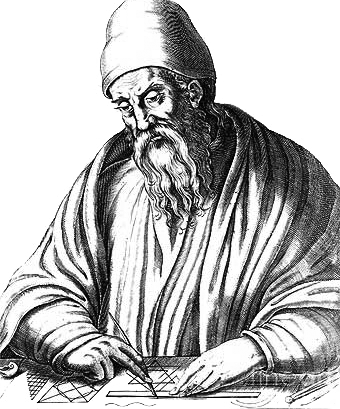 Start met twee getallen
De ggd van twee gehele getallen is ook de ggd van het kleinste getal en de rest die overblijft bij deling van het grootste getal door het kleinste.
Vervang grootste 
getal door het resultaat van deze bewerking
Verminder het grootste getal zo vaak mogelijk met het kleinste
no
Is het resultaat 0?
yes
kleinste = ggd
[Speaker Notes: Als eerste voorbeeld het algoritme van Euclides, beschreven in de boeken VII en X van de Elementen.

Dit algoritme is gebaseerd op de eigenschap dat de ggd van twee getallen niet verandert als het kleinste getal van het grootste wordt afgetrokken.

Dit geeft ons dit iteratief proces; alleen nog wat vaag om door een machine uitgevoerd te worden.]
Computational Thinkingin de klas
Euclides
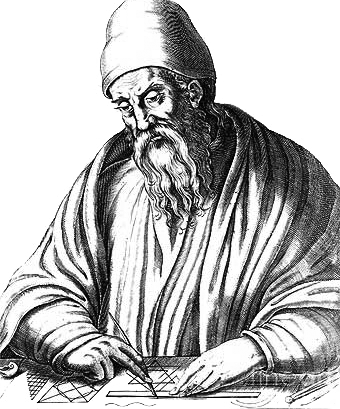 Input a,b
Start met twee getallen
De ggd van twee gehele getallen is ook de ggd van het kleinste getal en de rest die overblijft bij deling van het grootste getal door het kleinste.
no
Vervang grootste 
getal door het resultaat van de bewerking
Verminder het grootste getal zo vaak mogelijk met het kleinste
yes
a > b
no
no
Is het resultaat 0?
yes
yes
kleinste = ggd
a = a - b
b = b - a
Print a
[Speaker Notes: We herformuleren het algoritme met wat weer details voor de uit te voeren stappen …]
Computational Thinkingin de klas
Euclides
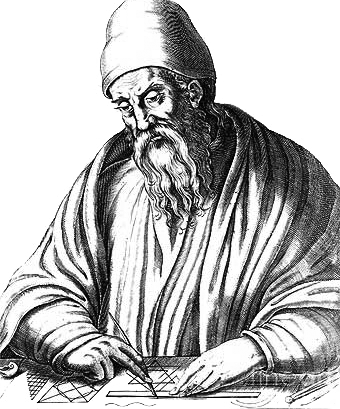 Input a,b
Start met twee getallen
De ggd van twee gehele getallen is ook de ggd van het kleinste getal en de rest die overblijft bij deling van het grootste getal door het kleinste.
no
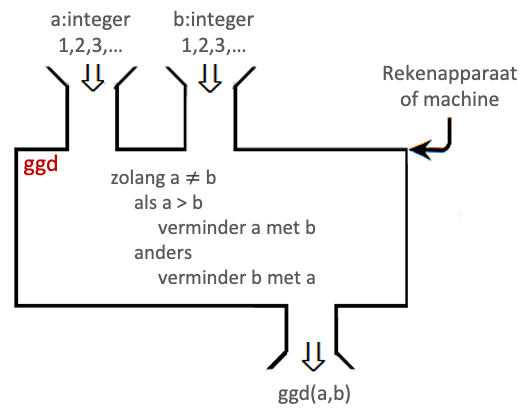 Vervang grootste 
getal door het resultaat van de bewerking
Verminder het grootste getal zo vaak mogelijk met het kleinste
yes
a > b
no
no
Is het resultaat 0?
yes
yes
kleinste = ggd
a = a - b
b = b - a
Print a
[Speaker Notes: .. en zodat het algoritme kan uitgevoerd worden door een machine.]
Computational Thinkingin de klas
Euclides
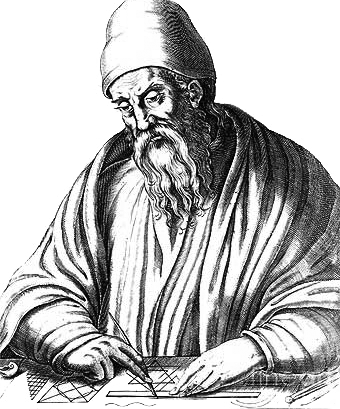 Input a,b
Start met twee getallen
De ggd van twee gehele getallen is ook de ggd van
het kleinste getal en de rest die overblijft bij deling van het grootste getal door het kleinste.
no
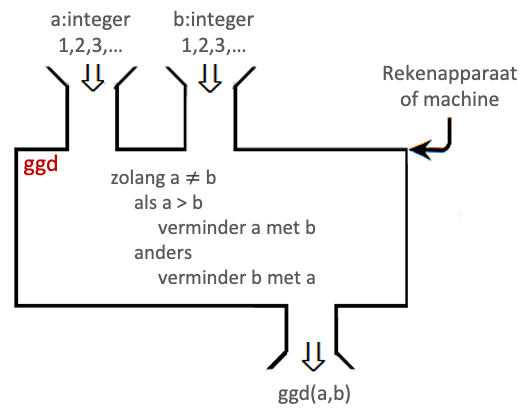 Vervang grootste 
getal door het resultaat van de bewerking
Verminder het grootste getal zo vaak mogelijk met het kleinste
yes
a > b
no
no
Is het resultaat 0?
yes
yes
kleinste = ggd
a = a - b
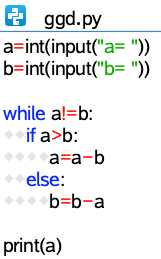 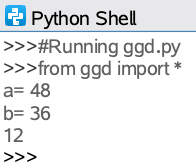 b = b - a
Print a
[Speaker Notes: Dit algoritme is eenvoudig te vertalen naar Python-code zodat na het runnen van de code het gewenste resultaat verschijnt.]
Computational Thinkingin de klas
Euclides
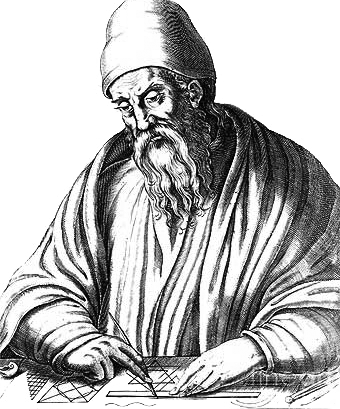 +

+

+

+
1

3

1

3
x

x

x

x
900

240

180

60
240

180

60

0
1140

900

240

180
=

=

=

=
ggd(1140,900)

ggd(900,240)

ggd(240,180)

ggd(180,60)

ggd(60,0)
De ggd van twee gehele getallen is ook de ggd van het kleinste getal en de rest die overblijft bij deling van het grootste getal door het kleinste.
=
=
=
=
Start met twee getallen a, b
=      60
a wordt b & 
b wordt r
Deel a door b &
 bepaal de rest r
no
Is r = 0?
yes
b = ggd
[Speaker Notes: Dit voorbeeld kan leiden tot de introductie van de programmeer-techniek recursie; tuurlijk afhankelijk van het niveau van de leerlingen.

Een voorbeeld van zo’n algoritme voor de ggd(1140,900).]
Computational Thinkingin de klas
Euclides
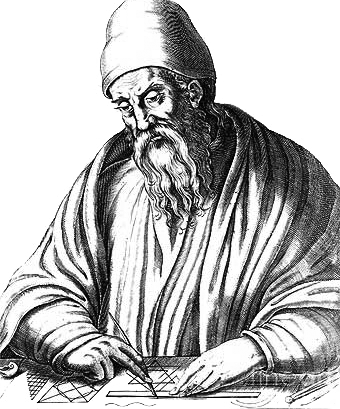 +

+

+

+
1

3

1

3
x

x

x

x
900

240

180

60
240

180

60

0
1140

900

240

180
=

=

=

=
ggd(1140,900)

ggd(900,240)

ggd(240,180)

ggd(180,60)

ggd(60,0)
De ggd van twee gehele getallen is ook de ggd van het kleinste getal en de rest die overblijft bij deling van het grootste getal door het kleinste.
=
=
=
=
Start met twee getallen a, b
=      60
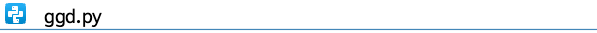 a wordt b & 
b wordt r
Deel a door b &
 bepaal de rest r
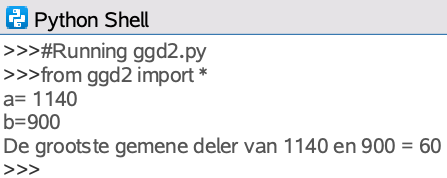 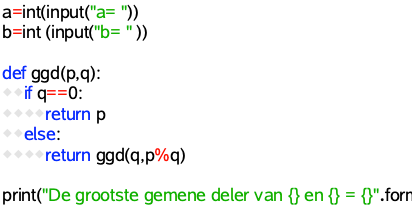 no
Is r = 0?
yes
b = ggd
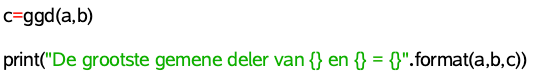 [Speaker Notes: De volgende code definieert de ggd als een recursieve functie; een functie die zichzelf oproept bij uitvoering.

Het runnen van deze code voert het algoritme stap voor stap uit tot de rest gelijk is aan 0 en print dan de ggd van de twee ingegeven getallen.]
Computational Thinkingin de klas
Pythagoras
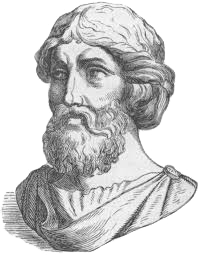 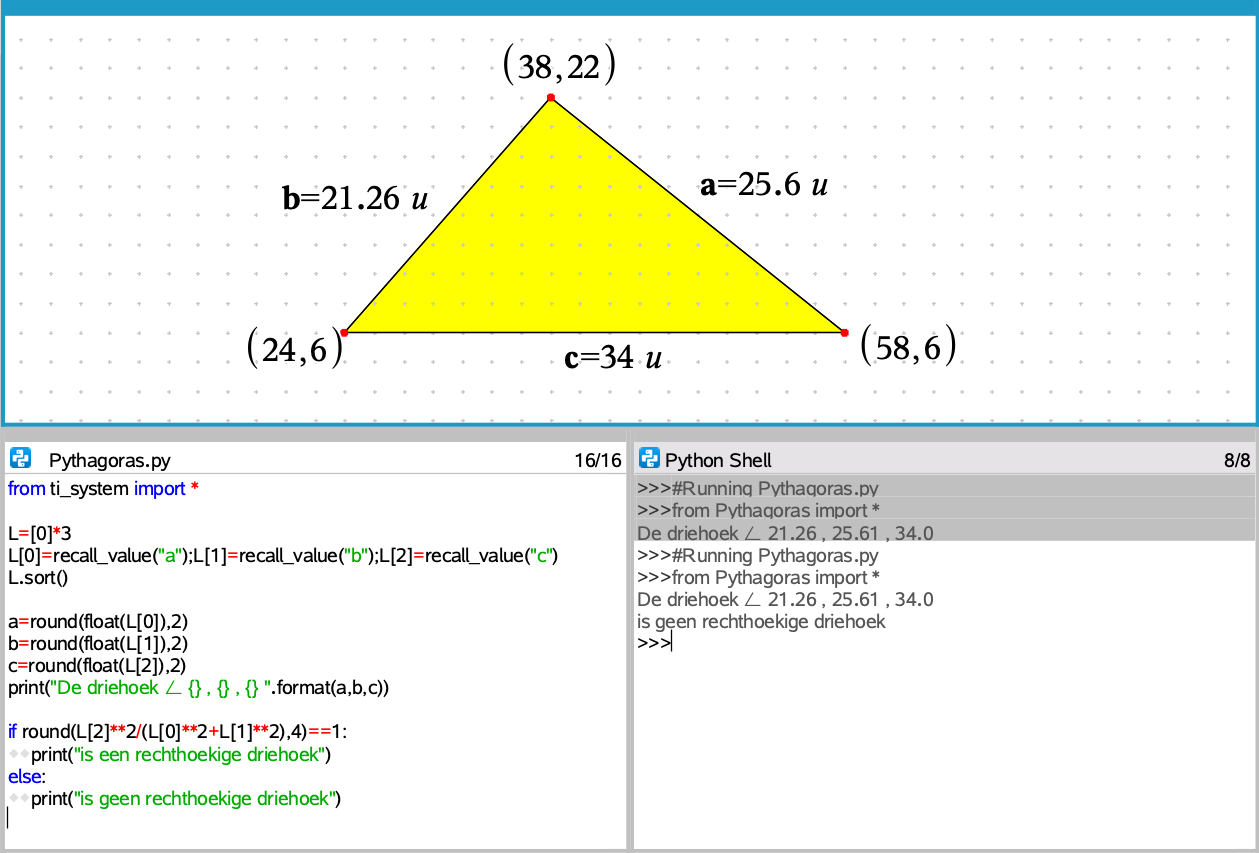 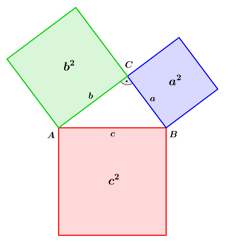 Variabelen
inladen
[Speaker Notes: We gebruiken de stelling van pythagoras – het kwadraat van de lengte van de schuine zijde (de langste zijde) is gelijk aan de som van de kwadraten van de lengte van de andere zijden – om de controle uit te voeren of een driehoek rechthoeking is.

Voor het bepalen van de langste zijde sorteren we de geïmporteerde lengtes van klein naar groot.

We testen of het kwadraat van de schuine/langste zijde gedeeld door de som van de kwadraten van de andere lengtes gelijk is aan 1.

Geen rechthoekige driehoek!]
Computational Thinkingin de klas
Pythagoras
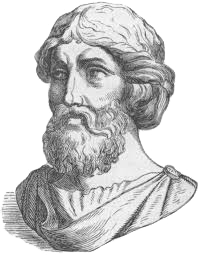 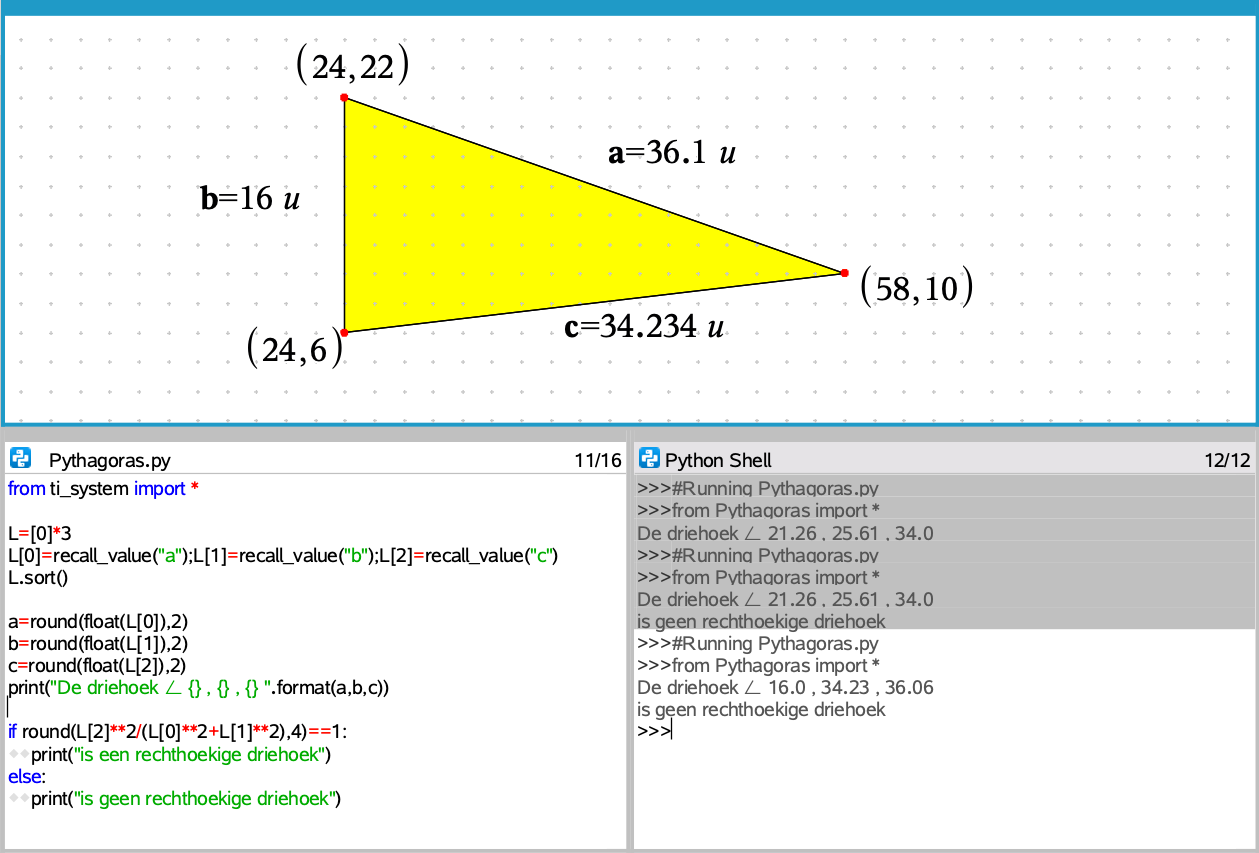 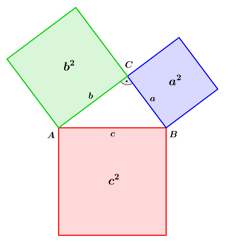 [Speaker Notes: We veranderen de driehoek and runnen opnieuw de code. Geen rechthoekge driehoek!]
Computational Thinkingin de klas
Pythagoras
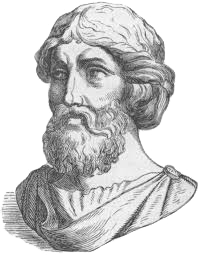 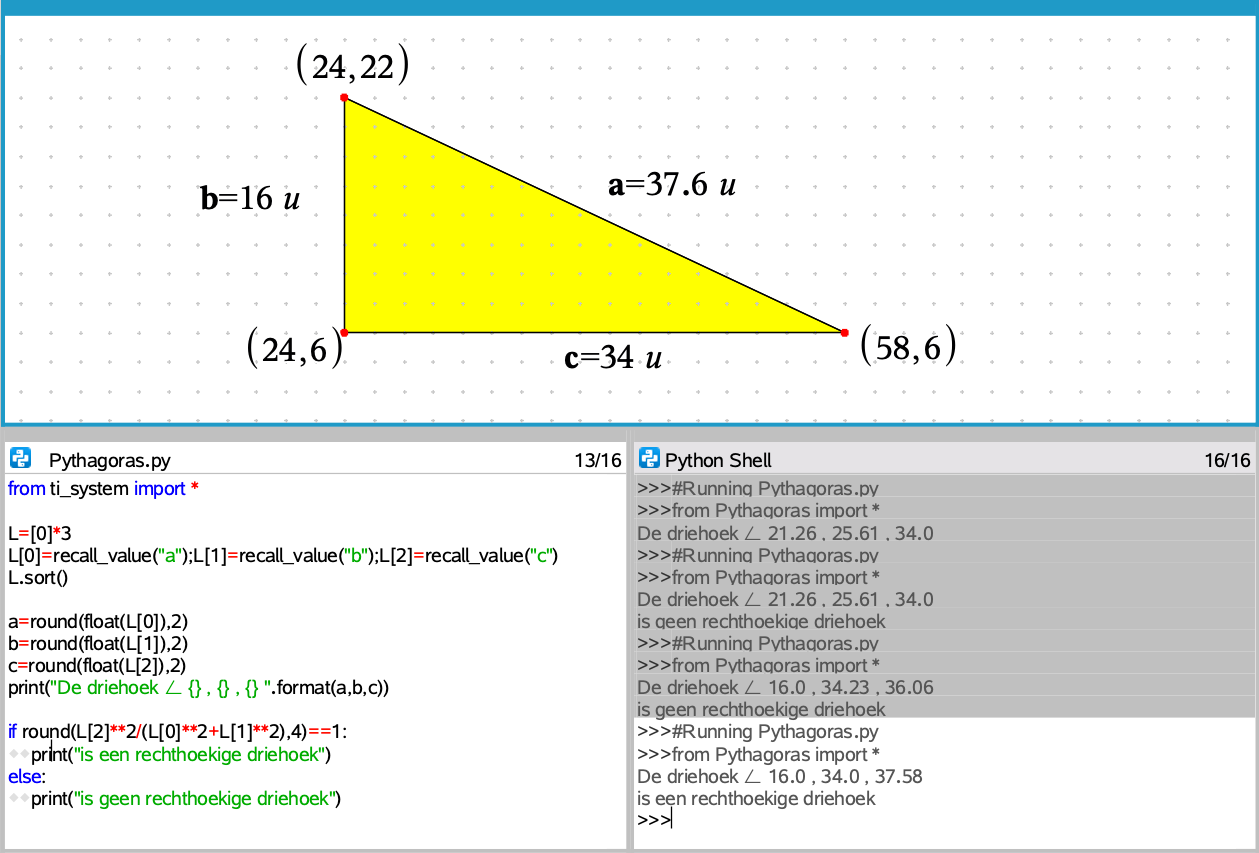 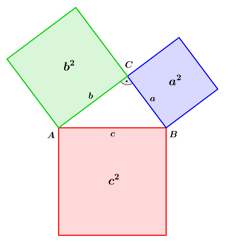 [Speaker Notes: En opnieuw! Een rechthoekige driehoek!]
Computational Thinkingin de klas
Galton
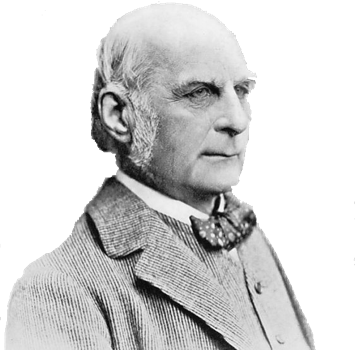 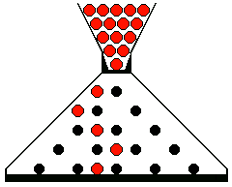 Bean Machine
Bord van Galton
n rijen
Kansverdeling: B(n,½)
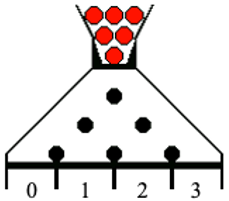 LLL
LLR
LRL
RLL
RRL
RLR
LRR
RRR
[Speaker Notes: Als laatste voorbeeld simuleren we het Galton-bord.

Sir Francis Galton ontwikkelde dit instrument in 1889 om de centrale limiet stelling te demonstreren en de vraag te onderzoeken hoeveel samples van een binomiale kansverdeling er nodig zijn om een normale verdeling te benaderen.

Het bord bestaat uit een aantal rijen van pinnen waardoor een bal rolt. De kans om links of rechts te rollen bij iedere pin is gelijk aan 50 %.

De kansverdeling van het experiment om in een bepaalde bak terecht te komen, is een binomiale verdeling met parameters n het aantal rijen pinnen en p gelijk aan ½.

Voor drie rijen pinnen is de kans: 
om in bak 0 terecht te komen 1/8
om in bak 1 terecht te komen 3/8   
om in bak 2 terecht te komen 3/8   
om in bak 3 terecht te komen 1/8]
Computational Thinkingin de klas
Galton
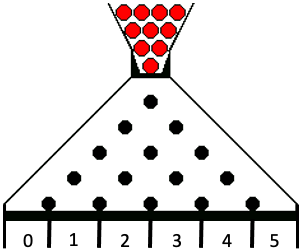 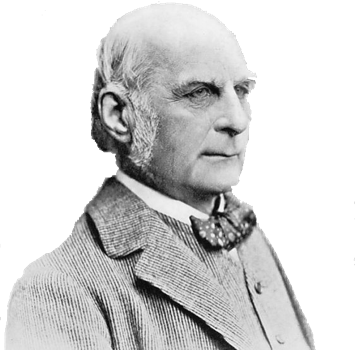 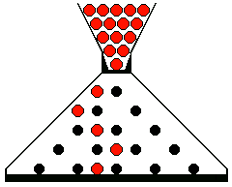 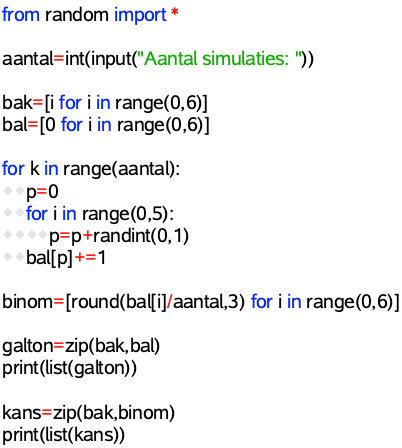 Bean Machine
Bord van Galton
n rijen
Kansverdeling: B(n,½)
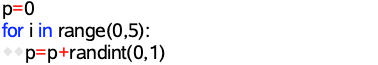 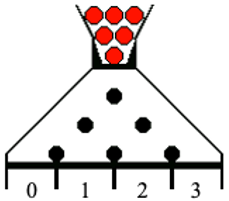 LLL
LLR
LRL
RLL
RRL
RLR
LRR
RRR
[Speaker Notes: Hoe simuleren we nu een Galton-bord met vijf rijen?

We coderen Links met 0 en Rechts met 1, genereren 5 keer at random 0 of 1 en maken de som.
 
De som geeft aan in welke bak (0 t.e.m. vijf) de bal terecht komt.]
Computational Thinkingin de klas
Galton
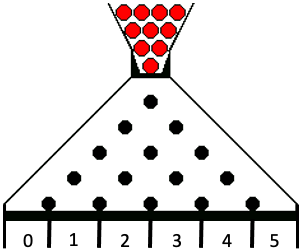 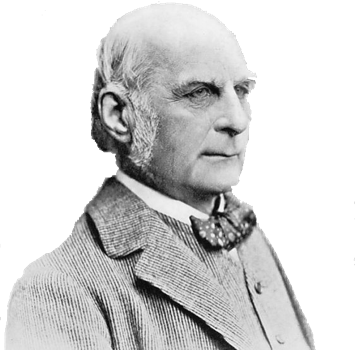 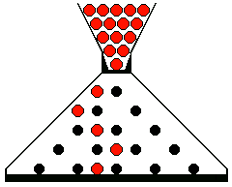 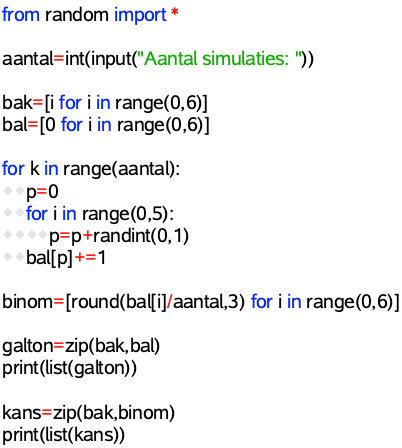 Bean Machine
Bord van Galton
n rijen
Kansverdeling: B(n,½)
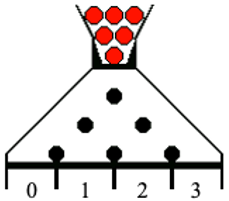 LLL
LLR
LRL
RLL
RRL
RLR
LRR
RRR
[Speaker Notes: Als we meerdere ballen laten rollen, voeren we voorgaande simulatie een aantal keer uit …]
Computational Thinkingin de klas
Galton
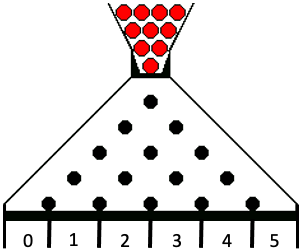 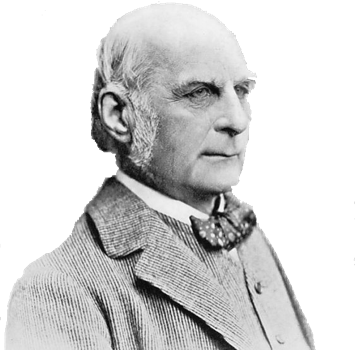 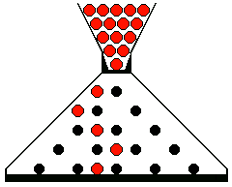 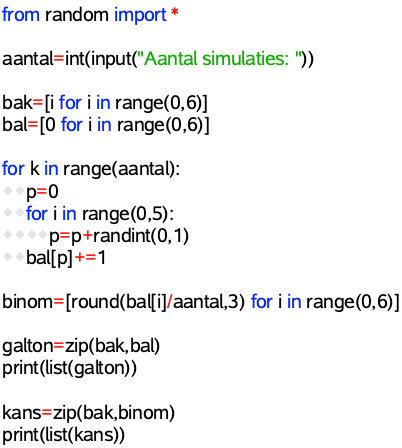 Bean Machine
Bord van Galton
n rijen
Kansverdeling: B(n,½)
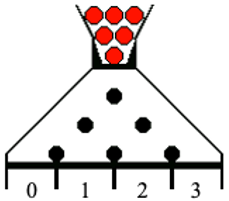 LLL
LLR
LRL
RLL
RRL
RLR
LRR
RRR
[Speaker Notes: ... en bewaren we de resultaten in een lijst bal, die aangeeft hoeveel ballen er in ieder bakje terecht gekomen is.]
Computational Thinkingin de klas
Galton
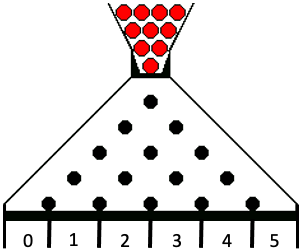 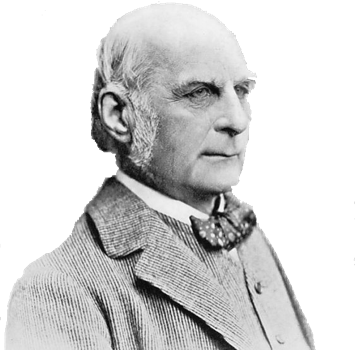 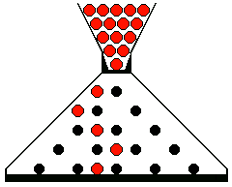 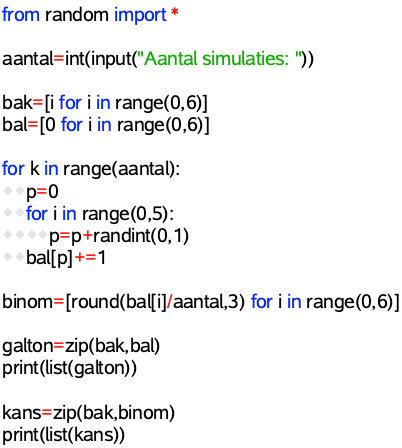 Bean Machine
Bord van Galton
n rijen
Kansverdeling: B(n,½)
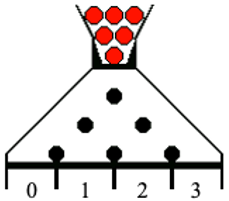 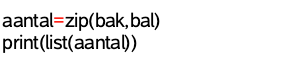 LLL
LLR
LRL
RLL
RRL
RLR
LRR
RRR
[Speaker Notes: Om de resultaten weer te geven, voegen we hier een lijst bak toe met de baknummers, alsook een lijst binom met de benaderingen van de kansen om in een bepaalde bak terecht te komen.]
Computational Thinkingin de klas
Galton
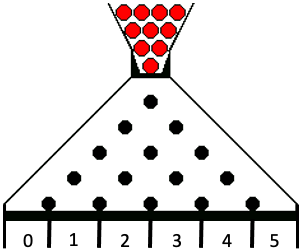 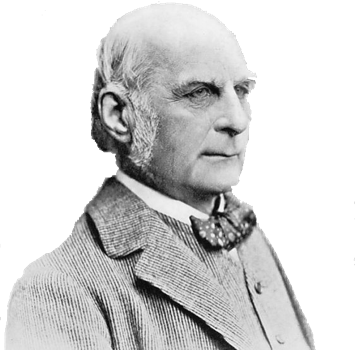 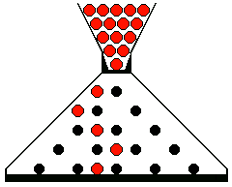 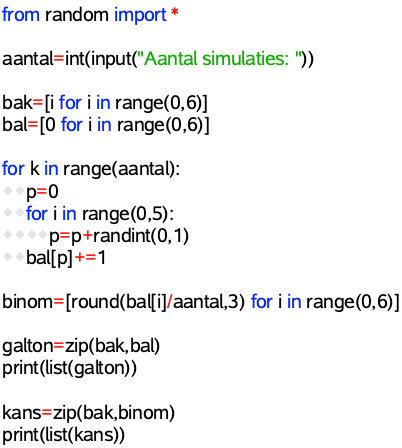 Bean Machine
Bord van Galton
n rijen
Kansverdeling: B(n,½)
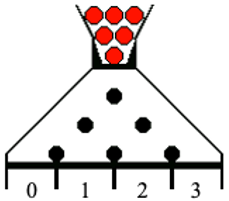 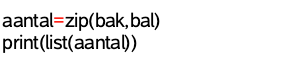 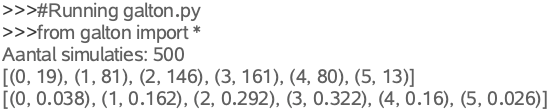 LLL
LLR
LRL
RLL
RRL
RLR
LRR
RRR
[Speaker Notes: Hier de resultaten van een simulatie van 500 ballen.]
Computational Thinkingin de klas
Galton
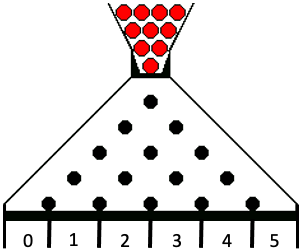 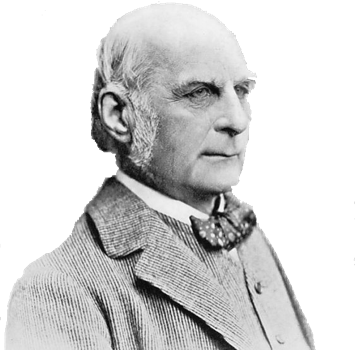 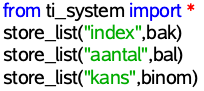 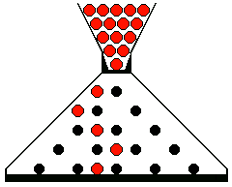 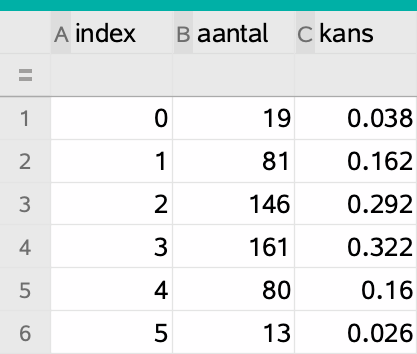 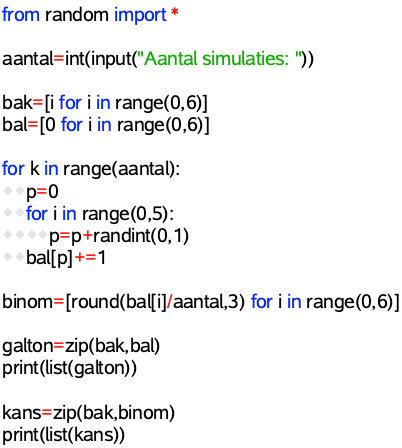 Bean Machine
Bord van Galton
n rijen
Kansverdeling: B(n,½)
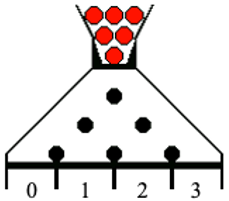 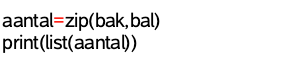 LLL
LLR
LRL
RLL
RRL
RLR
LRR
RRR
[Speaker Notes: Met het store-commando kunnen de data gegenereerd door de Python-code uitgevoerd worden naar TI-Nspire CX-applicaties.

We kunnen dan b.v. de resultaten van de simulatie weergeven in een spreadsheet …]
Computational Thinkingin de klas
Galton
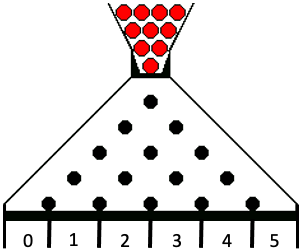 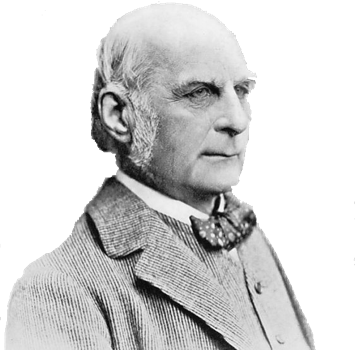 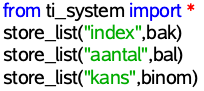 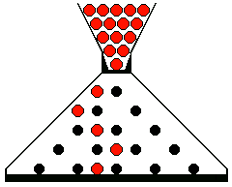 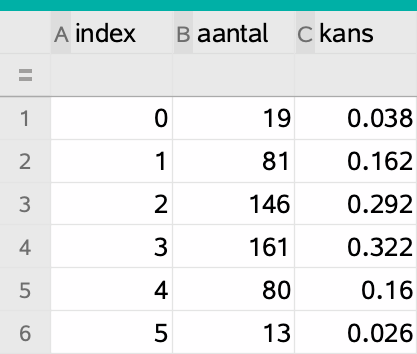 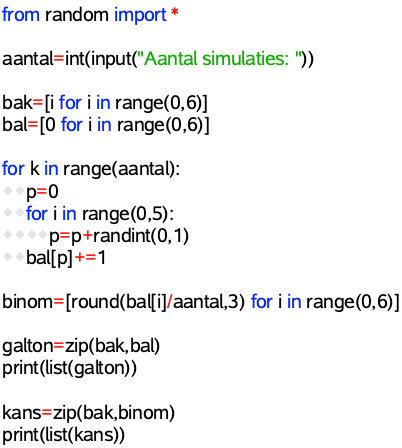 Bean Machine
Bord van Galton
n rijen
Kansverdeling: B(n,½)
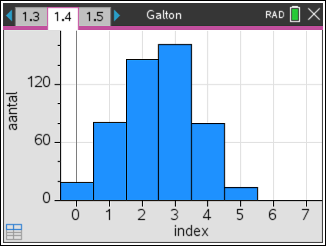 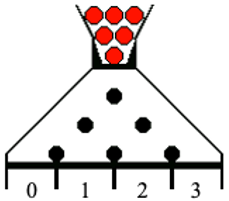 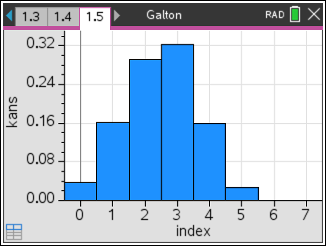 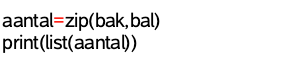 LLL
LLR
LRL
RLL
RRL
RLR
LRR
RRR
[Speaker Notes: .. of grafisch voorstellen als een histogram in de applicatie Data & Statistics.]
Computational Thinkingin de klas
Galton
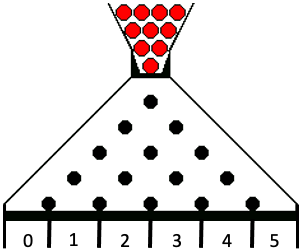 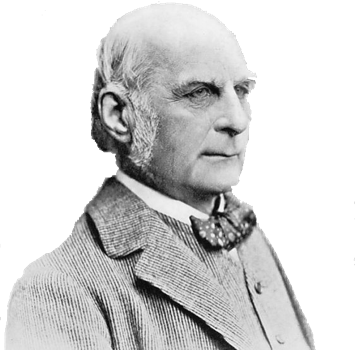 Grafische Python-modules
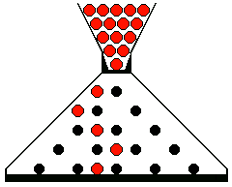 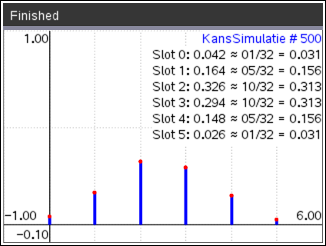 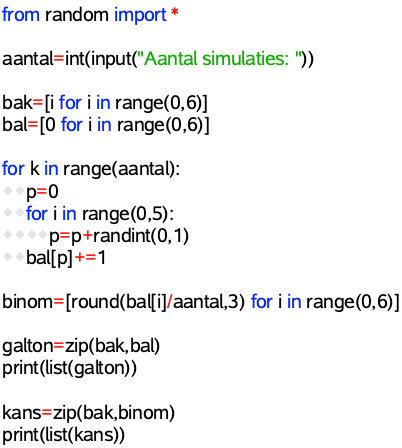 Bean Machine
Bord van Galton
n rijen
Kansverdeling: B(n,½)
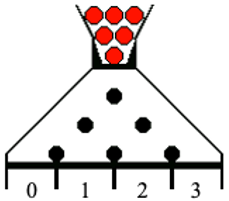 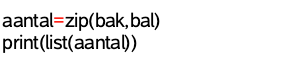 LLL
LLR
LRL
RLL
RRL
RLR
LRR
RRR
[Speaker Notes: Gebruikmakend van de grafische Python modules kunnen de resultaten ook voorgesteld worden in het grafisch venster van de Python Shell.]
Computational Thinkingin de klas
Galton
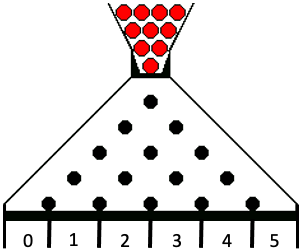 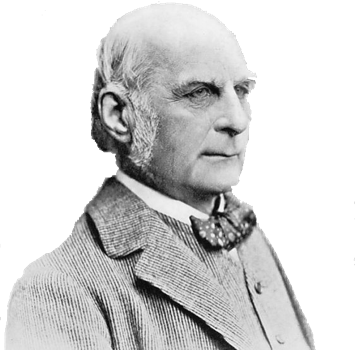 Grafische Python-modules
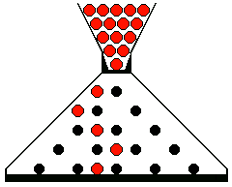 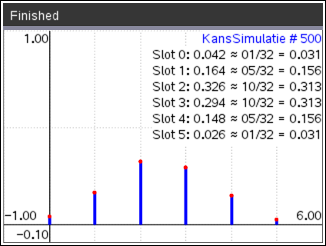 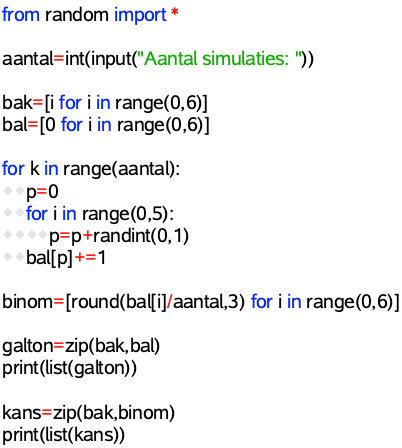 Bean Machine
Bord van Galton
n rijen
Kansverdeling: B(n,½)
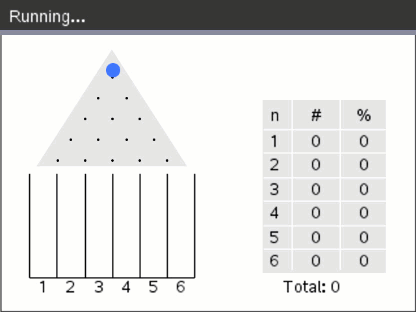 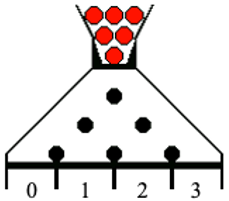 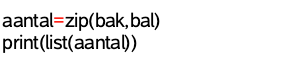 LLL
LLR
LRL
RLL
RRL
RLR
LRR
RRR
[Speaker Notes: En met wat meer geavanceerd grafisch programmeren, kan je zelfs het Galton-bord visueel simuleren.]
K-means
clustering
Computational Thinkingin de klas
Standaard Algoritme

Stap 1Bepaal het aantal clusters , K

Stap 2Kies de postie van het aantal clustercentrac1 , c2 , … , cK.
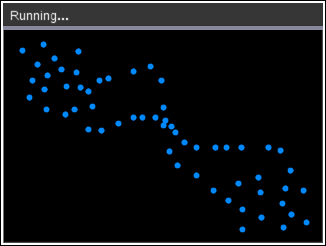 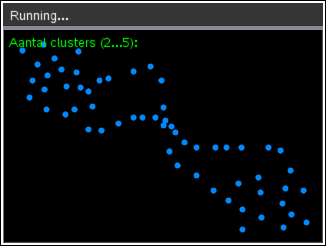 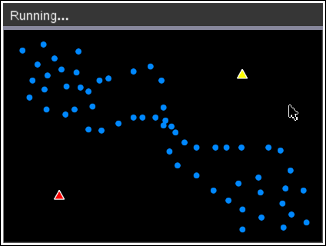 [Speaker Notes: In het artikel Computationeel denken bij vwo wiskunde A in Euclides nr. 2 Jaargang 96 – oktober 2020 wordt K-menas clustering omschreven als een clusteringalgoritme om datasets zo goed mogelijk te partitioneren in groepen van vergelijkbare objecten. K-means clustering behoort tot het vakgebied ‘statistisch leren’. 

K-means clustering partioneert data/observaties in clusters waarbij iedere observatie tot de cluster behoort van het dichtbijzijnde midden(mean), ook wel clustercentrum genoemd.

In ons voorbeeld wordt de data voorgesteld als punten in het Euclidisch vlak met de Euclidische afstand als afstandmaat.

In Stap 1 bepalen we het aantal clusters en in stap 2 de positie van de clustercentra.]
K-means
clustering
Computational Thinkingin de klas
Standaard Algoritme

Stap 1Bepaal het aantal clusters , K

Stap 2Kies de postie van het aantal clustercentrac1 , c2 , … , cK

Stap 3
Bepaal voor elk punt het dichtbijzijnde centrumen ken het punt tot aan de bijhorende cluster.
Bepaal voor iedere cluster een nieuw centrum,het gemiddelde/zwaartepunt van de cluster.
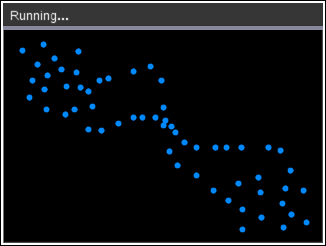 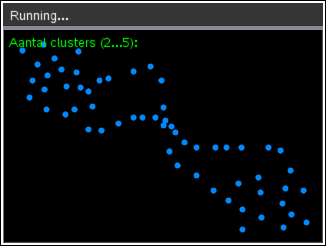 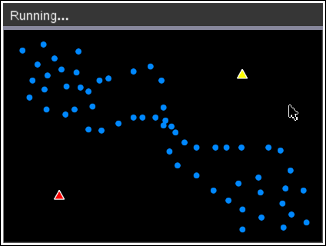 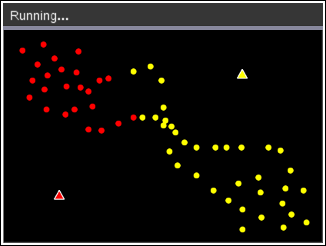 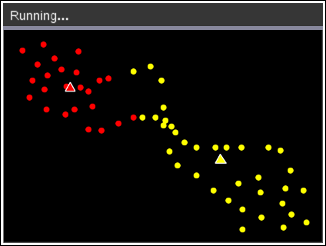 [Speaker Notes: In Stap 3a bepalen we tot welk clustercentrum ieder punt behoort, m.a.w. tot welk centrum ieder punt het dichts ligt.  Zo bepalen we de rode en gele clusters.

We berekenen in Stap 3b als nieuwe centra de zwaartepunten van de gecreëerde clusters.]
K-means
clustering
Computational Thinkingin de klas
Standaard Algoritme

Stap 1Bepaal het aantal clusters , K

Stap 2Kies de postie van het aantal clustercentrac1 , c2 , … , cK

Stap 3
Bepaal voor elk punt het dichtbijzijnde centrumen ken het punt tot aan de bijhorende cluster.
Bepaal voor iedere cluster een nieuw centrum,het gemiddelde/zwaartepunt van de cluster.

Stap 4Herhaal stap 3 net zolang totdat de clustercentra niet meer van plaats veranderen.
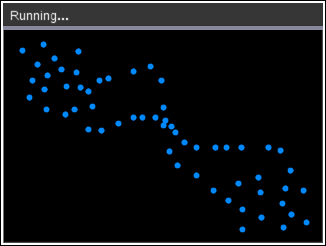 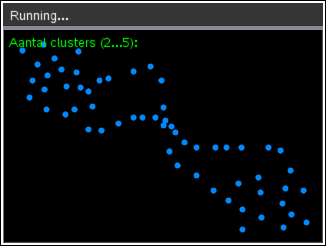 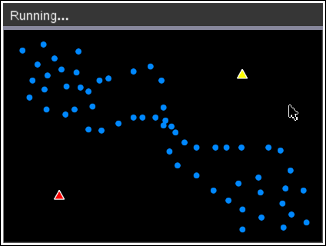 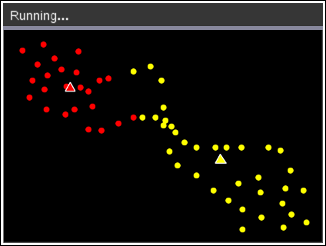 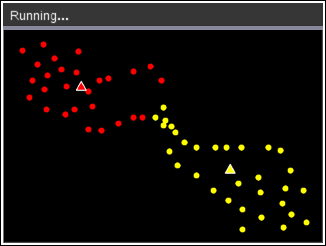 [Speaker Notes: We herhalen stap 3.]
K-means
clustering
Computational Thinkingin de klas
Standaard Algoritme

Stap 1Bepaal het aantal clusters , K

Stap 2Kies de postie van het aantal clustercentrac1 , c2 , … , cK

Stap 3
Bepaal voor elk punt het dichtbijzijnde centrumen ken het punt tot aan de bijhorende cluster.
Bepaal voor iedere cluster een nieuw centrum,het gemiddelde/zwaartepunt van de cluster.

Stap 4Herhaal stap 3 net zolang totdat de clustercentra niet meer van plaats veranderen.
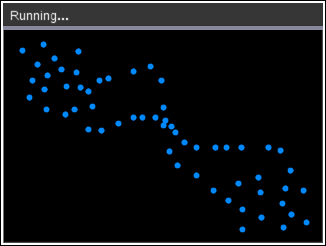 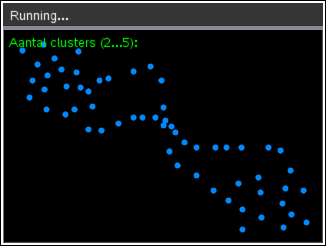 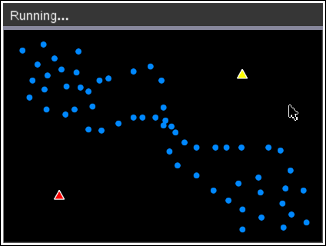 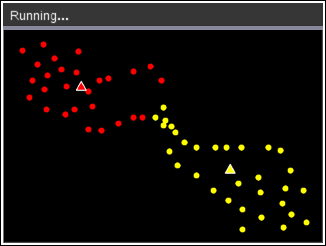 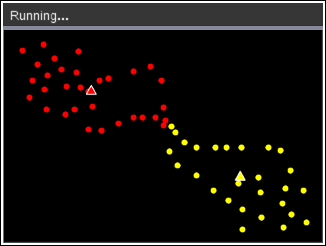 [Speaker Notes: En opnieuw tot dat de clusters niet meer veranderen.]
K-means
clustering
Computational Thinkingin de klas
Standaard Algoritme

punten=[]
random_data(n)
aantal_clusters()
centra_kiezen()

while get_key() != "esc":
achtergrond(zwart)
vorm_clusters()
punten_tekenen()
centra_tekenen()
paint_buffer()
update_centra()
4 Clusters
5 Clusters
3 Clusters
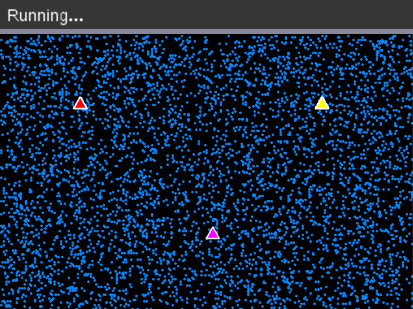 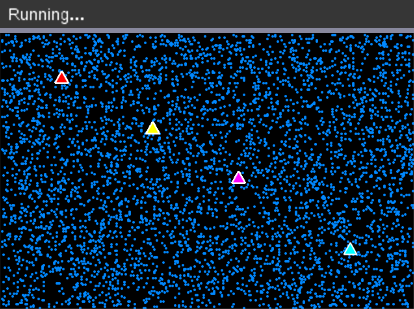 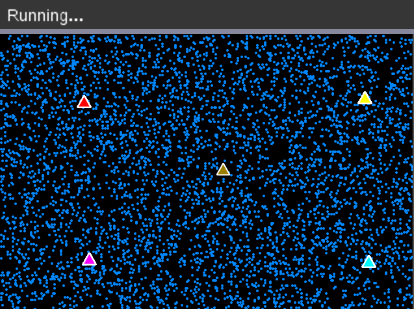 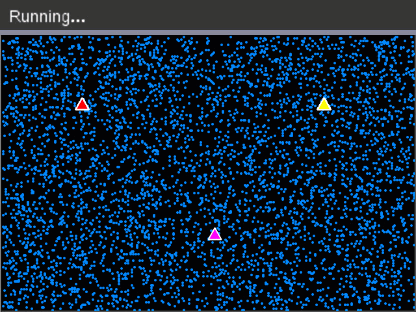 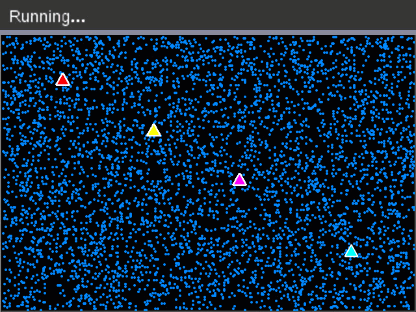 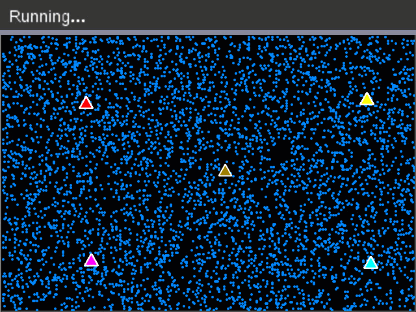 [Speaker Notes: Het gebruiksvriendelijk karakter en de leesbaarheid van Python, maakt dit K-means standaard algoritme een doenbare, interessante en uitdagende programmeeropdracht i.v.m data, modelleren, simuleren, computational problem solving en algoritmisch denken.

Na het definiëren van de klasse/objecten voor de datapunten en centra en functies voor het tekenen van de data en de clusters, kan het algortime er als volgt uitzien.

Het uitvoeren van het algoritme verdeelt het vlak in partities die men Voronoi-diagrammen noemt.]
Grafische
Patronen
Computational Thinkingin de klas
from ti_draw import *




for r in range(30,0,-5):
set_color(255,255,255)
fill_circle(159,106,r)
set_color(0,0,0)
draw_circle(i,j,r)
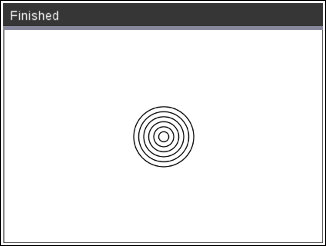 [Speaker Notes: Het iteratief laten teken van een patroon door een machine a.h.v een creatief algoritme, kan leiden tot een artistieke grafische output.

We starten met zes, wit gevulde cirkels, met een gemeenschappelijk middelpunt (159,106) en als stralen 30, 25, 20, 15, 15 en 5.

Het scherm is 318 pixels breed en 212 pixels hoog, met als linkerbovenhoek (0,0) en rechterbenedenhoek (318,212).]
Grafische
Patronen
Computational Thinkingin de klas
from ti_draw import *


for i in range(0,318,60):

for r in range(30,0,-5):
set_color(255,255,255)
fill_circle(i,106,r)
set_color(0,0,0)
draw_circle(i,106,r)
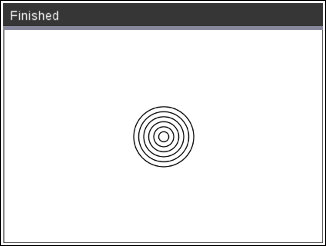 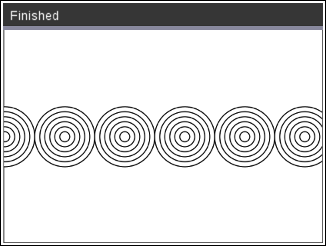 [Speaker Notes: We tekenen horizontaal een aantal van dit patroon met de middelpunten op een afstand van 60 pixels.]
Grafische
Patronen
Computational Thinkingin de klas
from ti_draw import *

for j in range(0,212,60):
for i in range(0,318,60):

 for r in range(30,0,-5):
set_color(255,255,255)
fill_circle(i,j,r)
set_color(0,0,0)
draw_circle(i,j,r)
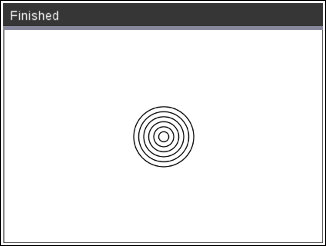 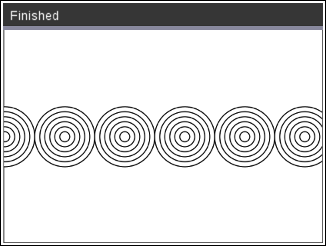 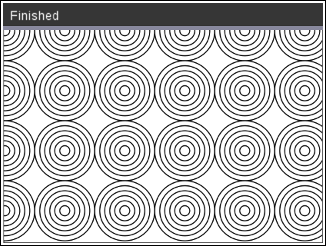 [Speaker Notes: Alsook vertikaal met 60 pixels als afstand tussen de middelpunten.]
Grafische
Patronen
Computational Thinkingin de klas
from ti_draw import *

for j in range(0,212,30):
for i in range(0,318,60):

 for r in range(30,0,-5):
set_color(255,255,255)
fill_circle(i,j,r)
set_color(0,0,0)
draw_circle(i,j,r)
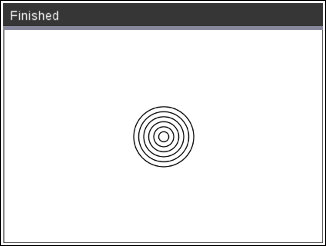 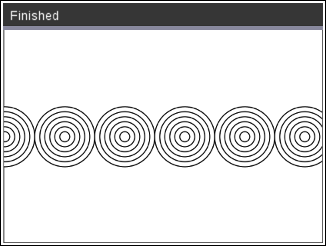 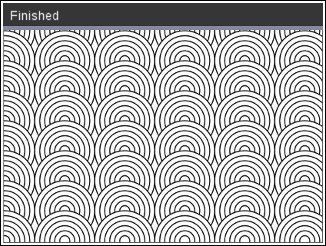 [Speaker Notes: Door de vertikale afstand tussen de middelpunten te verkleinen, b.v. 30 pixels, krijgen we het volgende resultaat.]
Grafische
Patronen
Computational Thinkingin de klas
from ti_draw import *

for j in range(0,212,15):
for i in range(0,318,60):

 for r in range(30,0,-5):
set_color(255,255,255)
fill_circle(i,j,r)
set_color(0,0,0)
draw_circle(i,j,r)
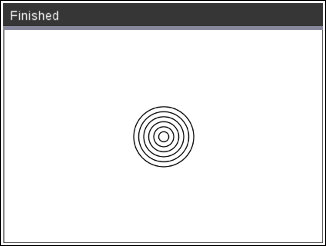 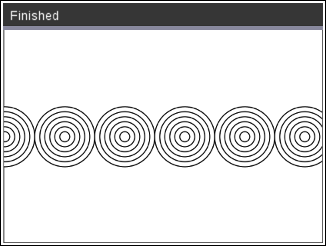 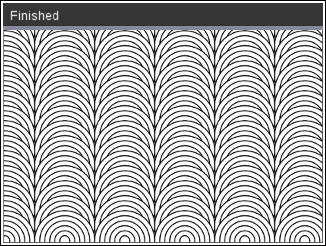 [Speaker Notes: En verder verkleinen naar 15 pixels geeft deze output.]
Grafische
Patronen
Computational Thinkingin de klas
from ti_draw import *

for j in range(0,212,15):
 for i in range(0,318,60):
x=30*((j/15)%2)
for r in range(30,0,-5):
set_color(255,255,255)
 fill_circle(i+x,j,r)
set_color(0,0,0)
draw_circle(i+x,j,r)
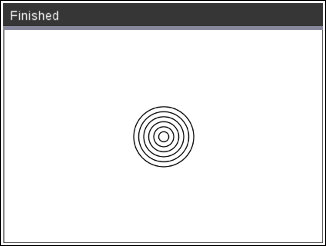 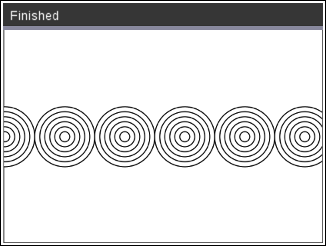 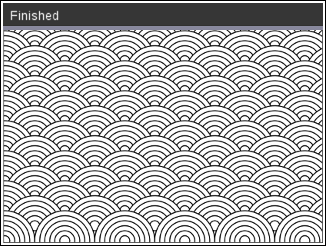 [Speaker Notes: In de volgende stap verplaatsen we om de rij de middelpunten over een afstand van 30 pixels naar rechts.

j varieert van 0 tot 212 met stapgrootte 15: 0,15,30,45,60, …

Iedere element van deze rij delen door 15 geeft de rij 0,1,2,3,4,5,6, …. en vervolgens modulo 2 de rij 0,1,0,1,0,1, …

Dit geeft een methode om bij de oneven rijen de x-coördinaat van het middelpunten te vermeerderen met 30 pixels; wat deze grafische output genereert.]
Grafische
Patronen
Computational Thinkingin de klas
from ti_draw import *

for j in range(0,212,15):
 for i in range(0,318,60):
x=30*((j/15)%2)
for r in range(30,0,-5):
#          set_color(255,255,255)
#          fill_circle(i+x,j,r)
set_color(0,0,0)
draw_circle(i+x,j,r)
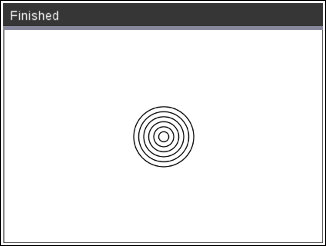 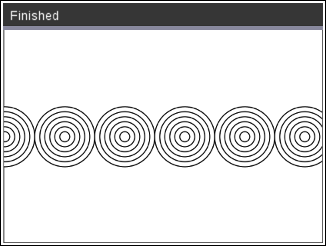 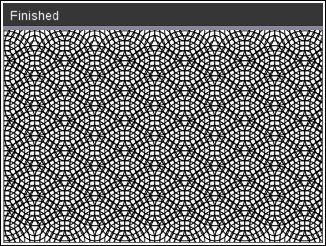 [Speaker Notes: Het niet vullen van de cirkels resulteert in een soort van vlechtwerk.]
Grafische
Patronen
Computational Thinkingin de klas
from ti_draw import *

for j in range(0,212,15):
 for i in range(0,318,60):
x=30*((j/15)%2)
for r in range(30,0,-5):
set_color(75+6*r,75+6*r,75+6*r)
fill_circle(i+x,j,r)
set_color(0,0,0)
draw_circle(i+x,j,r)
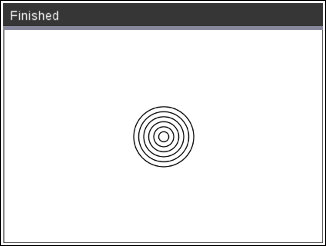 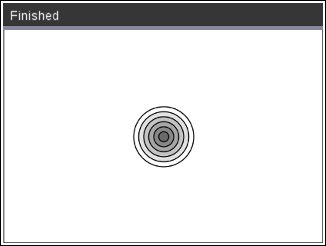 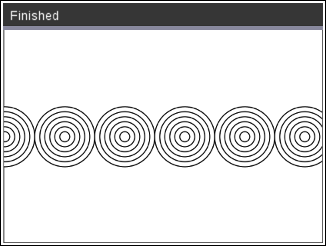 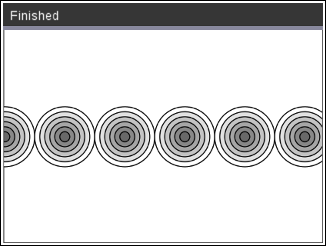 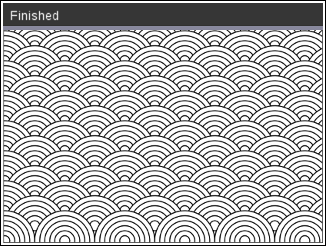 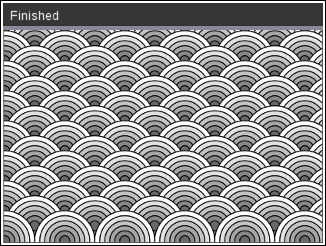 [Speaker Notes: Het veranderen van de kleur i.f.v. de straal – in dit geval grijstinten – maakt de output wat artistieker.]
Grafische
Patronen
Computational Thinkingin de klas
from ti_draw import *

rood=(255,0,0)
groen=(0,255,0)
blauw=(0,0,255)
geel=(255,255,0)
cyaan=(0,255,255)
magenta=(255,0,255)

kleur=[rood,geel,groen,cyaan,magenta,blauw]

k=0

for j in range(0,212,15):
 for i in range(0,318,60):
x=30*((j/15)%2)
for r in range(30,0,-5):
set_color(kleur[k])
k=(k+1)%6
fill_circle(i+x,j,r)
set_color(0,0,0)
draw_circle(i+x,j,r)
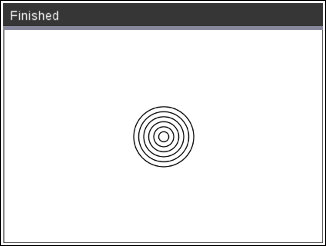 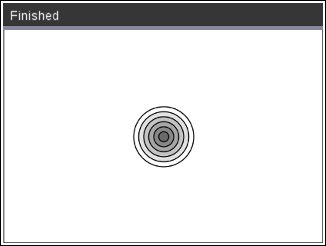 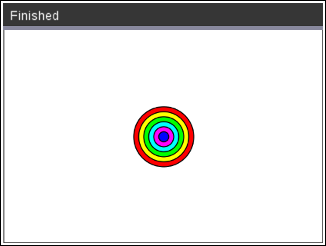 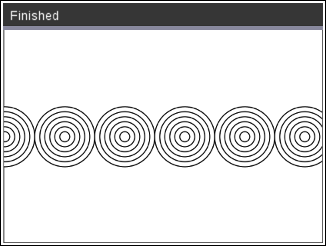 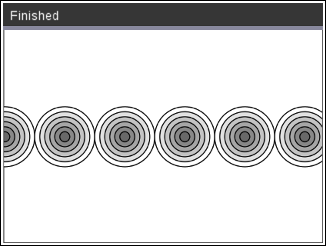 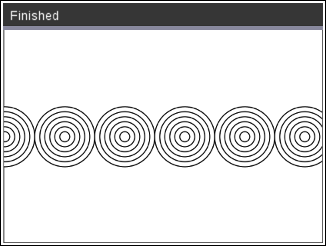 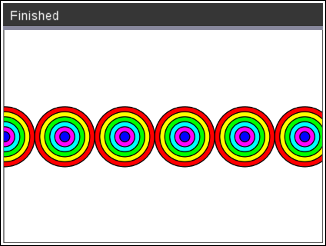 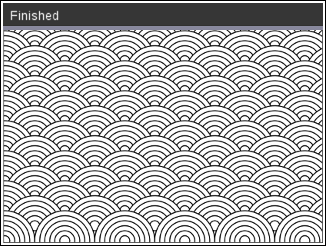 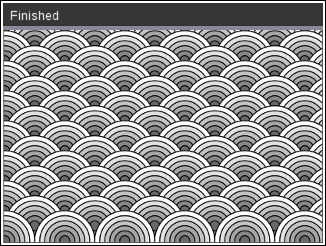 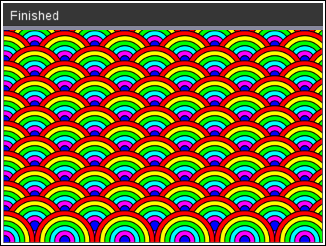 [Speaker Notes: En rgb-kleuren geeft de creatie heel wat meer uitstraling.]
Grafische
Patronen
Computational Thinkingin de klas
from ti_draw import *

rood=(255,0,0)
groen=(0,255,0)
blauw=(0,0,255)
geel=(255,255,0)
cyaan=(0,255,255)
magenta=(255,0,255)

kleur=[rood,geel,groen,cyaan,magenta,blauw]

k=0

for j in range(0,212,15):
 for i in range(0,318,60):
x=30*((j/15)%2)
for r in range(30,0,-5):
set_color(kleur[k])
k=(k+1)%6
fill_circle(i+x,j,r)
set_color(0,0,0)
draw_circle(i+x,j,r)
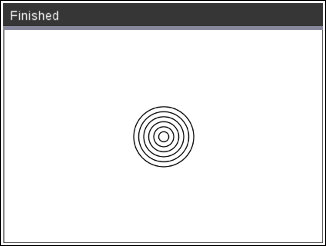 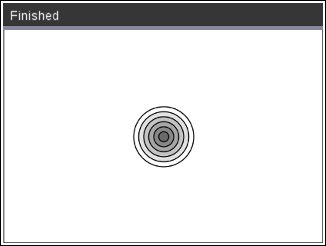 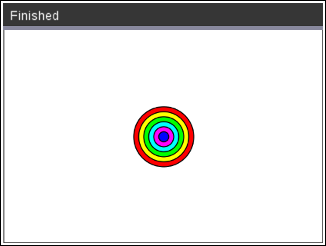 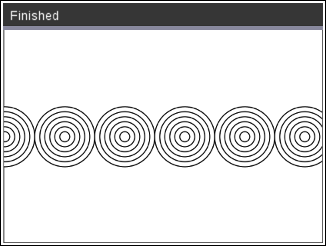 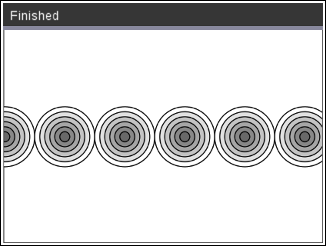 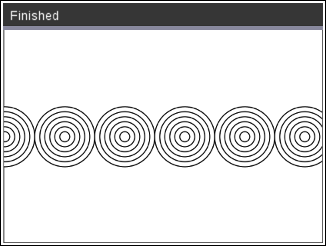 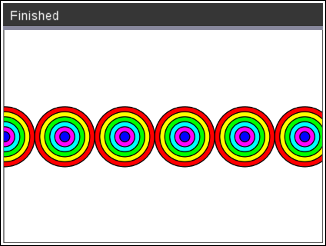 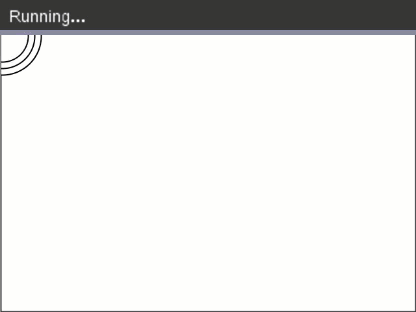 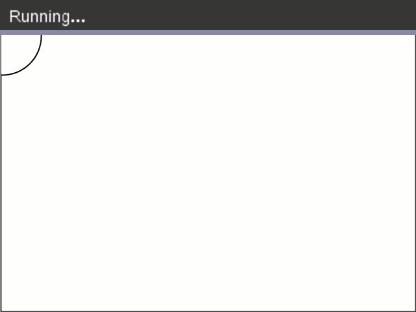 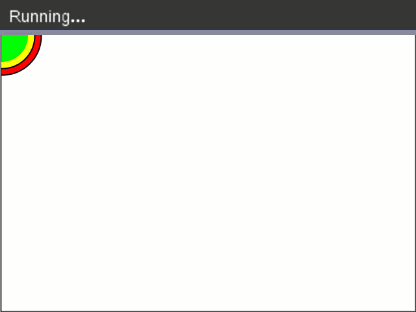 [Speaker Notes: Het stap voor stap – rij per rij – tekenen van de groepen van cirkels, geeft de volgende animaties.]
Tegel
Vlakvulling
Computational Thinkingin de klas
from ti_draw import *
from math import sqrt

zwart=(0,0,0)
grijs=(200,200,200)

f=0.5*sqrt(3)

def tegel(x,y,kleur,orientatie):
px=[0,f,f,2*f,2*f,0,0]
py=[0,0.5,1.5,2,3,2,0]
for i in range(7):
px[i]=x+16*px[i]*orientatie
py[i]=y-16*py[i]
set_color(kleur)
fill_poly(px,py)
py
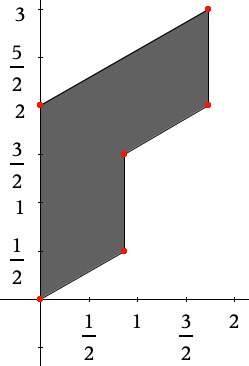 px
[Speaker Notes: In het volgende voorbeeld teken we iteratief een tegel en plaatsen de tegels zodat we een vlakvulling bekomen.

Deze figuur toont de tegel/polygoon gebaseerd op de lijsten px en py.

De functie tegel vergroot de initiële tegel en tekent de tegel vertreklende van de pixel (x,y). De oriëntatie geeft aan of je de tegel naar rechts (pos) of links tekent (neg).]
Tegel
Vlakvulling
Computational Thinkingin de klas
from ti_draw import *
from math import sqrt

zwart=(0,0,0)
grijs=(200,200,200)

f=0.5*sqrt(3)

def tegel(x,y,kleur,orientatie):
px=[0,f,f,2*f,2*f,0,0]
py=[0,0.5,1.5,2,3,2,0]
for i in range(7):
px[i]=x+16*px[i]*orientatie
py[i]=y-16*py[i]
set_color(kleur)
fill_poly(px,py)








tegel(159,102,zwart,1)
tegel(159,102,grijs,-1)
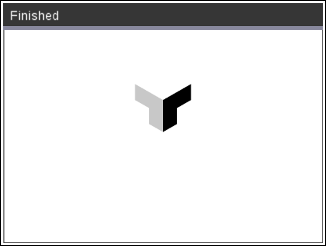 [Speaker Notes: We tekenen de volgende twee tegels vertrekkende van de (x,y)-coördinaten (159,102).]
Tegel
Vlakvulling
Computational Thinkingin de klas
from ti_draw import *
from math import sqrt

zwart=(0,0,0)
grijs=(200,200,200)

f=0.5*sqrt(3)

def tegel(x,y,kleur,orientatie):
px=[0,f,f,2*f,2*f,0,0]
py=[0,0.5,1.5,2,3,2,0]
for i in range(7):
px[i]=x+16*px[i]*orientatie
py[i]=y-16*py[i]
set_color(kleur)
fill_poly(px,py)

for i in range(10):

x=48*f*i




tegel(x,102,zwart,1)
tegel(x,102,grijs,-1)
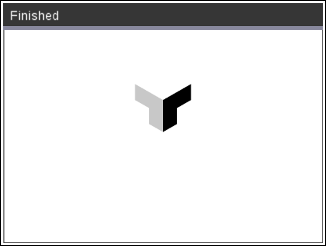 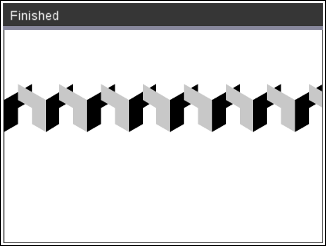 Tegel
Vlakvulling
Computational Thinkingin de klas
from ti_draw import *
from math import sqrt

zwart=(0,0,0)
grijs=(200,200,200)

f=0.5*sqrt(3)

def tegel(x,y,kleur,orientatie):
px=[0,f,f,2*f,2*f,0,0]
py=[0,0.5,1.5,2,3,2,0]
for i in range(7):
px[i]=x+16*px[i]*orientatie
py[i]=y-16*py[i]
set_color(kleur)
fill_poly(px,py)

for i in range(10):

x=48*f*i
if i%2==0:
y=102
else:
y=102-24
tegel(x,y,zwart,1)
tegel(x,y,grijs,-1)
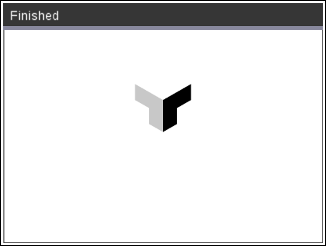 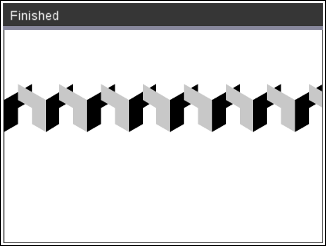 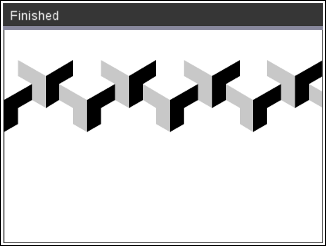 Tegel
Vlakvulling
Computational Thinkingin de klas
from ti_draw import *
from math import sqrt

zwart=(0,0,0)
grijs=(200,200,200)

f=0.5*sqrt(3)

def tegel(x,y,kleur,orientatie):
px=[0,f,f,2*f,2*f,0,0]
py=[0,0.5,1.5,2,3,2,0]
for i in range(7):
px[i]=x+16*px[i]*orientatie
py[i]=y-16*py[i]
set_color(kleur)
fill_poly(px,py)

for i in range(10):

x=48*f*i
if i%2==0:
y=102
else:
y=102-24
tegel(x,y,zwart,1)
tegel(x,y,grijs,-1)
for i in range(10):

x=48*f*i
if i%2==0:
y=150
else:
y=150-24
tegel(x,y,zwart,1)
tegel(x,y,grijs,-1)
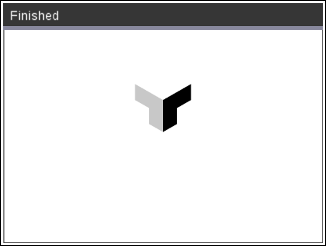 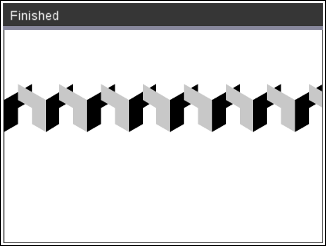 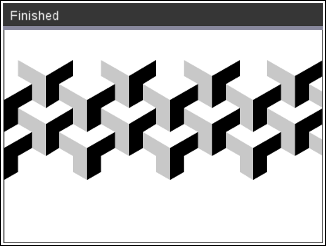 [Speaker Notes: Het toevoegen van een tweede rij toont hoe de vlakvulling er zal uitzien.]
Tegel
Vlakvulling
Computational Thinkingin de klas
from ti_draw import *
from math import sqrt

zwart=(0,0,0)
grijs=(200,200,200)

f=0.5*sqrt(3)

def tegel(x,y,kleur,orientatie):
px=[0,f,f,2*f,2*f,0,0]
py=[0,0.5,1.5,2,3,2,0]
for i in range(7):
px[i]=x+16*px[i]*orientatie
py[i]=y-16*py[i]
set_color(kleur)
fill_poly(px,py)

for i in range(10):
for j in range(6):
x=48*f*I
if i%2==0:
y=48*j
else:
y=48*j -24
tegel(x,y,zwart,1)
tegel(x,y,grijs,-1)
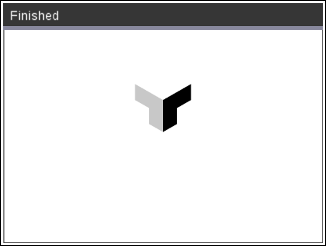 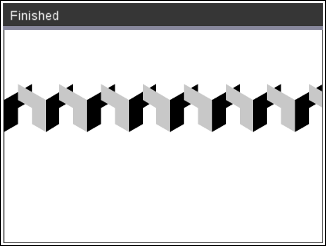 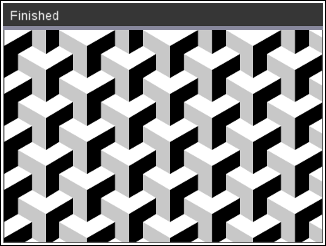 [Speaker Notes: Voldoende/meerdere rijen zorgen voor een volledige vlakvulling.

Ondanks we enkel grijze en zwarte tegels tekenen, onstaat er bij de vlakvulling een derde witte tegel, de kleur van de achtergrond.]
Tegel
Vlakvulling
Computational Thinkingin de klas
from ti_draw import *
from math import sqrt

zwart=(0,0,0)
grijs=(200,200,200)

f=0.5*sqrt(3)

def tegel(x,y,kleur,orientatie):
px=[0,f,f,2*f,2*f,0,0]
py=[0,0.5,1.5,2,3,2,0]
for i in range(7):
px[i]=x+16*px[i]*orientatie
py[i]=y-16*py[i]
set_color(kleur)
fill_poly(px,py)

for i in range(10):
for j in range(6):
x=48*f*I
if i%2==0:
y=48*j
else:
y=48*j -24
tegel(x,y,zwart,1)
tegel(x,y,grijs,-1)
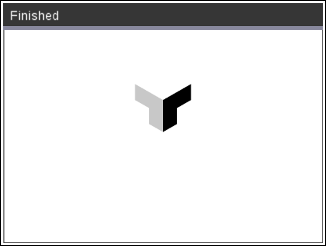 rood=(255,0,0)
blauw=(0,0,255)
tegel(x,y,blauw,1)
tegel(x,y,rood,-1)
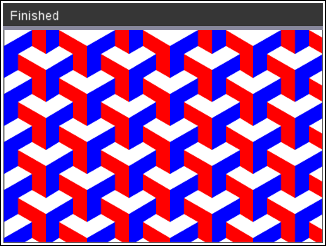 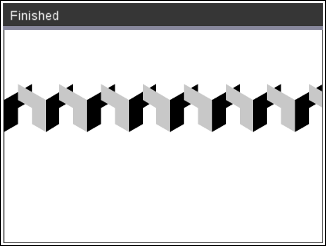 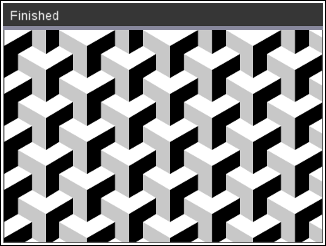 [Speaker Notes: Ook hier brengt kleur een extra dimensie voor de vlakvulling.]
Tegel
Vlakvulling
Computational Thinkingin de klas
from ti_draw import *
from math import sqrt

zwart=(0,0,0)
grijs=(200,200,200)

f=0.5*sqrt(3)

def tegel(x,y,kleur,orientatie):
px=[0,f,f,2*f,2*f,0,0]
py=[0,0.5,1.5,2,3,2,0]
for i in range(7):
px[i]=x+16*px[i]*orientatie
py[i]=y-16*py[i]
set_color(kleur)
fill_poly(px,py)

for i in range(10):
for j in range(6):
x=48*f*I
if i%2==0:
y=48*j
else:
y=48*j -24
tegel(x,y,zwart,1)
tegel(x,y,grijs,-1)
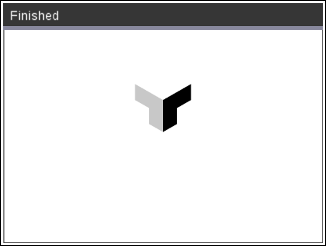 rood=(255,0,0)
blauw=(0,0,255)
tegel(x,y,blauw,1)
tegel(x,y,rood,-1)
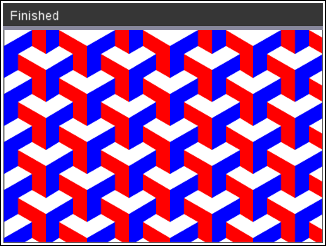 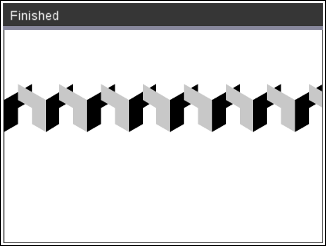 geel=(255,255,0)set_color(geel)
fill_rect(0,0,318,212)
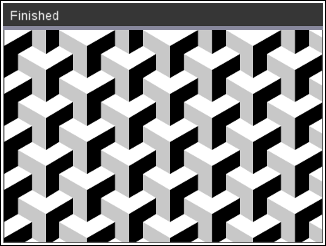 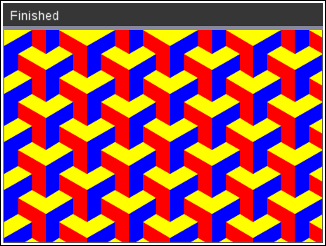 [Speaker Notes: Indien we vooraleer het tekenen van de tegels de achtergrond inkleuren, krijgen we ook hier een derde tegel van de achtergrondkleur.]
Tegel
Vlakvulling
Computational Thinkingin de klas
from ti_draw import *
from math import sqrt

zwart=(0,0,0)
grijs=(200,200,200)

f=0.5*sqrt(3)

def tegel(x,y,kleur,orientatie):
px=[0,f,f,2*f,2*f,0,0]
py=[0,0.5,1.5,2,3,2,0]
for i in range(7):
px[i]=x+16*px[i]*orientatie
py[i]=y-16*py[i]
set_color(kleur)
fill_poly(px,py)

for i in range(10):
for j in range(6):
x=48*f*I
if i%2==0:
y=48*j
else:
y=48*j -24
tegel(x,y,zwart,1)
tegel(x,y,grijs,-1)
rood=(255,0,0)
blauw=(0,0,255)
tegel(x,y,blauw,1)
tegel(x,y,rood,-1)
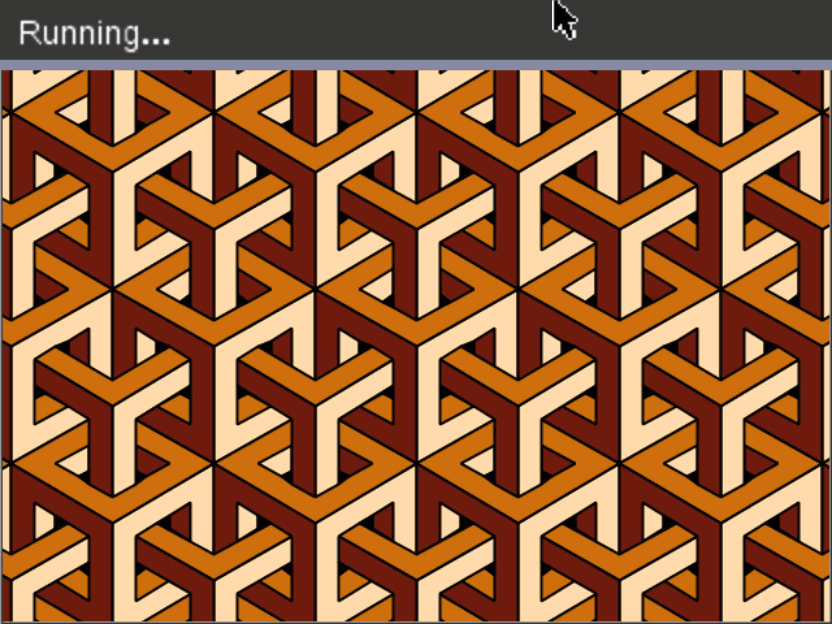 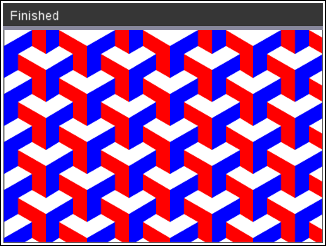 geel=(255,255,0)set_color(geel)
fill_rect(0,0,318,212)
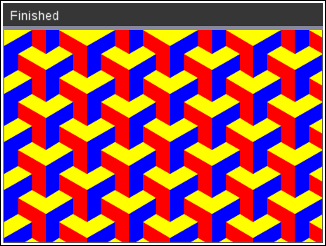 [Speaker Notes: Het vergroten, verkleinen en/of roteren van de tegels en het combineren van meerdere tegels, kan leiden tot Escher-achtige vlakvullingen.]
Computational Thinkingin de klas
Truchet
Tegels
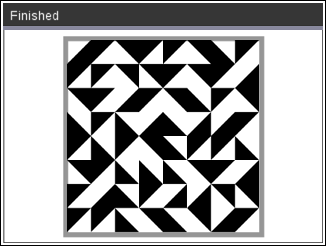 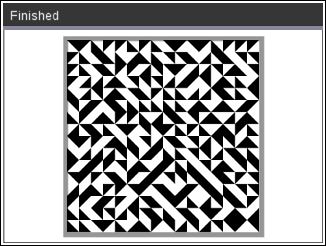 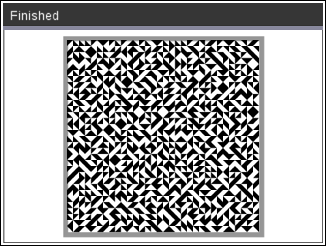 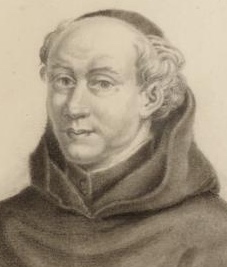 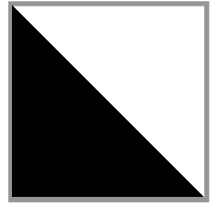 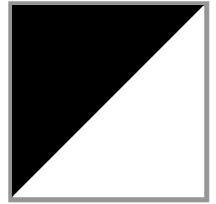 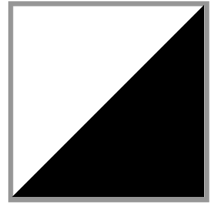 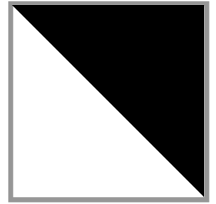 [Speaker Notes: In 1704 bestuurde Sébastien Truchet alle mogelijke patronen gevormd door betegelingen van rechthoekige driehoeken georiënteerd op de vier hoeken van een vierkant.

De tegels van Truchet produceren mooie figuren wanneer ze in een raster worden geplaatst, waarbij de tegels willekeurig worden gekozen.]
Computational Thinkingin de klas
Truchet
Tegels
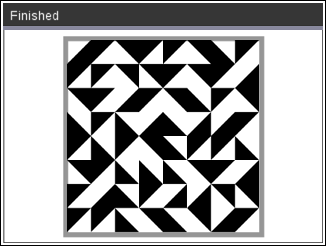 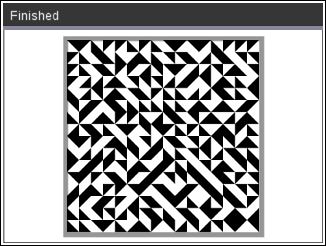 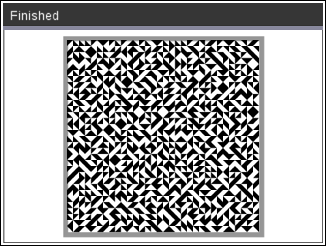 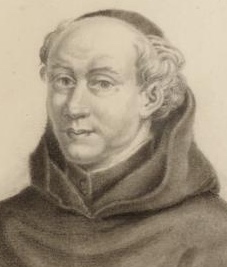 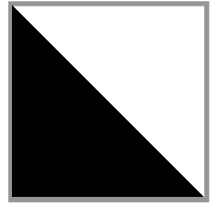 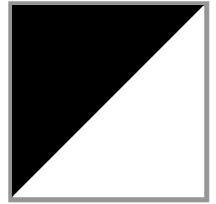 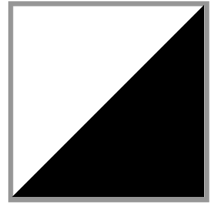 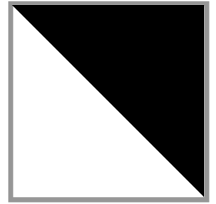 Diagonalen

   Het algoritme
n=0
n=1
n=2
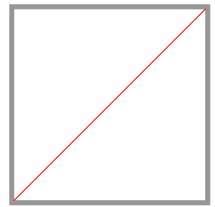 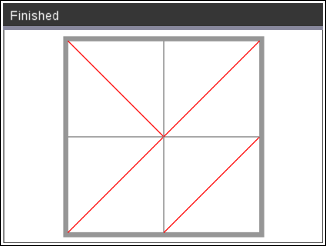 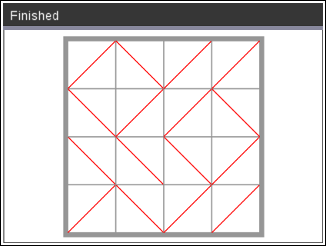 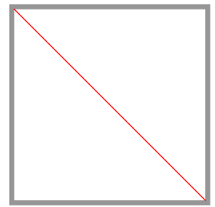 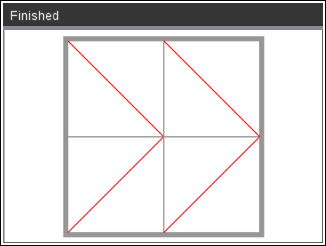 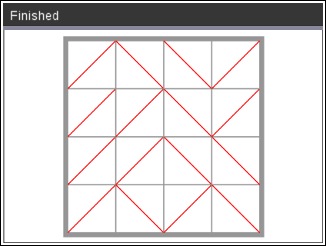 [Speaker Notes: Een labyrint kan worden gegenereerd door de Truchet-tegels aan te passen in de vorm van een wit vierkant met een rode diagonal.

Er zijn twee orientaties mogelijk voor de diagonaal van een vierkant (n=0).

Het willekeurig toepassen van deze procedure op een raster van 4, 16, … vierkanten, geeft de volgende betegelingen.]
Computational Thinkingin de klas
Truchet
Tegels
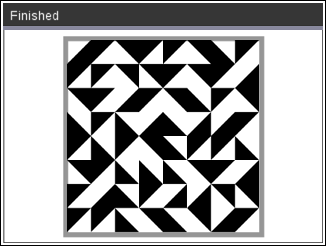 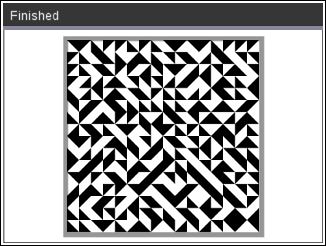 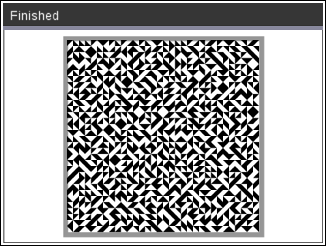 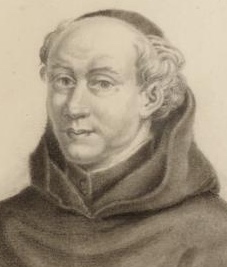 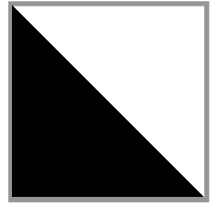 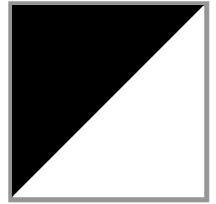 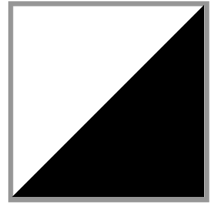 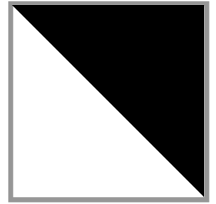 Diagonalen

   Het algoritme
n=0
n=1
n=2
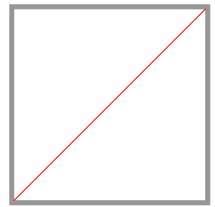 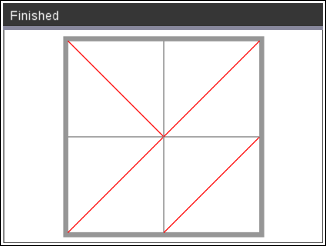 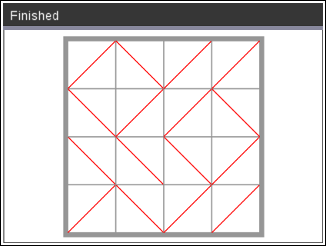 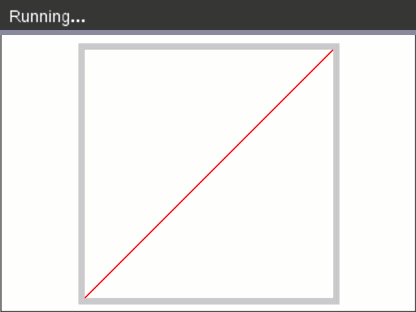 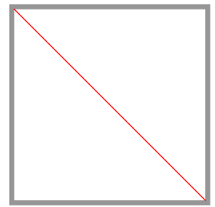 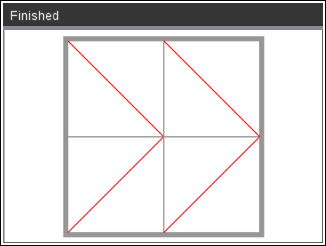 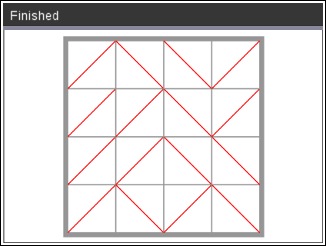 [Speaker Notes: Het at random het aanpassen van orientatie van de tegels in een raster is niet zo moeilijk om te programmeren; wat leidt tot mooie animaties.]
Computational Thinkingin de klas
Truchet
Tegels
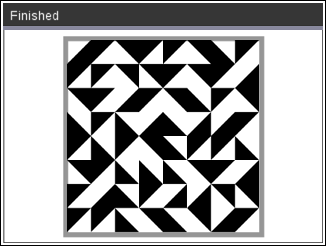 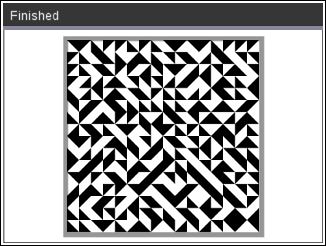 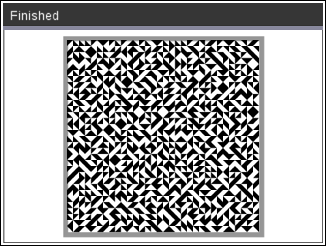 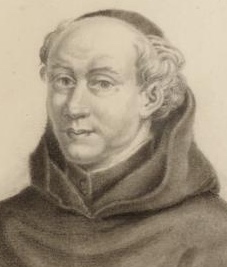 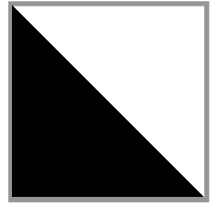 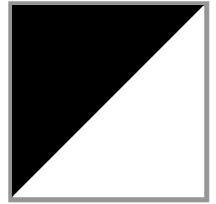 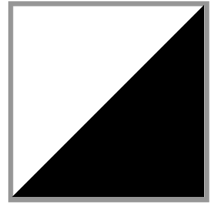 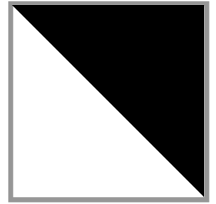 n=1
n=2
Bogen

   Het algoritme
def boog(r):
if r==0:
x=(i-0.5)*w
y=(j-0.5)*w
draw_arc(x,y,w,w,0,90)
x=(i+0.5)*w
y=(j+0.5)*w
draw_arc(x,y,w,w,180,90)
else:
x=(i-0.5)*w
y=(j+0.5)*w
draw_arc(x,y,w,w,0,-90)
x=(i+0.5)*w
y=(j-0.5)*w
draw_arc(x,y,w,w,90,90)
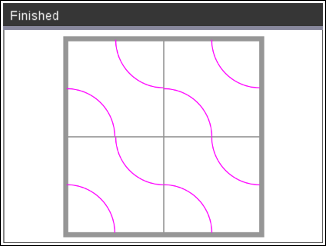 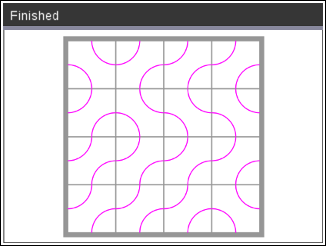 n=0
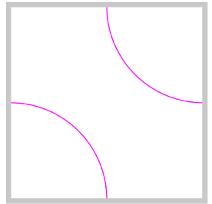 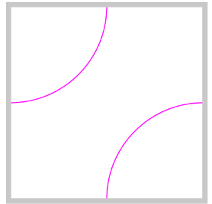 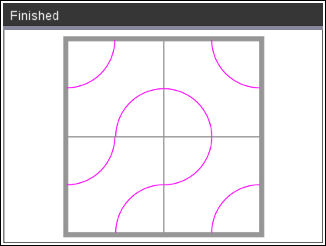 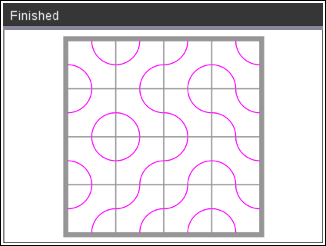 [Speaker Notes: Een veel voorkomende vorm van Truchet-tegels, geïntroduceerd door Cyril Smith in 1987, versiert elke tegel met twee kwartcirkels die de middelpunten van aangrenzende zijden met elkaar verbinden. Een dergelijke tegel heeft twee mogelijke oriëntaties (n=0).

Deze vorm leidt tot kronkelige figuren.]
Computational Thinkingin de klas
Truchet
Tegels
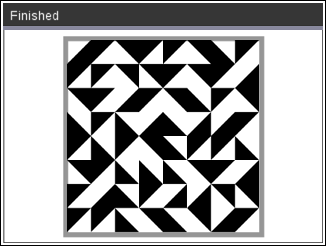 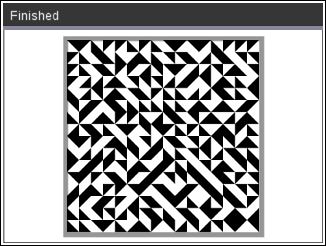 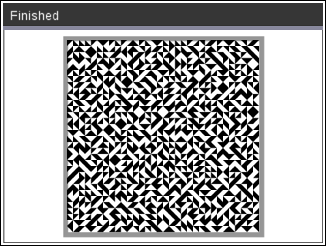 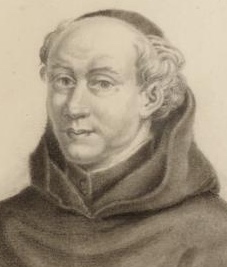 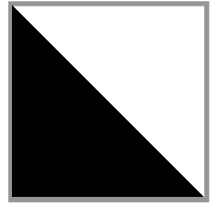 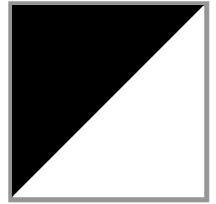 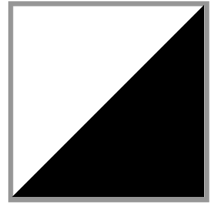 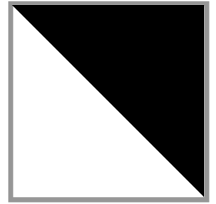 n=1
n=2
Bogen

   Het algoritme
def boog(r):
if r==0:
x=(i-0.5)*w
y=(j-0.5)*w
draw_arc(x,y,w,w,0,90)
x=(i+0.5)*w
y=(j+0.5)*w
draw_arc(x,y,w,w,180,90)
else:
x=(i-0.5)*w
y=(j+0.5)*w
draw_arc(x,y,w,w,0,-90)
x=(i+0.5)*w
y=(j-0.5)*w
draw_arc(x,y,w,w,90,90)
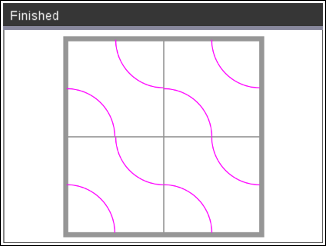 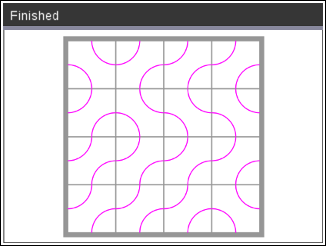 n=0
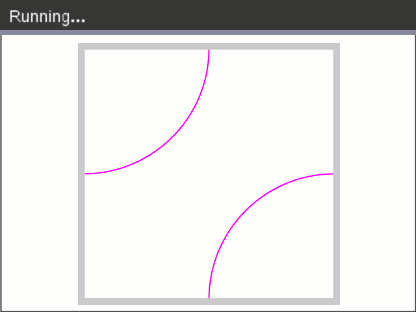 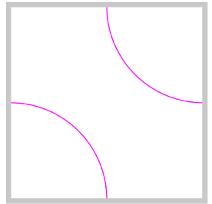 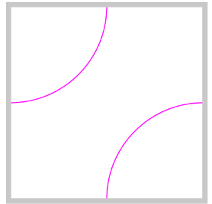 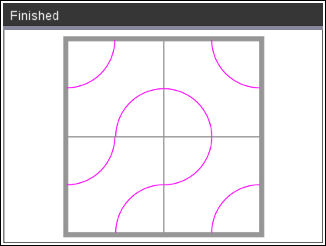 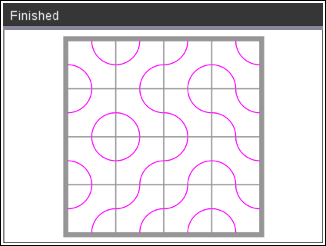 [Speaker Notes: Dit type van tegel en krommen worden o.a. gebruikt in abstracte strategiespellen zoals Trax en de Black Path Game.]
Computational Thinkingin de klas
Truchet
Tegels
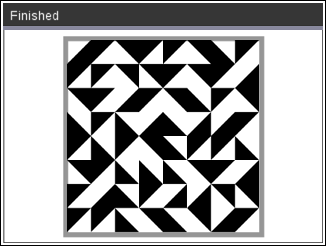 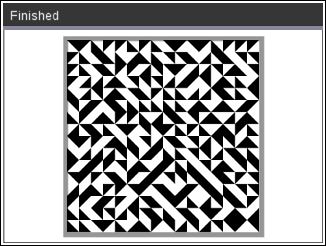 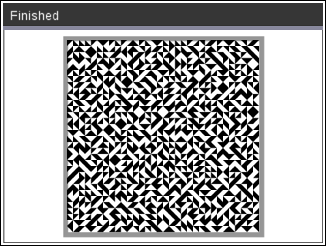 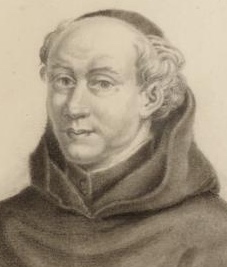 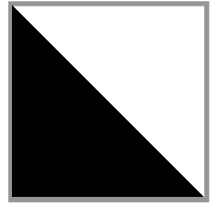 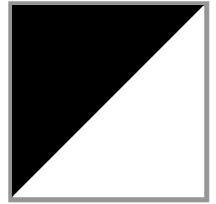 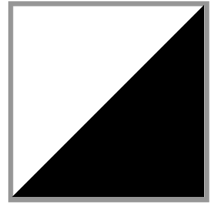 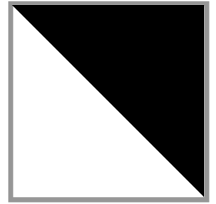 if x == 0:
if y==0:
xlist=[w*i,w*(i+1),w*(i+1),w*i]
ylist=[w*j,w*(j+1),w*j,w*j]
else:
xlist=[w*i,w*(i+1),w*i,w*i]
ylist=[w*j,w*(j+1),w*(j+1),w*j]
else:
if y==0:
xlist=[w*(i+1),w*i,w*i,w*(i+1)]
ylist=[w*j,w*(j+1),w*j,w*j]
else:
xlist=[w*(i+1),w*i,w*(i+1),w*(i+1)]
ylist=[w*j,w*(j+1),w*(j+1),w*j]
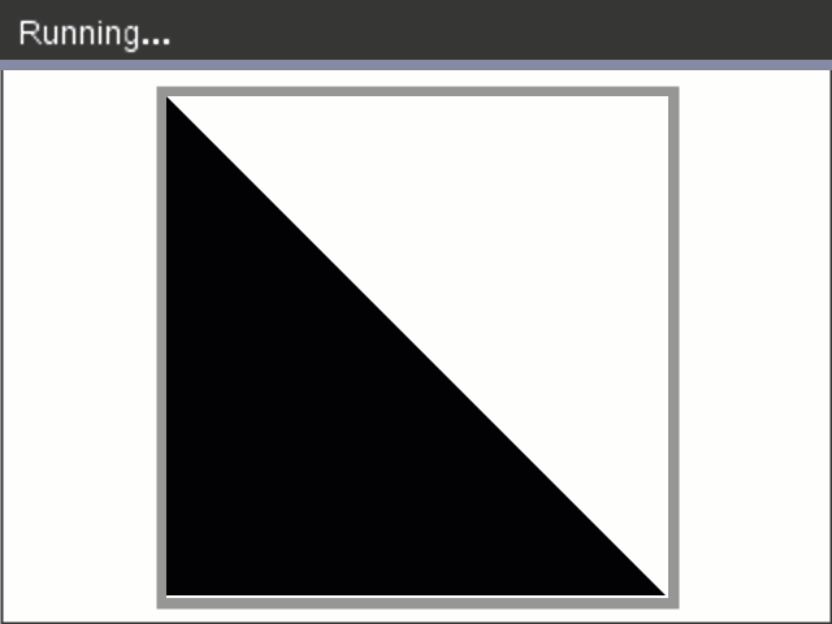 [Speaker Notes: Enkele conditionele beslissingen in combinatie met dezelfde iteratieve procedure, genereert verschillende figuren gebaseerd op de originele Truchet-tegels.]
Screen
Saver
Computational Thinkingin de klas
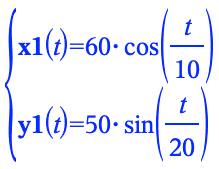 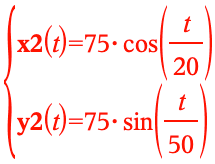 from ti_system import *
from ti_draw import *
from math import *
from time import *

zwart=(0,0,0)
kleur=(255,0,255)

set_window(-70,70,-70,70)

def kromme1(t):
x=60*cos(t/10)
y=50*sin(t/20)
return (x,y)

def kromme2(t):
x=75*cos(t/20)
y=75*sin(t/50)
return (x,y)

def achtergrond():
set_color(zwart)
fill_rect(-159,-106,318,212)
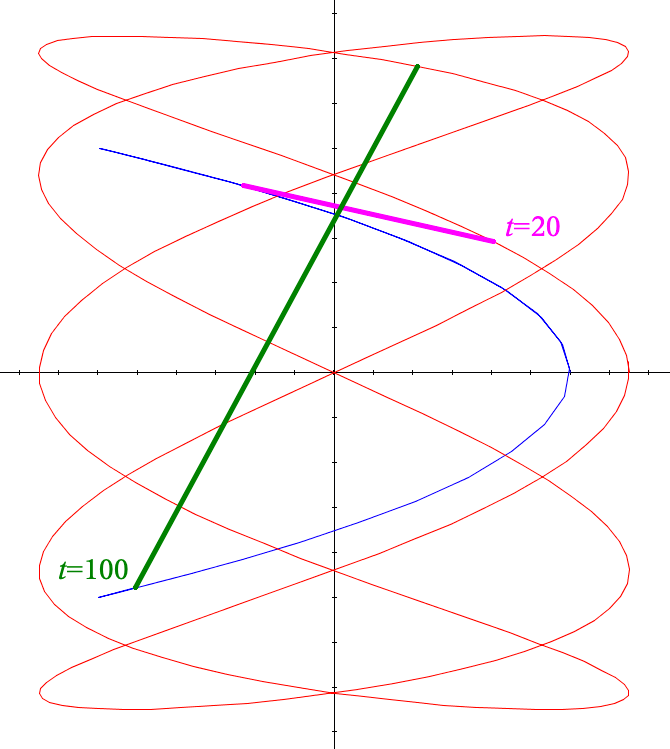 [Speaker Notes: Als laatste voorbeeld het programmeren van een elementaire screen saver. De screen saver die we bekijken is gebaseerd op twee parameterkrommen en lijnstukken met het beginpunt op één parameterkromme en het eindpunt op de andere parameterkromme.]
Screen
Saver
Computational Thinkingin de klas
from ti_system import *
from ti_draw import *
from math import *
from time import *

zwart=(0,0,0)
kleur=(255,0,255)

set_window(-70,70,-70,70)

def kromme1(t):
x=60*cos(t/10)
y=50*sin(t/20)
return (x,y)

def kromme2(t):
x=75*cos(t/20)
y=75*sin(t/50)
return (x,y)

def achtergrond():
set_color(zwart)
fill_rect(-159,-106,318,212)
use_buffer()

t=0
while get_key() != "esc":
achtergrond()
set_color(kleur)
x1,y1=kromme1(t)
x2,y2=kromme2(t)
set_pen("medium","solid")
draw_line(x1,y1,x2,y2)
sleep(0.02)
paint_buffer()
t+=1
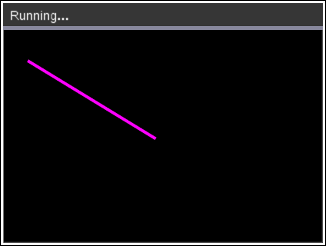 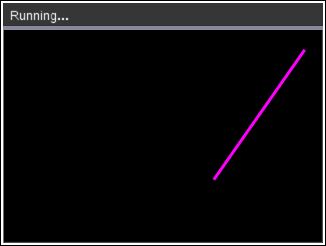 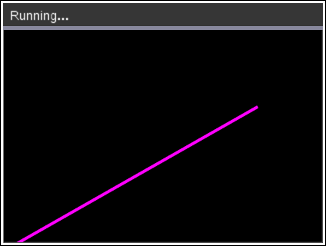 [Speaker Notes: Het laten variëren van de parameter t van de parameterkrommen, alsook de positie van het beginpunt (x1(t),y1(t)) en eindpunt (x2(t),y2(t)), genereert op het eerste zicht een random bewegend lijnstuk.]
Screen
Saver
Computational Thinkingin de klas
from ti_system import *
from ti_draw import *
from math import *
from time import *

zwart=(0,0,0)
kleur=(255,0,255)

set_window(-70,70,-70,70)

def kromme1(t):
x=60*cos(t/10)
y=50*sin(t/20)
return (x,y)

def kromme2(t):
x=75*cos(t/20)
y=75*sin(t/50)
return (x,y)

def achtergrond():
set_color(zwart)
fill_rect(-159,-106,318,212)
use_buffer()

t=0
while get_key() != "esc":
achtergrond()
set_color(kleur)
x1,y1=kromme1(t)
x2,y2=kromme2(t)
set_pen("medium","solid")
draw_line(x1,y1,x2,y2)
sleep(0.02)
paint_buffer()
t+=1
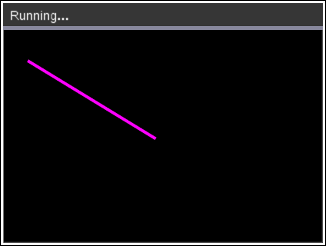 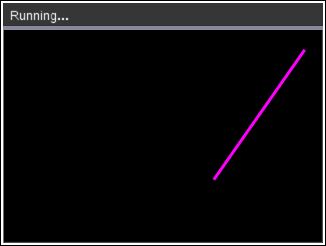 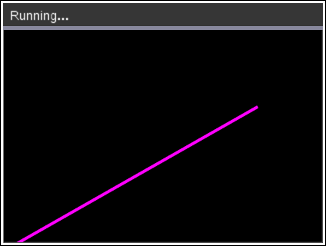 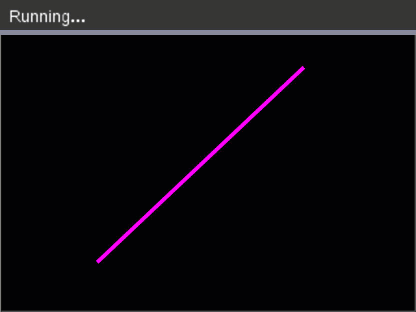 [Speaker Notes: Na de definitie van het scherm en de parameterkrommen, teken we het eerste lijnstuk voor t=0 tussen de punten (x1(0),y1(0) en (x2(0),y2(0)).

Om het lijnstuk te laten bewegen over het scherm, verhogen we de parameter t telkens met 1 tot het indrukken van esc.]
Screen
Saver
Computational Thinkingin de klas
from ti_system import *
from ti_draw import *
from math import *
from time import *

zwart=(0,0,0)
kleur=(255,0,255)

set_window(-70,70,-70,70)

def kromme1(t):
x=60*cos(t/10)
y=50*sin(t/20)
return (x,y)

def kromme2(t):
x=75*cos(t/20)
y=75*sin(t/50)
return (x,y)

def achtergrond():
set_color(zwart)
fill_rect(-159,-106,318,212)
use_buffer()

t=0
while get_key() != "esc":
achtergrond()
set_color(kleur)
x1,y1=kromme1(t)
x2,y2=kromme2(t)
set_pen("medium","solid")
draw_line(x1,y1,x2,y2)
sleep(0.02)
paint_buffer()
t+=1
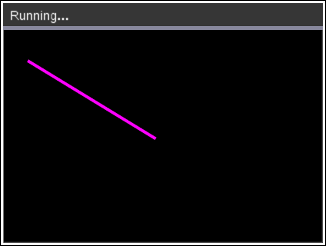 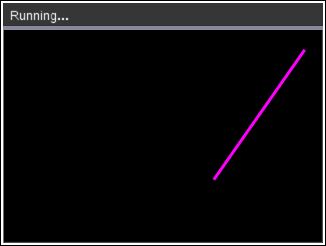 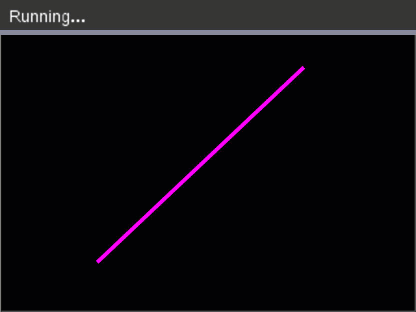 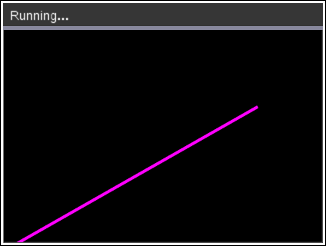 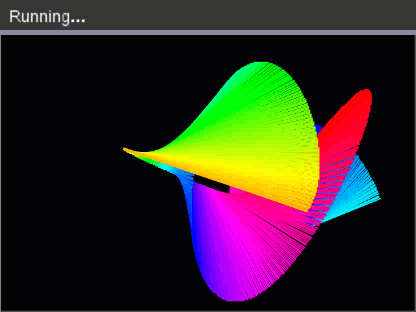 Hetzelfde principe
meerdere lijnstukken
andere krommen
meerdere kleuren
[Speaker Notes: Meerdere lijnstukken die hetzelfde pad volgen in combinatie met een stap voor stap kleurenverloop, genereren artistieke 3D-vormen.]
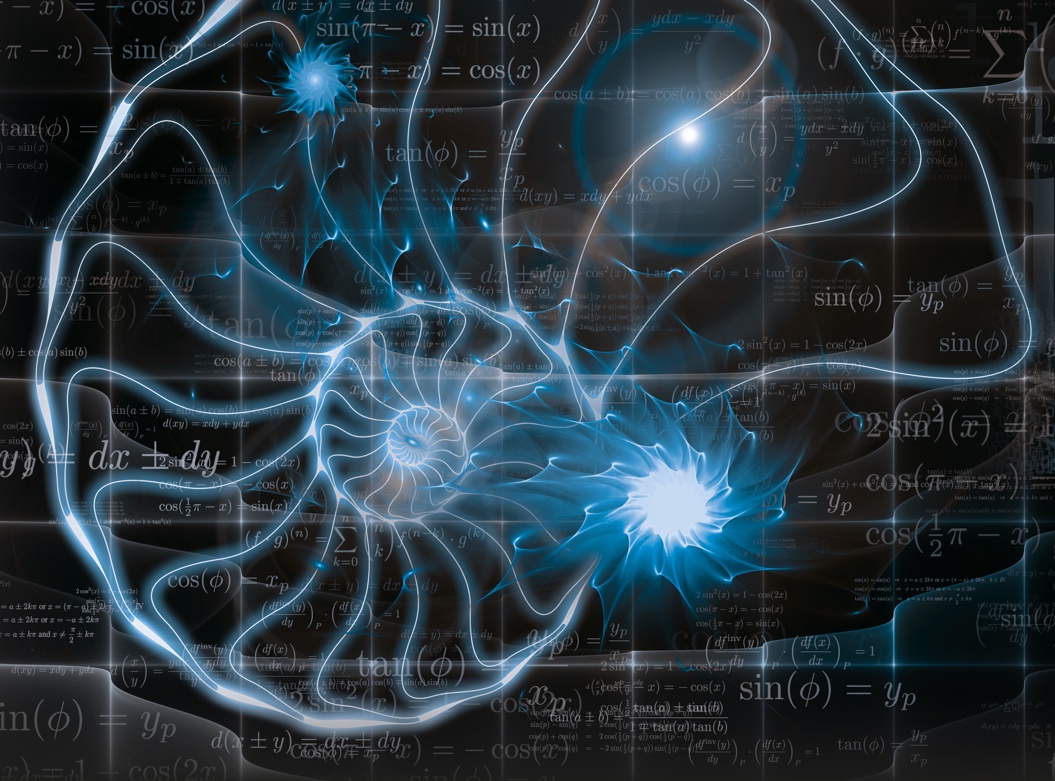 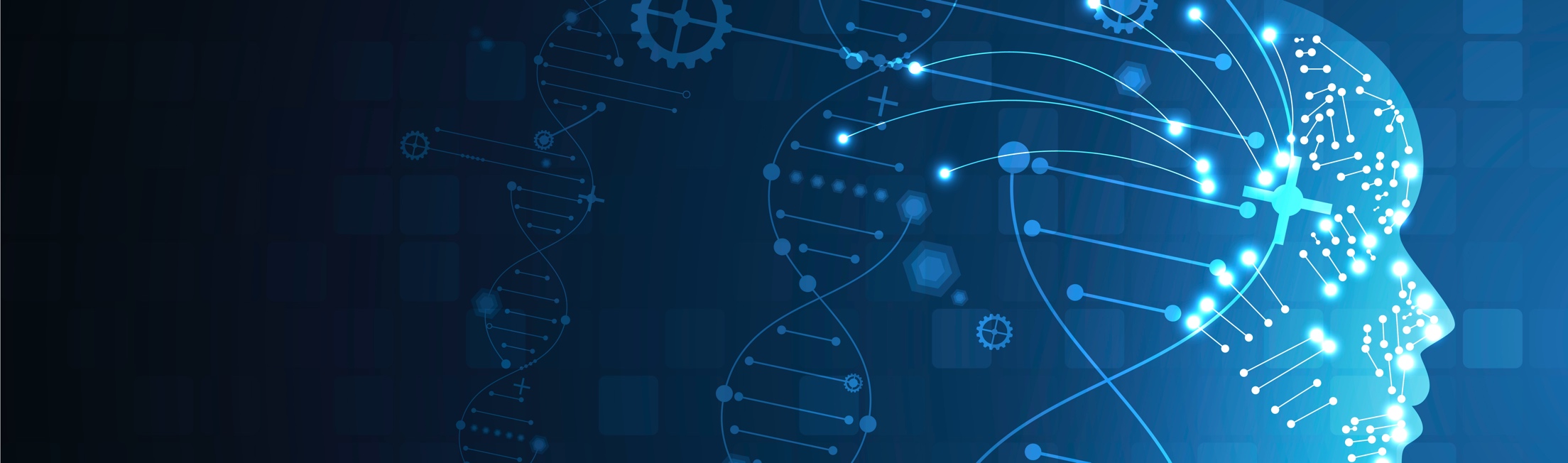 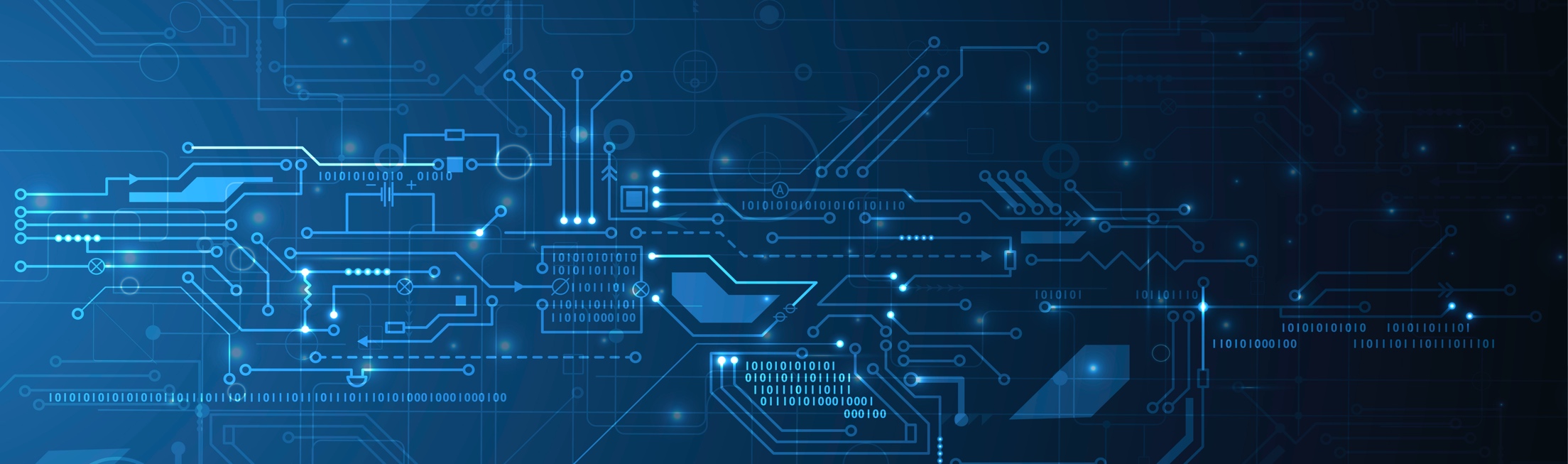 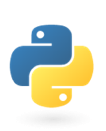 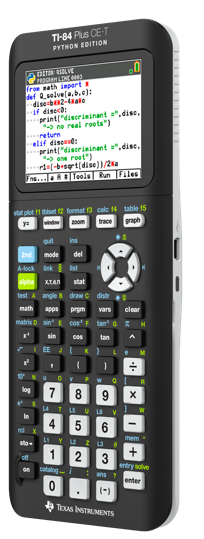 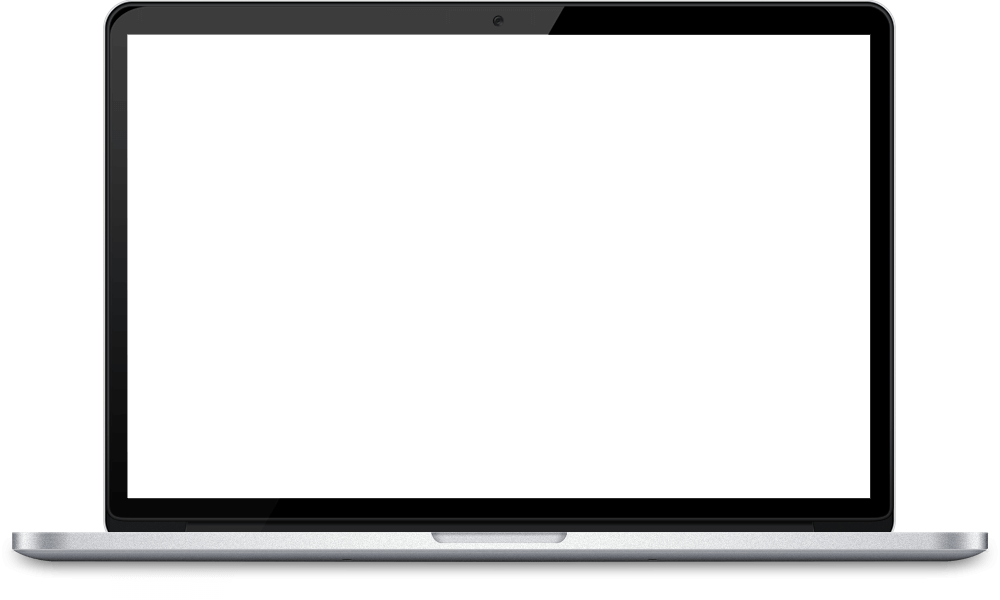 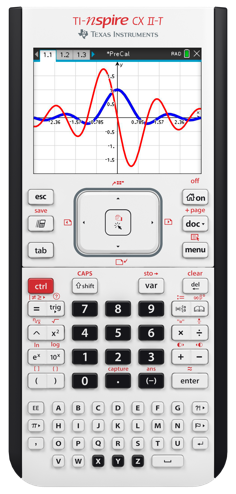 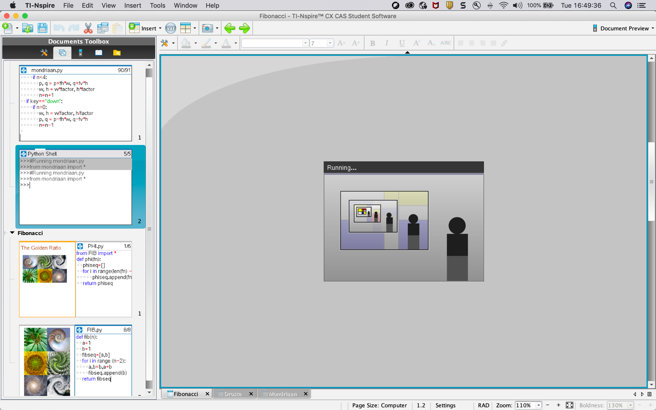 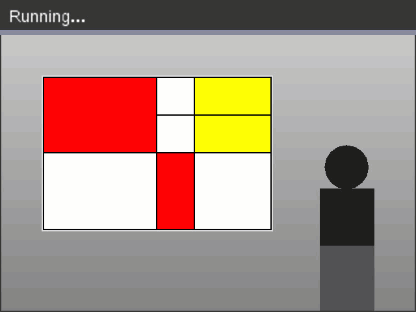 Computational Thinking 
met Python in de wiskundeles
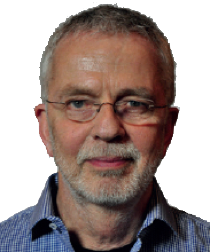 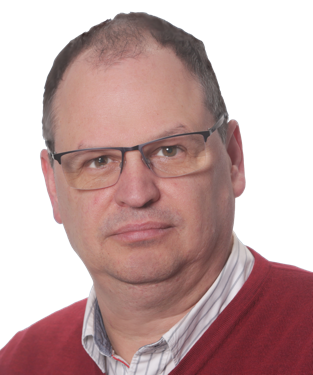 k-stulens@ti.com
b.wikkerink@gmail.com
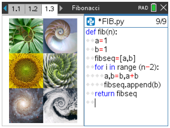 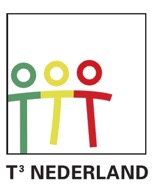 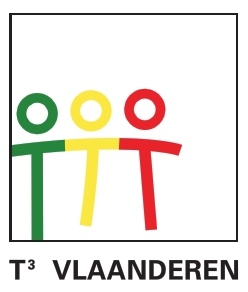 www.t3nederland.nl
www.t3vlaanderen.be